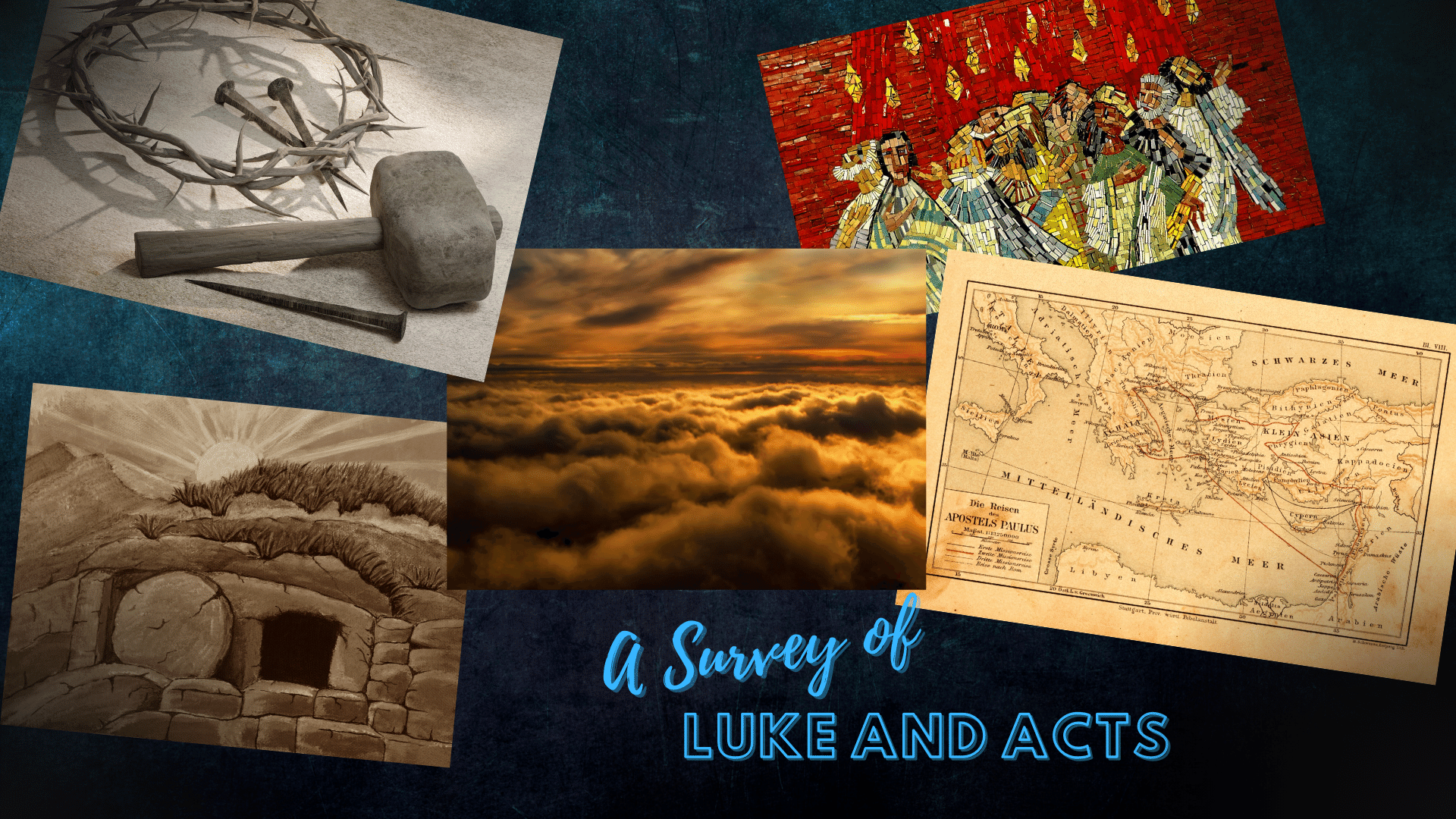 Luke 1 - Acts 28
Luke & Acts - Introduction
The gospel of Luke is one of the Synoptic gospels

What is the meaning of the word “synoptic”?
Forming a general summary or synopsis. With regard to the gospels, it indicates a similarity in material, allowing the three works to be read side by side.
Luke & Acts - Introduction
The book of Acts is the companion volume to the gospel of Luke

What is the proper designation for the book of Acts?
A history of the early church.
Designations:  Gospels, History, Pauline Epistles, General Epistles, Prophecy
Luke & Acts - Introduction
The author of both of the books is Luke
(Luke 1:1-4; Acts 1:1-3)

Supply details about the identity of Luke. What do we know about him?
Colossians 4:10-15; Philemon 24; 2 Timothy 4:11
Luke & Acts - Introduction
If Luke was a Gentile, obviously not one of the original disciples of Jesus, how was he qualified to serve as an author of the books he wrote?
Luke 1:3; 2 Timothy 3:16-17
Luke’s gospel was a product of inspiration
Luke & Acts - Introduction
Recipient of the books of Luke and Acts

Luke and Acts were written to an individual identified in the first verses of each book. What was his name, and what did it mean?
Theophilus
(theo – God; philu – love) Lover of God
Luke & Acts - Introduction
Other Points to Consider

Date and Place of Writing
Theme of the Book of Luke
Theme of the Book of Acts
Our intent in studying the books
Instructions for class preparation
Luke - Chapter  1
Introduction Review

Luke wrote both books (the gospel of Luke and Acts)
Luke was a companion of Paul (the beloved physician)
Luke & Acts were written to Theophilus (1:3; Acts 1:1)
The two books constitute a history of Jesus’ life, and the history of the early church
Luke - Chapter  1
Dedication of the book to Theophilus (1-3)

What is Luke’s purpose in writing his gospel?
“that you may know with certainty of those things in which you were instructed” (4)
Luke - Chapter  1
John’s birth announced to the priest Zacharias and his wife Elizabeth (5-25)

Who announced to Zacharias that he would have a son? And where was Zacharias at that time?
An angel Gabriel, in the temple (19)
Luke - Chapter  1
Jesus Christ’s birth announced to Mary, who would be His mother (26-38)

What did the angel say would be significant about Mary’s Son?
Great/ Son of the Highest/ Throne of David/ Reign over the house of Jacob forever/No end to kingdom
Luke - Chapter  1
Mary’s visit to Elizabeth her relative (39-45)

What can we know from the words “the babe leaped in her womb”? (41)
That God considers the unborn a child, and that child is a living being!
Luke - Chapter  1
Mary’s visit to Elizabeth her relative (39-45)

How did Elizabeth describe Mary when they visited? (42-43)
Blessed among women… the mother of my Lord.
Luke - Chapter  1
The Song of Mary (46-56)

Name one important truth found in Mary’s song (46-56)
God mighty and holy / shows mercy to those who fear Him / opposes the proud
Luke - Chapter  1
John born and circumcised (57-66)

How did the people know John was special? (61-66)
The binding and loosing of Zacharias’ tongue was a sign from God that the people recognized
Luke - Chapter  1
Zacharias’ prophecy about who John would become (67-80)

Who was John to be in relation to the Christ who would come?
The one who would “prepare His ways”
Luke - Chapter  2
Chapter 1 Review

We were introduced to two important individuals who would be born to two relatives (Elizabeth and Mary)
John the Baptist was destined to be the one who would prepare the world for the coming of the Christ
The second child, His birth and its significance, is the subject of today’s chapter (Jesus, the Christ)
Luke - Chapter  2
The Birth of Jesus (1-7)

Why did Joseph travel to Bethlehem, where Mary gave birth?
The census was the impetus / This was his “home town”, he was of the house of David / It was a fulfillment of Micah 5:2
Luke - Chapter  2
Shepherds come to worship the newborn Savior (8-20)

How did the angel identify Jesus to the shepherds?
As Savior, Christ the Lord, Babe (Bringer of Peace)
Note: Romans 4:25-5:1
Luke - Chapter  2
Jesus’ circumcision and presentation (21-24)

What is the significance of Jesus’ parents following the law? (22-24)
In doing so, they helped fulfill prophecy concerning Jesus in His life (law would not pass until all is fulfilled, cf. Matt. 5:17-18) Also, John 19:30
Luke - Chapter  2
Simeon meets the Christ (25-35)
The prophetess Anna preached redemption (36-38)

How did Simeon describe Jesus?
God’s salvation / a light / the glory of Israel
To whom did Anna preach about Jesus? (38)
To all who looked for redemption in Jerusalem
Luke - Chapter  2
Jesus and His parents return to Nazareth (39-40)

How did Jesus grow while in Nazareth? (40)
Became strong in spirit, filled with wisdom.
Luke - Chapter  2
The Passover feast when Jesus was 12 (41-50)

How are the feelings of the teachers in the temple described? (46-47)
They were astonished at His answers
Luke - Chapter  2
A summary statement of Jesus’ development (51-52)

How is the young man Jesus described in verse 52?
Increased in wisdom and stature, and in favor with God and men.
Luke - Chapters  3 & 4
Chapter 2 Review

Last lesson we discussed Jesus’ early life. Birth, circumcision, presentation in the temple, Passover feast at the age of 12.
Luke - Chapter  3
The purpose of John the Baptist’s ministry (1-6)

What is “a baptism of repentance for the remission of sins”? (3:3)
A water immersion (Matt. 3:6,11). Based on repentance – a radical change of mind that turns around a life from sin to righteousness. To bring God’s forgiveness of sins.
Luke - Chapter  3
John’s message to the Jews (7-20)

Discuss the prophecy concerning one who would come after him (3:16-17)
Jesus was coming / John’s humility – not worthy to perform a slave’s function / Baptism of Holy Spirit (Acts 1:5, 2:2-4) / Fire represents judgment (17)
Luke - Chapter  3
John baptizes Jesus (21-22)

What can we know about God from Jesus’ baptism? (21-22)
God exists in 3 persons, all revealed here.  (Son baptized, Holy Spirit descended as dove, Father spoke). (see John’s testimony,  John 1:32-34)
Luke - Chapter  3
A Genealogy of Jesus Christ (23-38)

Discuss differences between Luke’s Genealogy (23-38) and Matthew’s
Both prove His royal heritage as God’s Son / Matthew (Jewish audience) legal genealogy from Joseph / Luke (Gentile audience) physical genealogy from Mary
Luke - Chapter  4
The temptation of Jesus in the wilderness (1-13)

How did Jesus answer every temptation from Satan? (1-13)
With a reference to scripture. “It is written…”
Luke - Chapter  4
Jesus begins His ministry in Galilee, and is rejected in Nazareth (14-30)

Why did Nazareth reject  Jesus? (4:24)
(22) They knew Him to be Joseph’s son / Jesus said, “no prophet is accepted in his own country” (24) / He convicted them of their familiarity bringing unbelief
Luke - Chapter  4
Jesus casts out demons and heals sickness(31-41)

What is the difference between demon possession and sickness? (31-41)
Demons are personal beings / separate knowledge and personalities / This is not true of sickness
Luke - Chapter  4
Jesus preaches in the synagogues of Galilee(42-44)

Why did Jesus come to the world, as stated in (43)
“I must preach the kingdom of God”(to everyone)
Luke - Chapter  5
Chapters 3 and 4 Review

Last lesson we discussed John the Baptist’s preparatory ministry, the baptism of Jesus, His genealogy, the temptation of Jesus and the beginning of His Galilean ministry.
Luke - Chapter  5
Jesus meets four fishermen (1-11)

What was it that convinced the four to leave their work, and follow Him (4-8)
The great catch of fish (Power over nature).

What does “From now on you will catch men” mean? (10)
A figurative expression for bringing men to God.
Luke - Chapter  5
Jesus cleanses/leper & heals/paralysis (12-26)

Why did Jesus tell the leper to tell no one He cleansed him? (14)
His fame impacted His privacy (15-16, Mark 1:45)

Why would Jesus withdraw to pray? (16)
Prayer was essential to Him in His ministry as He sought to always do the will of His Father
Luke - Chapter  5
Jesus cleanses/leper & heals/paralysis (cont.)

How did Jesus upset the scribes & Pharisees?  (20-21)
They claimed He blasphemed. (Only God could forgive sins). (20)
Did Jesus deny that He was God? What was the proof? (21-24)
No! “Son of man” (24) The healing of paralysis
Luke - Chapter  5
Jesus calls Matthew the tax collector (27-32)

Why would the Pharisees object to the people Jesus ate with? (30)
They were tax collectors and sinners
Jesus came to heal those spiritually sick. Who does that describe? (31-32)
Sinners! (That means all of us, cf. Romans 3:23)
Luke - Chapter  5
Jesus is questioned by the Pharisees, and responds with a parable (33-39)

What’s the meaning of the parable Jesus taught? (36-38)
A comparison between the Old law and the coming New covenant. Jesus not simply a Rabbi, but one who would usher in something new and better!
Luke - Chapter  6
Chapter 5 Review

In our last lesson we met some of Jesus’s apostles, read about several notable miracles by Jesus, and met some of his most notable enemies (scribes and Pharisees).
We also find a parable of Jesus in verses 36-39. (Wineskins)
Luke - Chapter  6
Jesus challenges a Pharisaical tradition as “Lord of the Sabbath (1-5)

Was Jesus really doing something that was unlawful? (2)
No, he wasn’t. 
(Note, He wasn’t accused, His disciples were… but, they were trying to destroy His influence).
Luke - Chapter  6
Jesus heals a man with a withered hand, also on a Sabbath day (6-11)

Why / controversial to heal a man’s hand? (7)
Same as before, It was done on a Sabbath.

What did Jesus’ healing of the man cause among the Pharisees? (11)
“they were filled with rage”
Luke - Chapter  6
Luke lists the 12 apostles  of Jesus (12-16)

Simon Peter, Andrew, James, John, Philip, Bartholomew, Matthew, Thomas, James the son of Alphaeus, Simon called the Zealot, Judas the son of James, and Judas Iscariot who also became a traitor.
Luke - Chapter  6
Jesus heals / casts out unclean spirits (17-19)

Was the desire to touch Jesus rational? (19)
No, it would be a natural desire. The proof was there from His previous miracles. “If I can touch Him, He can heal me!”
Luke - Chapter  6
Luke’s account of Sermon on the Mount (20-49)

What does the word beatitude mean? (20-23)
Supreme blessedness (taken from Latin, beati sunt)
How can we love enemies? (27); How is this different from the world? (32)
Answer to first question in verses 27-31; Second question, Everyone loves those who love them!
Luke - Chapter  6
Luke’s account of Sermon on the Mount (2)

Is all judging condemned by verse 37? Look at the entire context! (37-42)
No, Hypocritical judging is condemned
How might verses 43-45 impact the verse on judging in verse 37?
Judging is to be done of actions, not of hearts
Luke - Chapter  6
Luke’s account of Sermon on the Mount (3)

What is the rock upon which the wise man builds his house? (47-48)
Obeying (doing) the sayings of Jesus!
Luke - Chapter  7
Chapter 6 Review

Our last lesson dealt with controversy as Jesus and His disciples were criticized by the Jewish leaders.
This was because of their disregard for Jewish traditions regarding the Sabbath, and because of Jesus’ teaching.
Jesus’ Sermon on the Mount takes up the final 29 verses.
Luke - Chapter  7
Jesus heals the terminally ill servant of a Roman centurion (1-10)

Explain how Jesus knew that the centurion had great faith in Him? (6-8)
The man’s trust in His authority. The man understood that one with power need only to exercise that power.
Luke - Chapter  7
Jesus raises the son of a widow (11-17)

What was the motivation for Jesus when he raised the dead man? (13)
Compassion, “Do not weep”
What was the effect of Jesus raising the widow’s son (16-17)
God was glorified / His fame grew
Luke - Chapter  7
John the Baptist sends his disciples to inquire about Jesus (18-23)

What evidence did Jesus point to in order to satisfy John the Baptist? (21-22)
His miracles and teaching (as He demonstrated before these disciples of John, 21)
Luke - Chapter  7
Jesus tells the multitude about John the Baptist and his ministry (24-28)

A Prophet
The forerunner of the Christ (Malachi 3:1)
No Greater Prophet
Luke - Chapter  7
Jesus admonishes the Pharisees and lawyers / lack of faith despite evidence (29-35)

Why didn’t the Pharisees and lawyers submit to John’s baptism? (30,35)
They rejected God’s will / Rejected wisdom
What did the complaints Jesus mentioned show about the character of His enemies? (33-35)
Desire to control, inconsistency, false witnesses
Luke - Chapter  7
Jesus teaches a Pharisee and forgives a woman of her sins (36-50)

What will help us to love Jesus more? (37-43) What will that love and faith accomplish? (50)
Receiving forgiveness / Salvation
What does Jesus’ ability to forgive say about Him? (49)
He was the Son of God (Lk. 22:70; 5:21)
Luke - Chapter  8
Chapter 7 Review

In our last lesson we discussed numerous indications that Jesus is God’s Son. Healings, raising a man from the dead, and forgiving sin.
Jesus testified of the greatness of John the Baptist, who was rejected by the Pharisees and the scribes.
Luke - Chapter  8
The diligence of female disciples is noted, as they provide for Jesus (1-3)

What is known about Mary Magdalene? (2)
Once possessed by 7 demons, having been cast out by Jesus / A resurrection witness (Matthew 28:1-10).
Luke - Chapter  8
The Parable of the Sower is given, and later is explained by Jesus to His disciples (4-15)

What does the Sower’s seed represent in the parable? (5,11)
The Word of God
What do the different types of soil represent in the parable (12-15)
The hearts of men
Luke - Chapter  8
The Parable of the Lampstand is given (16-18)

What does the light on a lampstand teach us? (16-18)
Colly Caldwell (good quote): “When we illustrate truth in our lives, others see it and simulate it in their lives. When we teach God’s word, others learn and are enlightened. Both our lives and our teaching should not be hidden if we are imitating the Master.”
Luke - Chapter  8
Jesus teaches the value of the spiritual family (19-21)

What does Jesus indicate are our most important relationships in life? (21)
Our spiritual relationships in Christ are of more significance than any fleshly kinship. God comes first.
Luke - Chapter  8
Jesus shows miraculous power over nature(22-25)

What does Jesus’ power over the winds and water indicate about him? (25)
He is greater than a man. He is God’s son.(cf. Psalm 89:8-9; 93:3; 107:29)
Luke - Chapter  8
Jesus shows power to cast out demons (26-29)

Did the demon’s confession of Jesus and the Son of God constitute faith? How about saving faith? (28, cf. James 2:19)
He recognized Jesus as the Son of God, though he was in rebellion to God. He believed (as the demons in James 2:19). / But, as a demon, he persisted in that rebellion. He was God’s enemy, not one who was saved.
Luke - Chapter  8
Jesus shows power over sickness and death (40-56)

Jesus raised a girl from the dead. What was His greatest demonstration of His power over death? (54-55, cf. 1 Corinthians 15:21-23)
His own resurrection, which made Him the firstfruits, and the bringer of hope after our own death.
Luke - Chapter  9
Chapter 8 Review

In our last lesson (taught by Josh Cox), an emphasis was placed upon the parables of Jesus.  The parable of the Sower was explained.
Also, Jesus was shown to possess power over the elements, demons, and sickness and death.
Luke - Chapter  9
Jesus’ 12 disciples are given a “limited” commission to go preach the kingdom of God to the Jews (1-6)

What was the consequence of a city that didn’t receive the disciples? (5)
The apostles shaking the dust off their feet would be a “testimony against them.” (cf. Matthew 10:15)
Luke - Chapter  9
King Herod sought to see Jesus (7-9)

Herod had killed John, & some were saying that Jesus was John the Baptist resurrected from the dead.

Superstition? (Bewildered and Confused)

Others thought Elijah or another prophet
Luke - Chapter  9
Jesus miraculously feeds 5,000 with 5 loaves of bread and two fish (10-17)

Why was it needed for Jesus to feed 5,000 people? (12)
They were in a deserted place, and the people had nothing to eat without Jesus’ miracle.
Luke - Chapter  9
Peter’s confession of Jesus as“The Christ of God” (18-20)

Is there a difference between Peter’s confession (20), and the confession that is to be made unto salvation? (cf. Romans 10:9-10; Acts 8:37)
No difference.Note:  Not a formula, a statement of fact.
Luke - Chapter  9
Jesus predicts His death, and calls for discipleship to Him (21-26, 43-45)

What might have led the disciples to be confused about Jesus’ prediction of His own death? (21-26, 43-45)
It was hidden (veiled, concealed) from them so that they did not perceive it.
Luke - Chapter  9
Jesus is transfigured beforePeter, John and James (27-36)

A significant event.

Jesus greater than Moses and Elijah.

“This is My beloved Son. Hear Him!” (35).
Luke - Chapter  9
Jesus healed a demon possessed child, that his apostles could not (37-42)

The disciples failed to cast the demon out.

He called them a “faithless and perverse generation.”

Jesus had no trouble casting out the demon.
Luke - Chapter  9
Jesus corrects His disciples thinkingon two subjects (46-50)

Who is the greatest in the kingdom of heaven? (48)
The least (cf. Mark 9:36; Matthew 18:3-4)True humility is essential to be great in the kingdom(Philippians 2:5-11).
Luke - Chapter  9
A Samaritan village rejects Jesus (51-56)

The proper response of Christ’s disciples is to forgive, and seek the welfare of men, not to judge.

Judgement is left to God’s discretion(cf. Romans 12:14-21).
Luke - Chapter  9
Jesus teaches his followers the cost of discipleship (57-62)

Does verse 62 teach the possibility of apostasy – (Losing your salvation after you have become a disciple)? (62)
Yes, putting the hand to the plow indicates a beginning, but no finish.
(Revelation 2:10)
Luke - Chapter  10
Chapter 9 Review

In our previous lesson we read about several more notable miracles of Jesus. These includes His transfiguration before Peter, John and James.
Also, Jesus sent the apostles on a “limited commission” to preach the gospel of the kingdom to the Jewish people.
Luke - Chapter  10
Jesus expands the evangelists to 70 men, to preach the gospel of the kingdom (1-12)

In both the receptive, and non-receptive cities the same message is given, “the kingdom of God has come near to you”. How might the same message have different messages to the different cities? (8,11)
Blessing to some. Curse to others (cf. Rom. 1:16)
Luke - Chapter  10
The 70 return with the results of their efforts (13-20)

What does verse 16 say about the authority of those who preach Jesus? (12)
Their authority comes from Jesus, and ultimately from the Father Himself.
What does verse 20 say about the relative importance of miraculous powers?
Not as important as their names “written in heaven”
Luke - Chapter  10
Jesus extolls the blessings of the coming kingdom, witnessed by His disciples (21-24)

What things were the disciples seeing that prophets and kings from before had not seen? (23-24)
Spiritual and prophetic. The fulfillment of the Messianic blessings. Jesus as Lord and King in the coming kingdom.
Luke - Chapter  10
Jesus uses a Samaritan as an example of loving your neighbor (25-37)

What is the primary lesson of “loving your neighbor” given by Jesus? (36)
You are a neighbor to all who you come into contact with, to which you seek to help!
Luke - Chapter  10
Mary and Martha have a conflict, moderated by the Lord (38-42)

When we balance hospitality with learning the words of the Lord, which has the greater value? (42) Does that diminish the value of being hospitable? (cf. 1 Pet. 4:9).
The good part is hearing the teaching of Jesus.  But, hospitality is an important work, and part of what Christians are to do.
Luke - Chapter  11
Chapter 10 Review

In our previous lesson Jesus taught his disciples the importance of thinking spiritually instead of physically. Your neighbor is the one you are a neighbor to. And, among good things, like practicing hospitality, there is an even better thing, the search for truth.
The fulfillment of God’s promises concerning the coming kingdom are precious, and blessings to all who witness them.
Luke - Chapter  11
Jesus teaches His disciples to pray (1-4)

What does a good prayer consist of? (2-4)
Acknowledgment and praise of God; Expression of submission to God’s will; Requests made (both spiritual and physical)
Luke - Chapter  11
Jesus teaches the importance of persistence in prayer by use of an example, then direct teaching (5-13)

Illustration: Giving a friend bread because primarily of persistence. (5-8)
Teaching: God will grant what you need (good things) if you continue to ask (9-13)
Luke - Chapter  11
Jesus answers accusations that His power over the demons comes from Beelzebub (possibly the Devil himself (14-23)

What is wrong with the argument that Jesus was casting out demons by the power of Beelzebub? (17-18)
Logic. A house divided against itself falls. Satan too.
Luke - Chapter  11
Jesus uses an illustration (itself potentially possible) to teach the need of filling oneself with good (24-26)

If a person who is cleansed of a spirit does not fill the emptiness with good, the evil can return and even progress or grow stronger (24-26)
Luke - Chapter  11
Jesus teaches the importance of accepting truth, and with righteousness, noting that the present generation was evil (27-36)

According to Jesus, who enjoys greater blessings? (28)
Those who hear the word of God and keep it.
What made the present generation evil, according to Jesus? (29-32)
They refuse to believe without a sign!
Luke - Chapter  11
Jesus teaches the importance of accepting truth, and with righteousness, noting that the present generation was evil (27-36)

Is Jesus just talking about the physical eye of the body in verses 33-36?
No, it is talking about rejecting and abstaining from anything that is evil.
Luke - Chapter  11
Jesus pronounces woes upon the evil  Pharisees  and scribes (37-54)

Why did Jesus pronounce woes upon the scribes and Pharisees? (39-52) How did they respond to His criticism (53-54)
They were hypocrites as they appeared clean but were not. They hindered rather than equipped the people. / They assailed him vehemently, and cross examined him about many things.
Luke - Chapter  12
Chapter 11 Review

In the previous chapter Jesus taught His disciples how to pray, both in form and frequency. (persistence)
We also learned of Jesus’ power over demons, and its nature (from God, not the devil).
Finally, Jesus pronounced woes upon the Pharisees and scribes for their hypocrisy; which cause them to seek His death.
Luke - Chapter  12
Jesus calls upon His disciples to beware of hypocrisy (1-3)
Ultimately, can a hypocrite fool God? (2-3)
Not, ultimately sin will be found out. All is revealed to God Himself.
[Speaker Notes: (1-3 READ)
Consider first the popularity of Jesus at this time.
Inherent in crowds, - unruliness.
Note: The leaven of the Pharisees is hypocrisy
It had the power to corrupt them
Studied last week what hypocrisy is – acting a part (not the same as sin itself)
Question: Ultimately, can a hypocrite fool God? (2-3)
Answer: No, ultimately sin will be found out. All is revealed to God.]
Luke - Chapter  12
Jesus calls upon them to fear God and confess Him before men (4-12)
Why can’t blasphemy against the Holy Spirit be forgiven? (10)
No repentance for blasphemy against He who convicts through the word.  Jesus is contrasting a temporary rejection of Himself (as did Saul) with the permanent rejection of the gospel message brought by the agency of the Holy Spirit
[Speaker Notes: (4-12 READ)
We are to fear God rather than man
God cares for us
Question: Why can’t blasphemy against the Holy Spirit be forgiven?
Answer: No repentance for blasphemy against He who convicts through the word. Jesus is contrasting a temporary rejection of himself (as did Saul) with the permanent rejection of the gospel message brought by the agency of the Holy Spirit.
Note: in the limited commission, the Holy Spirit inspired the preacher’s in their words.]
Luke - Chapter  12
Jesus taught the parable of the rich fool (13-21)

What is the primary lesson in Jesus’ parable about the rich fool? (21)
The problem of covetousness. It makes no sense to not prepare for eternity (cf. Matthew 16:26)
[Speaker Notes: (13-21 READ)
Note: Covetousness was a problem in Israel at this time.  The love of riches was dealt with on numerous occasions by the Lord
We have the same problem in our time as well.
Rich man was rich physically, but made no provision for his spirit
Question: What is the primary lesson in Jesus’ parable about the rich fool? (21)
Answer: The problem of covetousness. It makes no sense to not prepare for eternity (cf. Matthew 16:26)
(Matthew 16:26), “For what profit is it to a man if he gains the whole world, and loses his own soul? Or what will a man give in exchange for his soul?”]
Luke - Chapter  12
Jesus shows that anxiety can be eased by trusting in God (22-34)
In what way can anxiety be caused by a lack of trust in God? (28)
Some do not trust that God is able or willing to care for His children. They have not learned the lesson from the birds or the lilies. Or, they would not be anxious.
[Speaker Notes: (READ 22-34)
There is no need for worry
Life consists of much more than the physical necessities
Worry accomplishes nothing
God takes care of the ravens and lilies, He will take care of you.
Question: In what way can anxiety be caused by a lack of trust in God? (28)
Answer:  Some do not trust that God is able or willing to care for His children. They have not learned the lesson from the birds or the lilies. Or they would not be anxious.]
Luke - Chapter  12
Jesus uses parables to emphasize the importance of righteous preparation for the coming of the Lord (35-48)

Those who are prepared for the Master when He comes (are watching) are blessed
The Lord will come at an unexpected time (40)
It is a mistake to allow time to cause one to lose diligence (45)
[Speaker Notes: (35-40 READ)
Those who are prepared for the Master when He comes (are watching) are blessed
The Lord will come at an unexpected time (40)
Jesus does not directly answer Peter’s question: Each one must apply the parable to himself
The prudent steward (1 Cor. 4:2) will know to be prepared.
It is a mistake to allow time to cause one to lose diligence (45)]
Luke - Chapter  12
Jesus admonishes the multitudes (49-59)

If God is the God of peace, why did Jesus say He would bring division? (52)
Those who reject Jesus are divided from those who accept Him.
What was it that the multitudes did not understand about “this time”?
The refused to believe what Jesus demonstrated.
[Speaker Notes: (49-52 READ)
It was necessary for Christ to suffer the cross
It was logical for Christ to bring division on earth
Question: If God is the God of peace, why did Jesus say He would bring division? (52)
Answer: Those who reject Jesus are divided against those who accept Him.
(53-59 READ)
It is a sign of ignorance to be able to predict the weather, but not know the times in which we live.
Question: What was it that the multitudes did not understand about “this time”?
Answer: They were refusing to believe what Jesus demonstrated about Himself.]
Luke - Chapter  12
Jesus admonishes the multitudes (49-59)

What was the purpose of Jesus’ teaching about how to handle your “adversary”?
Their inability to recognize the signs and portents of the day would not be escaped. We will all appear before the judgment seat of Christ (cf. Philippians 2:9-11).
[Speaker Notes: Question:  What was the purpose of Jesus’ teaching about how to handle your “adversary”?
Answer: Their inability to recognize the signs and portents of the day would not be escaped. We will all appear before the judgment seat of Christ.
(Philippians 2:9-11), “Therefore God also has highly exalted Him and given Him the name which is above every name, 10 that at the name of Jesus every knee should bow, of those in heaven, and of those on earth, and of those under the earth, 11 and that every tongue should confess that Jesus Christ is Lord, to the glory of God the Father.”]
Luke - Chapter  13
Chapter 12 Review

Jesus taught His disciples to beware of hypocrisy.
Jesus taught His disciples to beware of anxiety.
Jesus taught His disciples that the way to prepare for His coming was living a righteous life.
Luke - Chapter  13
Jesus teaches the necessity of repentance for the remission of sins. (1-5)

When we suffer is it always because of our own failures? (2)
No. Choices of others; chastisement; chance; tribulation. The call to repent is needed by all (5)
[Speaker Notes: (1-5 READ)
The rebellion of the Galileans apparently was news at that time, that Jesus’ used to teach a lesson
Terrible atrocities by Romans upon the Jews (we have no specific record of the event).
Many Jews believed (superstitiously) that negative occurrences took place because of the guilt of sin
(John 9:1-2) [Even disciples], “Now as Jesus passed by, He saw a man who was blind from birth. 2 And His disciples asked Him, saying, “Rabbi, who sinned, this man or his parents, that he was born blind?”
Question: When we suffer is it always because of our own failures?
Answer: NO. Choices of others; chastisement; chance; tribulation. The call to repent is needed by all (5)
(Luke 13:5), “I tell you, no; but unless you repent you will all likewise perish.”]
Luke - Chapter  13
Jesus illustrates the necessity of repentance with a parable. (6-9)

Does God guarantee that we will always have time to repent? (8)
No. The parable does not teach this. Our time on earth is not guaranteed. (cf. 2 Cor. 6:2)
[Speaker Notes: (6-9 READ)
The parable teaches that repentance (fruits meet) is necessary to avoid destruction
Question: Does God guarantee that we will always have time to repent? (8)
Answer: No. The parable does not teach this.  Our time on earth is not guaranteed.
(2 Corinthians 6:2), “For He says: “In an acceptable time I have heard you, And in the day of salvation I have helped you.” Behold, now is the accepted time; behold, now is the day of salvation.”]
Luke - Chapter  13
Jesus healed a woman on the Sabbath, bringing controversy. (10-17)

How did Jesus answer His critic who accused him of sin by healing a woman on the Sabbath day? (15-16)
No. He first pointed out their own hypocrisy. Showing that it was tradition rather than the law that opposed healing on the Sabbath day.
[Speaker Notes: (10-17 READ)
Question: How did Jesus answer His critic who accused him of sin by healing a woman on the Sabbath? (15-16)
Answer: He first pointed out their own hypocrisy. Showing that it was tradition rather than the law that opposed healing on the Sabbath day.]
Luke - Chapter  13
Jesus teaches two different kingdom parables (Mustard and Seed/Leaven. (18-21)

What kingdom principle is taught by the parable of the Mustard seed (18-19), and the parable of the Leaven (20-21)? 
The kingdom began as very small, but would with time become and has become great
[Speaker Notes: (18-21 READ)
Question: What kingdom principle is taught by the parable of the Mustard seek (18-19), and the parable of the Leaven (20-21)?
Answer: The Kingdom began as very small, but would with time become and has become great.]
Luke - Chapter  13
Jesus teaches the difficulty of the path of righteousness. (22-30)

What does the narrow gate in verse 24 signify?
The difficult way to salvation that few souls (relatively) pass through
[Speaker Notes: (22-30 READ)
Question: What does the narrow gate in verse 24 signify?
Answer: The difficult way to salvation that few souls (relatively) pass through
Jesus did affirm that only a few would enter the kingdom (it takes effort and diligence)
Preparation, diligence, awareness and readiness, all are needed
Verse 26- 28 – indicates the end of those not prepared “workers of iniquity”]
Luke - Chapter  12
Jesus is threatened by Herod (31-33)

Herod Antipas ruled Galilee and Perea from 4 B.C. to A.D. 39
Herod may not have wanted to kill Jesus, he just may have wanted him out of Galilee (go away)
Jesus would not allow such a threat keep Him from doing His work.
Regardless, Jesus had an appointment in Jerusalem.
[Speaker Notes: (31-33 READ)
Herod Antipas ruled Galilee and Perea from 4 B.C. to A.D. 39
Herod may not have wanted to kill Jesus, he just may have wanted him out of Galilee (go away)
Jesus would not allow such a threat keep Him from doing His work.
Regardless, Jesus had an appointment in Jerusalem]
Luke - Chapter  13
Jesus expresses sorrow for an unrepentant Israel, embodied in the city of Jerusalem. (34-35)

What was the chief reason Jesus was so sad for “Jerusalem”? What does the city of Jerusalem represent?
Their rejection of Him as the Savior.  Jerusalem represented the Jewish people.
[Speaker Notes: (34-35 READ)
Question: What was the chief reason Jesus was so sad for “Jerusalem”? What does the city of Jerusalem represent?
Answer: Their rejection of Him as the Savior. Jerusalem represented the Jewish people.]
Luke - Chapter  14
Chapter 13 Review
In our study last week, repentance was the primary focus of our discussion. 
Jesus’ controversial actions continued, as he healed a woman on the Sabbath.
He used parables to teach important principles about the Kingdom.
Luke - Chapter  14
Jesus heals a man with dropsy, again on the Sabbath day (1-6)

What is the more important work, healing a sick person?  Or pulling an animal out of a ditch? (1-6)
The healing of a human is the more important work, and did not violate the Sabbath, despite  the Pharisee’s traditions (cf. Exo. 23:4-5)
[Speaker Notes: (1-6 READ)
Q: What is the more important work, healing a sick person? Or pulling an animal out of a ditch? (1-6)
A: The healing of a human is the more important work, and did not violate the Sabbath, despite the Pharisee’s traditions (cf. Exodus 23:4-5)
(Exodus 23:4-5) [Exercise of mercy], “If you meet your enemy's ox or his donkey going astray, you shall surely bring it back to him again. 5 If you see the donkey of one who hates you lying under its burden, and you would refrain from helping it, you shall surely help him with it.”]
Luke - Chapter  14
Jesus teaches a parable showing the folly of self-aggrandizement (7-11)
Is there any benefit in bragging on yourself?  How can you be exalted by God Himself? (7-11)
Pride goes before a fall. It is better to be humble, and be exalted by others. (cf. James 2:5). God exalts the humble (1 Peter 5:6)
[Speaker Notes: (7-11 READ)
Q: Is there any benefit in bragging on yourself?  How can you be exalted by God Himself? (7-11)
A: Pride goes before a fall.  It is better to be humble, and be exalted by others. (cf. James 2:5). God exalts the humble (1 Peter 5:6)
(James 2:5), “Listen, my beloved brethren: Has God not chosen the poor of this world to be rich in faith and heirs of the kingdom which He promised to those who love Him?”
(1 Peter 5:5-7), “Likewise you younger people, submit yourselves to your elders. Yes, all of you be submissive to one another, and be clothed with humility, for “God resists the proud, But gives grace to the humble.” 6 Therefore humble yourselves under the mighty hand of God, that He may exalt you in due time, 7 casting all your care upon Him, for He cares for you.”]
Luke - Chapter  14
Jesus teaches the importance of selfless hospitality & benevolence (12-14).
Is there any place for selfishness when practicing benevolence? (12-14)
No. Whoever you offer benevolence to, you do so without expecting return. You do not show favoritism when offering yourself.
[Speaker Notes: (12-14 READ)
Q: Is there any place for selfish ness when practicing Benevolence?
A: No. Whoever you offer benevolence to, you do so without expecting return. You do not snow favoritism when offering yourself.]
Luke - Chapter  14
Jesus uses a parable to teach the importance of a proper response to the invitation of God(15-24).
4.	How does God feel about “excuses” that are basically efforts to avoid what is important and required by Him? (15-24)
No excuse is acceptable The invitation of God must come first. (cf. verse 26)
[Speaker Notes: (15-24 READ)
Position (Jew) irrelevant to gaining an invitation to the feast
What is required is complete dedication/willingness.
Q: How does God feel about “excuses” that are basically effort to avoid what is important and required by Him? (15-24)
A: No excuse is acceptable. The invitation of God must come first. (cf. vs. 26)]
Luke - Chapter  14
Jesus teaches the importance of counting the great cost of being His disciple (25-33).
What does it mean to “hate” family in order to be a disciple of Jesus? (26)
A matter of priority (not literal hate). God must come first!
[Speaker Notes: (25-33 READ)
Note:  Not talking about divorce
Note: Peter left wife, and yet did not divorce her.
PUTTING CHRIST FIRST
Q: What does it mean to “hate” family in order to be a disciple of Jesus? (26)
A: A matter of priority (not literal hate).  God must come first.]
Luke - Chapter  14
Jesus uses the illustration of tasteless salt to establish the importance of a godly influence (34-35).
How can a Christian be the “salt of the earth” (cf. Matthew 5:13))
This is similar to Jesus’ teaching at the sermon on the mount (Matt. 5:13-16). The answer is influence.
[Speaker Notes: (34-35 READ)
It’s one purpose is no longer of worth. God has no use for worthless disciples.
Q: How can a Christian be the “salt of the earth” (cf. Matthew 5:13)
A: This is similar to Jesus’ teaching at the sermon on the mount (Matthew 5:13-16). The answer is influence.
(Matthew 5:13-16), “You are the salt of the earth; but if the salt loses its flavor, how shall it be seasoned? It is then good for nothing but to be thrown out and trampled underfoot by men” 14 “You are the light of the world. A city that is set on a hill cannot be hidden. 15 Nor do they light a lamp and put it under a basket, but on a lampstand, and it gives light to all who are in the house. 16 Let your light so shine before men, that they may see your good works and glorify your Father in heaven.”]
Luke - Chapter  15
Chapter 14 Review
Last lesson, the primary discussions centered  on personal responsibility, and the proper response of a man to God.
An emphasis was placed by Jesus upon the importance of humility.
Jesus also taught about the need for respect for God, and total dedication.
Finally, the discussion noted the importance of being a good influence.
Luke - Chapter  15
Jesus teaches three parables (lost sheep, lost coin, lost son) to emphasize the significance of repentance (1-32)

Why does the repentance of a single soul bring so much joy? (7)
Value of the soul (Matthew 16:26); Love and care for everyone! (Matthew 6: 26).
[Speaker Notes: (1-7 READ)
First, the publicans and sinners drew close to Jesus, angering the Pharisees and scribes, “This Man received sinners and eats with them” (murmuring – grumbling, complaining)
This showed their self-righteousness, Luke 16
Interestingly, also misunderstood by unrighteous today, claim social approval, NOT SO!
This was the reason for the parables (Spoken for Pharisees and scribes)
Indicates the importance of repentance
Indicates the joy of heaven when sinners repent
Parable of the Lost Sheep
Familiar to His listeners
Carelessness of sheep (his own fault, as he wandered away)
Parable does not teach indifference about the 99, but the extreme interest and care for every one!
Question: Why does the repentance of a single soul bring so much joy? (7)
Answer: Value of the soul (Matthew 16:26), “Matthew 16:26 For what profit is it to a man if he gains the whole world, and loses his own soul? Or what will a man give in exchange for his soul?; Love and care for everyone! (Matthew 6:26), “Look at the birds of the air, for they neither sow nor reap nor gather into barns; yet your heavenly Father feeds them. Are you not of more value than they?”]
Luke - Chapter  15
Jesus teaches three parables (lost sheep, lost coin, lost son) to emphasize the significance of repentance (1-32)

Is there significance to each person calling others to rejoice with them? (6,9,23)
Over the top? But, it teaches very well the Lord’s attitude toward value, and the concern we have over each soul. The lost sheep, the lost coin, and the lost child.
[Speaker Notes: (8-10 READ)
Where the previous parable indicated the idea of carelessness.  Now it it uselessness.  There is no value to a coin that is lost!
(John 15:5-6), “I am the vine, you are the branches. He who abides in Me, and I in him, bears much fruit; for without Me you can do nothing. 6 If anyone does not abide in Me, he is cast out as a branch and is withered; and they gather them and throw them into the fire, and they are burned.”
The idea greatly parallels the first.
There is intrinsic value in the soul of each person
There is a great love and concern for every soul
Question: Is there significance to each person calling others to rejoice with them? (6,9,23)
Answer: Over the top? But, it teaches very well the Lord’s attitude toward value, and the concern we have over each soul. The lost sheep, the lost coin, and the lost child.]
Luke - Chapter  15
Prodigal Son: The folly of youthful indiscretion and rebellions (12-13)

What is prodigal living? (13, 30)
Other translations: wild, riotous, reckless, foolish, loose, debauchery.  Definition (Thayer) – asōtōs – dissolute. Dissolute – lax in morals, licentiousness
Verse 30 indicates it includes harlotry
[Speaker Notes: (11-32 READ)
Colly Caldwell, in his commentary, says there are two parables here:
Parable of the foolish, prodigal brother
Parable of the selfish, prideful second brother
Premise:
A foolish headstrong son wants his inheritance while his father lives
Note:  Three now,  carelessness, worthlessness, and now rebelliousness
It is granted, and he wastes all with “prodigal living”
He comes to himself, and returns to his father, who received him back (with mercy) as his found son
The older son was jealous and angry, not accepting the younger as did his father
The father explains his feelings of love and mercy
Question: What is prodigal living?
Answer: Other translations: wild, riotous, reckless, foolish, loose, debauchery.  Definition (Thayer) – asōtōs – dissolute. Dissolute – lax in morals, licentiousness
Verse 30 indicates it includes harlotry
(Luke 15:13), “And not many days after, the younger son gathered all together, journeyed to a far country, and there wasted his possessions with prodigal living.”
(Luke 15:30), “But as soon as this son of yours came, who has devoured your livelihood with harlots, you killed the fatted calf for him.’”]
Luke - Chapter  15
Prodigal Son: The result of wasteful living (14-17)

What do the son’s words in verses 17-19 indicate had changed in his character? 
He hit rock bottom, and became humble.
“He came to himself”
[Speaker Notes: (Luke 15:17-19), “But when he came to himself, he said, ‘How many of my father's hired servants have bread enough and to spare, and I perish with hunger! 18 I will arise and go to my father, and will say to him, “Father, I have sinned against heaven and before you, 19 and I am no longer worthy to be called your son. Make me like one of your hired servants.”
Wise words from Proverbs, the life of an evil fool is a hard life.
(Proverbs 1:8-19), “My son, hear the instruction of your father, and do not forsake the law of your mother; 9 for they will be a graceful ornament on your head, and chains about your neck.10 My son, if sinners entice you, do not consent. 11 If they say, “Come with us, let us lie in wait to shed blood; let us lurk secretly for the innocent without cause; 12 let us swallow them alive like sheol, And whole, like those who go down to the Pit; 13 we shall find all kinds of precious possessions, we shall fill our houses with spoil; 14 cast in your lot among us, let us all have one purse”— 15 My son, do not walk in the way with them, keep your foot from their path; 16 for their feet run to evil, and they make haste to shed blood. 17 Surely, in vain the net is spread in the sight of any bird; 18 but they lie in wait for their own blood, they lurk secretly for their own lives. 19 So are the ways of everyone who is greedy for gain; it takes away the life of its owners.
Question: What do the son’s words in verses 17-19 indicate had changed in his character?
Answer: He hit rock bottom, and became humble.  “He came to himself.”]
Luke - Chapter  15
Prodigal Son: The positive results of coming “to yourself “ (17-24).
God’s willingness to forgive those who repent (17-24).
 
The young man fell to a great low.
The father responded with love and care, upon his repentance and return.
[Speaker Notes: How low the young man fell
“He would gladly have filled his stomack with the pods that the swine ate, and no one gave him anything” (16)
Contrast how he left, and how he returned to his father; Lack of respect/selfishness, changed to humility
Like a servant rather than a son
How the Father responded
Based upon repentance, the Father received him back with joy
Note:  The Father did not follow, but received him back
Each man is responsible for their own sin, but forgiveness upon repentance is an indication of love and care...
(2 Corinthians 2:6-8), “This punishment which was inflicted by the majority is sufficient for such a man, 7 so that, on the contrary, you ought rather to forgive and comfort him, lest perhaps such a one be swallowed up with too much sorrow. 8 Therefore I urge you to reaffirm your love to him.”]
Luke - Chapter  15
Prodigal Son: God’s willingness to forgive those who repent (25-30)

Was the response of the older son understandable? Was it appropriate? (25-32) 
It was understandable if you think of it as a selfish man.  (Typical of thinking in our society) However, it was not appropriate as we consider the words of the father in 31-32.
[Speaker Notes: (25-30) The resentment of the older son
He resented the joy of the prodigal returning, and the celebration
His reasoning:  He had always been faithful (true?) but had never received such celebration
Question: Was the response of the older son understandable?  Was it appropriate? (25-32)
Answer: It was understandable if you think of it as a selfish man.  (Typical of thinking in our society) However, it was not appropriate as we consider the words of the father in 31-32.
(Luke 15:31-32), “And he said to him, ‘Son, you are always with me, and all that I have is yours. 32 It was right that we should make merry and be glad, for your brother was dead and is alive again, and was lost and is found.’ ”]
Luke - Chapter  15
Prodigal Son: The proper response to another’s good fortune is thanksgiving (31-32)

What do these parables in chapter 15 teach about God’s forgiveness?
It is complete and desired.  This is because of God’s understanding of the value of the soul, and His love of men. (2 Peter 3:9)
[Speaker Notes: LOOKING at the father’s response, The proper response to repentance, and to another’s good fortune is thanksgiving!
(Romans 12:15-16), “Rejoice with those who rejoice, and weep with those who weep. 16 Be of the same mind toward one another. Do not set your mind on high things, but associate with the humble. Do not be wise in your own opinion.”
Question: What do these parables in chapter 15 teach about God’s forgiveness?
Answer: It is complete and desired.  This is because of God’s understanding of the value of the soul, and His love of men.
(2 Peter 3:9), “The Lord is not slack concerning His promise, as some count slackness, but is longsuffering toward us, not willing that any should perish but that all should come to repentance.”]
Luke - Chapter  16
Chapter 15 Review
Last lesson, the primary discussions centered  on repentance.
3 parables emphasized its important.  The parable of the lost sheep, the lost coin, and the prodigal son.
God is willing to forgive any transgression of true repentance is present.
Luke - Chapter  16
Jesus teaches lessons on shrewdness & money by the parable of the unjust steward (1-13)

In what way are ungodly people often better than righteous people? (8)
Acting with forethought and shrewdness (8)
Why is it not possible for us to serve both God and material things? (13)
The two divide our loyalties. The are at odds.
[Speaker Notes: (1-13 READ)
Steward apparently not a slave/an employee (who was required to be faithful)
(1 Corinthians 4:1-2), “Let a man so consider us, as servants of Christ and stewards of the mysteries of God. 2 Moreover it is required in stewards that one be found faithful.”
He was fired, and made to “give an account”
He acted in self-interest, rather than to protect or further his employer
He acted in a evil, and illegal way. (In an effort to find employment elsewhere)
Jesus is not concerned with the actions of the merchants, or the legality and consequences of the actions.
Question: Inn what way are ungodly people often better than righteous people? “(8)
Answer: Acting with forethought and shrewdness (8)
Rather than acting rudely, use you money (unrighteous mammon) to get you to heaven!
Use the money you have, and circumstances, and talent, etc. to be faithful to God! This is a test! (11)
Question: Why is it not possible for us to serve both God and material things? (13)
Answer: The two divide our loyalties.  They are at odds with one another.
It is like flesh and Spirit (Galatians 5)]
Luke - Chapter  16
Jesus again clashes with the Pharisees. About money, the kingdom and marriage (14-18)

What does it mean, that “God knows your hearts”? How did this impact the Pharisees claims to be righteous?
God perceives whether we are truly sincere, or acting in a hypocritical manner (cf. Matt. 6:5; 23:1-7)
The Pharisees were only superficial hypocrites.
[Speaker Notes: (14-18 READ)
The basis of this clash were the Pharisees who were attempting to serve two Masters.  The admonition was appropriate.
Note:  (Today to say “God knows my heart” is used to excuse ungodly actions.  Here it notes the righteous actions are not enough!
Question:  What does it mean, that “God knows your hearts”?  How did this impact the Pharisees claims to be righteous?
Answer: God perceives whether we are truly sincere, or acting in a hypocritical manner, “to be seen of men.”
(Matthew 6:5), “And when you pray, you shall not be like the hypocrites. For they love to pray standing in the synagogues and on the corners of the streets, that they may be seen by men. Assuredly, I say to you, they have their reward.”
(Matthew 23:1-7), “Then Jesus spoke to the multitudes and to His disciples, 2 saying: “The scribes and the Pharisees sit in Moses’ seat. 3 Therefore whatever they tell you to observe, that observe and do, but do not do according to their works; for they say, and do not do. 4 For they bind heavy burdens, hard to bear, and lay them on men's shoulders; but they themselves will not move them with one of their fingers. 5 But all their works they do to be seen by men. They make their phylacteries broad and enlarge the borders of their garments. 6 They love the best places at feasts, the best seats in the synagogues, 7 greetings in the marketplaces, and to be called by men, ‘Rabbi, Rabbi.’”
The Pharisees were only superficial hypocrites
(Matthew 23:27-28), “Woe to you, scribes and Pharisees, hypocrites! For you are like whitewashed tombs which indeed appear beautiful outwardly, but inside are full of dead men's bones and all uncleanness. 28 Even so you also outwardly appear righteous to men, but inside you are full of hypocrisy and lawlessness.”]
Luke - Chapter  16
Jesus again clashes with the Pharisees. About money, the kingdom and marriage (14-18)

Is Jesus’ teaching about marriage, divorce and remarriage a  “hard teaching” (cf. Matthew 19:10-12)?  Is it fair?
Yes, it is hard, but it is fair.  God is fair.  His ways are fair.  Cf. Ezekiel 18:25
[Speaker Notes: (14-18 Continued)
Christ’s kingdom was eminent.  “Everyone is pressing into it”
(Matthew 5:20), “For I say to you, that unless your righteousness exceeds the righteousness of the scribes and Pharisees, you will by no means enter the kingdom of heaven.”
The way of the Lord was radical, but fair
Men may deride it, but it does not make it any less true and fair
Question: Is Jesus’ teaching about marriage, divorce and remarriage a “hard teaching” (cf. Matthew 19:10-12)? Is it fair?
Answer: Yes, it is fair. God is fair (cf. Ezekiel 18:25)
(Matthew 19:10-12), “His disciples said to Him, “If such is the case of the man with his wife, it is better not to marry.”11 But He said to them, “All cannot accept this saying, but only those to whom it has been given: 12 For there are eunuchs who were born thus from their mother's womb, and there are eunuchs who were made eunuchs by men, and there are eunuchs who have made themselves eunuchs for the kingdom of heaven's sake. He who is able to accept it, let him accept it.”
(Ezekiel 18:25), “Yet you say, ‘The way of the Lord is not fair.’ Hear now, O house of Israel, is it not My way which is fair, and your ways which are not fair?
Note:  The text (Luke 16:18) establishes the rule, not the exception. The rule is not in dispute.]
Luke - Chapter  16
Jesus teaches about the soul’s existence after death / Hades (19-31)

Is there really a place like that described in Luke 16:19-31?
Yes.  This is not presented as a parable.
If the rich man and Lazarus’ fates were already sealed at death (25-26) why will there be a judgment?
Judgment’s the time where the punishment is meted.
[Speaker Notes: (19-31 READ)
Question: Is there really a place like that described in Luke 16:19-31
Answer:  Yes, this is not presented as a parable (example:  Lazarus is named)
However, if you contend it is:  parable are always stories grounded in reality
(Three occasions where the term paradise is related (Luke 23:43; 2 Cor. 12:1-ff; Revelation 2:7)
Note: the place of the dead awaiting judgment.  Torments/Abraham’s bosom or paradise.
Hades:  (place of the unseen.  The dead souls.
Mistranslated hell: The place of eternal death
Heaven: Is the final abode of the righteous, and the habitation of God.
Question: If the rich man and Lazarus’ fates were already sealed at death (25-26) why will there be a judgment?
Answer: Judgment is the time where the punishment is meted out.
(Matthew 25:31-33), “When the Son of Man comes in His glory, and all the holy angels with Him, then He will sit on the throne of His glory. 32 All the nations will be gathered before Him, and He will separate them one from another, as a shepherd divides his sheep from the goats. 33 And He will set the sheep on His right hand, but the goats on the left.”
(2 Corinthians 5:9-10), ”Therefore we make it our aim, whether present or absent, to be well pleasing to Him. 10 For we must all appear before the judgment seat of Christ, that each one may receive the things done in the body, according to what he has done, whether good or bad.”]
Luke - Chapter  17
Chapter 16 Review
The first half of chapter 16 dealt with loyalty and the proper use of money.
As usual, Jesus in His teaching conflicted with the Pharisees.
The second half, lessons about riches, faithfulness, death and the afterlife are learned from the rick man and Lazarus
Luke - Chapter  17
The nature of man assures that “offenses” will come. How are such sins to be deal with? (1-4)

If I cause another to sin, will God hold me accountable? What about the sinner (1-2)
Yes, (free will) both are held accountable for sin.
How often does Jesus require for you to forgive another? (3-4)
As often as he repents. Cf. Matthew 18:21-22
[Speaker Notes: The nature of man assures that “offenses” will come. How are such sins to be deal with? (1-4)
(1-4 READ)
Offense – Gk. Skadolon - properly, the movable stick or trigger ('trigger') of a trap, trap-stick; a trap, snare; any impediment placed in the way and causing one to stumble or fall. metaphorically, any person or thing by which one is ('entrapped') drawn into error or sin
Millstone – very heavy, no escape from drowning.
Question: If I cause another to sin, will God hold me accountable? What about the sinner (1-2)
Answer:Yes, God will judge the sinner for his sin (free will), but always holds one who contributed accountable as well.
Question: How often does Jesus require for you to forgive another? (3-4)
Answer: As often as he repents (70X 7), cf. Matthew 18:21-22]
Luke - Chapter  17
The apostles asked for their faith to be increased. Jesus taught about faithfulness (5-10)

What can be done through faith? (6)
Anything… in accord with the will of God.
What does “We are unprofitable servants. We have done only what was our duty to do” mean? (9)
Christians must go above and beyond!
[Speaker Notes: The apostles asked for their faith to be increased. Jesus taught about faithfulness (5-10)
(5-10) READ
The disciples asked Jesus to increase their faith. The was this was done was through teaching!
Perhaps they did not feel adequate.  Jesus had rebuked them several time for a lack of faith (Matt. 6:30; 8:26; 14:31; 16:8)
Regardless, this was a creditable thing to do.
Jesus’ answer does not seem to be a criticism, but rather a lesson in what God can accomplish even with a very small bit of faith
Mustard seed. Small seed, very large bush, like a tree.
Move a mountain (cf. 1 Corinthians 13:2)
Question: What can be done through faith? (6)
Answer: Anything… in accord with the will of God. If God calls for it, it can be done. (cf. Romans 10:17). God is not literally telling them to uproot bushes or move mountains. Power is never in the one having faith. God does the duty. Whatever He wills, He does.
Parable of the obedient servant teaches that the minimum is not enough!
Question: What does “We are unprofitable servants. We have one only what was out duty to do” mean? (9)
Answer: It is only acceptable to God to go above and beyond! (cf. Romans 1:15; 1 Corinthians 4:1-2)
Note that this does not say we are unprofitable, only that is what we should say (how we should think). Humility, zeal and steadfastness requires it. (He sends us Mercy and Grace)]
Luke - Chapter  17
Ten lepers were healed by Jesus. A lesson about gratitude was taught by Him (11-19)

Why would Luke call Jesus’ healing of the lepers being “cleansed” ? (14)
Leprosy was uncurable and loathsome, filthy.
Why would Jesus note that it was only a Samaritan who returned to Jesus? (18)
Answer.
[Speaker Notes: Ten lepers were healed by Jesus. A lesson about gratitude was taught by Him (11-19)
We are told the lepers met Jesus and said, “Jesus, Master, have mercy on us.”
The were cleansed after following Jesus’ instructions
Question: Why would Luke call Jesus’ healing of the lepers being “cleansed” ? (14)
Answer: Leprosy was uncurable and loathsome. A filthy disease.
Question: Why would Jesus note that it was only a Samaritan who returned to Jesus? (18)
Answer:]
Luke - Chapter  16
Jesus teaches about the spiritual nature of the kingdom, and the end of the physical kingdom of the Jews, by God’s judgment (20-37).

Is the kingdom of God a physical kingdom (20-21)? If not, how does this impact the popular doctrine of premillennialism?
Answer
[Speaker Notes: Jesus teaches about the spiritual nature of the kingdom, and the end of the physical kingdom of the Jews, by God’s judgment (20-37).

Question: Is the kingdom of God a physical kingdom (20-21)? If not, how does this impact the popular doctrine of premillennialism?
Answer:]
Luke - Chapter  18
Chapter 17 Review
In chapter 17, Jesus instructed on the important principles of repentance, faith and thankfulness
He also, in verses 20-37, answered questions about His kingdom, and the destruction of the physical kingdom of the Jews.
[Speaker Notes: Chapter 17 Review
In chapter 17, Jesus instructed on the important principles of repentance, faith and thankfulness
He also, in verses 20-37, answered questions about His kingdom, and the destruction of the physical kingdom of the Jews.]
Luke - Chapter  18
Jesus uses a parable to teach his disciples how to “pray and not lose heart” (1-8).

How does Jesus compare God to an unjust judge? What is the contrast between God and that judge? (1-8)
Much different. He cares for us. /
Righteous, Caring, Loving.
[Speaker Notes: (READ 1-8)
Jesus uses a parable to teach his disciples how to “pray and not lose heart” (108).
The Parable of the Persistent Widow
Here Jesus states the purpose of the parable explicity (1)
Judge (was not concerned with what others… even God felt) (Colly Caldwell, irreligious and unsympathetic)
Only reason for getting her justice was her wearying him
Lesson is found in verses 6-8
God answers prayer and helps His own (much better than the unjust judge. He loves and cares for us).
It is on His time, and accord with His will, not our own.
(2 Peter 3:9), “The Lord is not slack concerning His promise, as some count slackness, but is longsuffering toward us, not willing that any should perish but that all should come to repentance.”
Final question of this section of our text: When the Son of Man comes, will he really find faith on the earth?”
God will do His part at the second coming. He if faithful.  Will we?
Question: How does Jesus compare God to an unjust judge? What is the contrast between God and that judge?
Answer: God is much different, in that He truly cares for us / God is Righteous while the judge is unjust.  God is Caring, while the judge cared for no one.  God loves where the unjust judge was only motivated by personal discomfort.]
Luke - Chapter  18
Jesus uses another parable to show the danger of pride and self-righteousness (9-14).

What is God’s attitude toward the proud? Toward the humble? (9-14)
“Everyone who exalts himself will be humbled, and he who humbles himself will be exalted (14)
[Speaker Notes: Jesus uses another parable to show the danger of pride and self-righteousness (9-14).
Another parable:  Parable of the Pharisee and Tax Collector
Question: What is God’s attitude toward the proud? Toward the humble? (9-14)
Answer: “Everyone who exalts himself will be humbled, and hw who humbles himself will be exalted” (14)
(Luke 14:11), [Sit in the lowest place rather than taking a place of honor at a feast], “For whoever exalts himself will be humbled, and he who humbles himself will be exalted.”]
Luke - Chapter  18
Jesus blesses the little children (15-17), and counsels a rich man (18-23)

Do Jesus’ words  (in 15-17) support or deny the doctrine of inherited “total depravity?
Denies. Only the righteous enter the kingdom.
Was the rich man’s problem his money? Or, his love of money? (23)
His love of money.  Cf. 1 Timothy 6:10
[Speaker Notes: Jesus blesses the little children (15-17), and counsels a rich man (18-23)
Jesus showed great love of the innocence of small children.
It was a common practice in Jerusalem to have your children blessed
Disciples, not so much:  They were jealous of Jesus time and person
“of such” – NASB & NIV – “the kingdom of God belongs to such as these.”
Speaking of qualities.  Small children have them, adults must as well.  A small child reacts to instruction and commands humbly, trustingly, and innocently.
Key – innocence from sin.  We must have it as well to enter the kingdom
Question: Do Jesus’ words  (in 15-17) support or deny the doctrine of inherited “total depravity?
Answer: Denies.  Only the righteous enter God’s kingdom.  Not those who are depraved.
A certain ruler asks a question: “Good teacher, What shall I do to inherit eternal life”
Jesus starts by questioning his statement:  “No one is good but One, that is, God.”
Did the young man understand what he was saying with this flattering way of addressing Jesus?
Total good only comes from God. In comparison, no man can compare.
Jesus wanted the man to fully understand this.  Jesus, of course, could rightly be called completely good as well.  God the Son.
The young ruler had done well in keeping the commandments of God
However, one other thing was required of him.  To sell all his goods, and give them to the poor.
Note:  This is not required of all of us (to sell all and live in poverty)
But, it was required of the rich young ruler!
Question: Was the rich man’s problem his money? Or, his love of money? (23)
Answer: His love of money.  (1 Timothy 6:10), “For the love of money is a root of all kinds of evil, for which some have strayed from the faith in their greediness, and pierced themselves through with many sorrows.”]
Luke - Chapter  18
Jesus speaks about the dangers of riches (24-30)

What does Jesus’ teaching about the dangers of riches tell us about where our loyalties should lie? (29-30)
With God. We can’t serve God and mammon (Matthew 6:24). Every Christian must put God first to please Him.
[Speaker Notes: Jesus speaks about the dangers of riches (24-30)
This occasion is also noted by Mark (10) and Matthew (19)
Mark records the fact that the rich young ruler rejected Jesus’ words, and went away.
(Mark 10:22), “But he was sad at this word, and went away sorrowful, for he had great possessions.”

Luke does not explicitly relate the man’s rejection of Jesus
(Luke 18:23), “But when he heard this, he became very sorrowful, for he was very rich.”
The rejection of Jesus led to him teaching about the danger of riches…
Hard for the rich man to enter the kingdom of heaven? Why? (Harder than eye of needle)
? Gate (False myth.  There was no such gate).   An attempt to make something physically impossible possible. Jesus was using hyperbole.  Largest and Smallest. (Only can do it with God’s help).
Trust in riches
Greed
Abuse of what you have?
Main point here:  Love of riches
Peter’s declaration: We have left all
Jesus answer:  Obviously means priorities. Does not indicate abandonment of family, or divorce. 
Question: What does Jesus’ teaching about the dangers of riches tell us about where our loyalties should lie? (29-30)
Answer: With God.  We can’t serve God and mammon (Matthew 6:24). Every Christian must put God first to please Him.]
Luke - Chapter  18
Jesus speaks about His eventual death. His disciples fail to understand His words (31-34).

Why might it be that Jesus’ disciples did not understand Him when He predicted His suffering and death? (31-34)
It was hidden because of problems within themselves (Luke 24:25). Misconceptions and lack of faith about the rule and success of Jesus.
[Speaker Notes: Jesus speaks about His eventual death. His disciples fail to understand the significance of His words (31-34).
He first indicates the reason for going to Jerusalem: “and all things that are written by the prophets concerning the Son of Man will be accomplished” (31). Note: time for Galileean ministry was at an end.
Written by the prophets (example Isaiah 53).
Very detailed description of his death (not His first teaching on the matter). (5:35; 9:22,31; 9:43-45; 12:49-50; 13:33; 17:25).  
Delivered to Gentiles:  Romans
Scourge and Killed
Resurrected (Note:  all of the Gospels relate His prediction as true.
Why might it be that Jesus’ disciples did not understand Him when He predicted His suffering and death? (31-34)
Answer: It was hidden because of problems within themselves. (Luke 24:25). Misconceptions and lack of faith about the rule and success of Jesus.
This happens every day.  (Every Thursday to me). Caldwell:  Perhaps this explanation should suggest to us that what they did not grasp was the connection of Jesus’ information to the Scriptures.
Peter: “Get thee behind me Satan.”  (Because Peter rebuked Hims saying, “Far be it from You Lord; this shall not happen to You!” Matthew 16:22-23). “You are not mindful of the things of God, but the things of men.” In Matthew, these words almost immediately precede our text. (Which is stated without the words that they did not understand in Matthew 20:17-19.]
Luke - Chapter  18
Jesus heals a blind man in the presence of many (35-43).

Blind man met near Jericho.
Jesus said, “Receive your sight; your faith has made you well” (42)
Miracle was instantaneous, bringing glory to God.
[Speaker Notes: Jesus heals a blind man in the presence of many (35-43).
On the way to Jerusalem, near Jericho, they mean a blind man begging. About 15 miles east of Jerusalem.
The blind man, being told it was Jesus cried out for mercy! And asked for his blindness be healed.
Jesus said, “What do you want Me to do for you”.  He healed him.  “Receive your sight; your faith has made you well.” (42).
The miracle was instantaneous
Brought glory to God
Established the bonified nature of Jesus’ claims and works
Led to all the people giving praise to God.]
Luke - Chapter  19
Chapter 18 Review
We discussed two things typical of Jesus’ ministry.  Parables (prayer, arrogance) and miracles (the blind man) (1-14; 35-42).
Jesus counseled a rich man and taught about the dangers of money.
Jesus admonished the disciples for improper attitudes re: children / predicted His death
[Speaker Notes: Chapter 18 Review
We discussed two things typical of Jesus’ ministry.  Parables (prayer, arrogance) and miracles (the blind man) (1-14; 35-42).
Jesus counseled a rich man and taught about the dangers of money.
Jesus admonished the disciples for improper attitudes re: children / predicted His death]
Luke - Chapter  19
Jesus commends the publican, Zacchaeus, for reception, and honesty (1-9)

Why was Zacchaeus referred to as “a sinner” (7)
The attitudes of the Jews regarding Publicans
Why did Jesus single out Zacchaeus, to dine at his house? (5)
“The Son of Man/come to seek and save/lost”
[Speaker Notes: Jesus commends the publican, Zacchaeus, for reception, and honesty (1-9)
(1-9 READ)
Zacchaeus described as following
Rich publican (hated by other Jews for being a publican
Short (which is why he climbed into sycamore tree to see Jesus (He wanted to see him)
Jesus called him by name (there was no indication that He knew him beforehand)
Zacchaeus joyfully  entertained Jesus in his home
This was disapproved of “they all complained” because Zacchaeus was a publican (a sinner)
Zacchaeus’ self-description (not characteristic of publicans)
Possibly Zaccheaus was stereotyped? (guilt by association1)
Gave 50% to the poor.
Always restored any mistakes four fold
Jesus words in verse 9-10 READ
Question: Why was Zacchaeus referred to as “a sinner” (7)
Answer: The attitudes of the Jews. They had contempt for publicans
Question: Why did Jesus single out Zacchaeus, to dine at his house? (5)
Answer:  “The Son of Man has come to seek and to save that which was lost.” (10)]
Luke - Chapter  19
Jesus taught a parable emphasizing the importance of stewardship (11-27).

What is the primary lesson to be learned from the parable of the “minas” in (11-27)? 
Great service brings great blessings
Irresponsibility will bring loss
It is required for stewards to be faithful
[Speaker Notes: Jesus taught a parable emphasizing the importance of stewardship (11-27).
Certain noble man had left 10 stewards to “do business” while he was away
Mina – small amount of money (1/60 of a talent). About 4 months average wage. (one each)
Note:  Citizens hated him (vs. 14) Same as with Christ (and his servants)
(John 15:18-20), “If the world hates you, you know that it hated Me before it hated you. 19 If you were of the world, the world would love its own. Yet because you are not of the world, but I chose you out of the world, therefore the world hates you. 20 Remember the word that I said to you, ‘A servant is not greater than his master.’ If they persecuted Me, they will also persecute you. If they kept My word, they will keep yours also.”
Servants were charge with giving accountability (10 – 10 cities. 5 – 5 cities).
One put his away in a handkerchief
“For I feared you, because you are an austere man. You collect what you did not deposit, and reap what you did not sow.” (21)
He was judged as unsuitable because he did not “do business”.
(24-27)
Question: What is the primary lesson to be learned from the parable of the “minas” in (11-27)? 
Answer:  Great service brings great blessings, but… Irresponsibility (disobedience) will bring loss.
(1 Corinthians 4:2), “Moreover it is required in stewards that one be found faithful.”]
Luke - Chapter  19
At the pinnacle of popularity, Jesus triumphantly enters into the city of Jerusalem (28-40).

Why did the people, who rejoiced at Jesus’ entrance into the city of Jerusalem, later cry out “Crucify Him, Crucify Him!” (cf. 23:21) (28-40)
Mob mentality – manipulated by Jewish leaders. Fickleness
[Speaker Notes: At the pinnacle of popularity, Jesus triumphantly enters into the city of Jerusalem (28-40).
He first told his disciples (near Bethpage and Bethany) to prepare by getting a colt
He knew where it was and knew that it would be delivered as requested
They “found it just as He had said to them” (32)
His entry into Jerusalem
(37-40) READ
Jesus answered the Pharisees (who called Him king) by saying: “I tell you that if these should keep silent, the stones would immediately cry out.” (40)
This indates the truth of what was being said
It also indicates the preeminence of Christ over all of the earth.
(Romans 8:22), “For we know that the whole creation groans and labors with birth pangs together until now.”
Question: Why did the people, who rejoiced at Jesus’ entrance into the city of Jerusalem, later cry out “Crucify Him, Crucify Him!” (cf. 23:21) (28-40)
Answer: Mob mentality – manipulated by Jewish leaders. Fickleness
(Matthew 27:20-23), “But the chief priests and elders persuaded the multitudes that they should ask for Barabbas and destroy Jesus. 21 The governor answered and said to them, “Which of the two do you want me to release to you?” They said, “Barabbas!” 22 Pilate said to them, “What then shall I do with Jesus who is called Christ?” They all said to him, “Let Him be crucified!” 23 Then the governor said, “Why, what evil has He done?” But they cried out all the more, saying, “Let Him be crucified!”]
Luke - Chapter  19
Jesus weeps because of the rebelliousness of the Israel, represented by the city of Jerusalem. Predicted the demise of the city (41-44).

What did Jesus prophesy about in verses (43-44)?
The siege and destruction of Jerusalem that took place in AD 70 at the hands of Roman general Titus.
[Speaker Notes: Jesus weeps because of the rebelliousness of the Israel, represented by the city of Jerusalem. Predicted the demise of the city (41-44).
Question: What did Jesus prophesy about in verses (43-44)?
Answer:  The siege and destruction of Jerusalem that took place in AD 70 at the hands of Roman general Titus.
(See also:  Matthew 24; Luke 21, Mark 13)]
Luke - Chapter  19
Jesus drove the moneychangers and merchants out of the temple (45-48)

Why did Jesus drive out the moneychangers from the temple? (45-46)
He was angry for them profaning the temple
Why would Jesus’ popularity thwart attempts to kill Him ? (47-48)
The Jewish leaders feared the general public
[Speaker Notes: Jesus drove the moneychangers and merchants out of the temple (45-48)
(45-48 READ)
The practice of buying and selling in the temple was common during Jesus’ day.
(hieron – temple) referred to the whole temple complex
This merchandising was probably taking place in the court of the Gentiles
Note:  This was a different occasion than at the beginning of Jesus’ ministry (John 2:13). There is no indication here that he use a whip.
Question1: Why did Jesus drive out the moneychangers from the temple? (45-46)
Answer: He was (justifiably) angry for them profaning the temple
My house:  A prophetic reference to Isaiah 56:6-7
Jesus was daily in the temple, teaching (He could be easily found)
(Matthew 21:14-16), [Matthew’s description of the same time], “Then the blind and the lame came to Him in the temple, and He healed them. 15 But when the chief priests and scribes saw the wonderful things that He did, and the children crying out in the temple and saying, “Hosanna to the Son of David!” they were indignant 16 and said to Him, “Do You hear what these are saying?”
Question 2: Why would Jesus’ popularity thwart attempts to kill Him ? (47-48)
Answer: The Jewish leaders feared the sentiments of the common people]
Luke - Chapter  21
Chapter 20 Review
In chapter 20, Jesus had  interactions with the Jewish leaders where they asked Him questions, then He questioned them. Their efforts to trip Jesus up were unsuccessful.
Jesus sharply rebuked the leaders on two different occasions motivating them to seek His death.
[Speaker Notes: Chapter 20 Review
In chapter 20, Jesus had  interactions with the Jewish leaders where they asked Him questions, then He questioned them. Their efforts to trip Jesus up were unsuccessful.
Jesus sharply rebuked the leaders on two different occasions motivating them to seek His death.]
Luke - Chapter  21
When Jesus observed the widow’s contribution, He taught the superiority of sacrifice over value (1-4).

How much money does God expect us to give to Him (1-4; cf. 2 Corinthians 9:6-7)?
Amount is not the answer.  Sacrificially and willingly.
[Speaker Notes: When Jesus observed the widow’s contribution, He taught the superiority of sacrifice over value (1-4).
(1-4 READ)
Note:  Jeremiah recently preached a lesson on the Grace of Giving, that does a good job of explaining the type of heart we need to have as we give to God.
Here a contrast:  The rich giving; A poor widow giving
The rich – out of their abundance
The widow – all the livelihood that she had
The widow gave more!
Percentage, surely
But, sacrifice is they key (a willing heart)
Question: How much money does God expect us to give to Him (1-4; cf. 2 Corinthians 9:6-7)?
Answer: Amount is not the answer.  Sacrificially and willingly
(2 Corinthians 9:6-7), “But this I say: He who sows sparingly will also reap sparingly, and he who sows bountifully will also reap bountifully. 7 So let each one give as he purposes in his heart, not grudgingly or of necessity; for God loves a cheerful giver.”
(2 Corinthians 8:1-5), “Moreover, brethren, we make known to you the grace of God bestowed on the churches of Macedonia: 2 that in a great trial of affliction the abundance of their joy and their deep poverty abounded in the riches of their liberality. 3 For I bear witness that according to their ability, yes, and beyond their ability, they were freely willing, 4 imploring us with much urgency that we would receive the gift and the fellowship of the ministering to the saints. 5 And not only as we had hoped, but they first gave themselves to the Lord, and then to us by the will of God.”]
Luke - Chapter  21
Jesus predicted the destruction of the temple. This took place in 70AD. (5-6).

The temple of Herod was impressive.
It apparently was adorned with “beautiful stones and donations.” (votive decorations)
In the future, Jesus affirmed that the temple would be utterly destroyed (which happened at the Romans destroyed it in AD 70).
[Speaker Notes: Jesus predicted the destruction of the temple. This took place in 70AD. (5-6).
The temple of Herod was impressive.
The first temple, of Solomon (about 970 BC). Beautiful, finest materials, Jews and gold.
The second temple, not nearly as impressive as the first (Remnant)
Herod the Great renovated the temple. (in about 18 months, around 19 BC). The outer portions, much later. The entire project was only completed about 6 years before its destruction in AD70.
“Western or wailing wall” is all that remains.  Not of the temple, but one of the this walls that defined the temple property.
It apparently was adorned with “beautiful stones and donations.”  
(i.e. Lavishly decorated with gifts from worshippers.  Often, votive decorations – to commemorate vows). 
(In John 2:20) it was stated that the construction had been undergoing for “forty-six” years.
Jesus affirmed that the temple would be utterly destroyed (which happened as the Romans destroyed in in AD 70) (God’s judgment against Israel. Not the final judgment).
A similar proclamation is mentioned by Luke at an earlier time.
(Luke 19:43-44), “For days will come upon you when your enemies will build an embankment around you, surround you and close you in on every side, 44 and level you, and your children within you, to the ground; and they will not leave in you one stone upon another, because you did not know the time of your visitation.”
In AD 66 the Jews rebelled against Rome
Nero responded by sending Vespasian and the Roman military.
In AD 68 Nero died, and Vespasian become the new temporer
Titus was sent to Jerusalem, besieging the city and in AD 70, broke through the outer walls.
The city was ransacked. They burned and totally destroyed the temple.]
Luke - Chapter  21
Jesus taught His disciples re: when the temple would be destroyed, and the signs which would predate it. (cf. Matt. 24 (7-28). Not the hyperbole and figurative language.

What is the significance of Jerusalem’s destruction in 70AD? What does “the end” (9) signify?
Judgment against the Jews. The end of the nation.
[Speaker Notes: Jesus taught His disciples re: when the temple would be destroyed, and the signs which would predate it. (cf. Matt. 24 (7-28). Not the hyperbole and figurative language.
This in response to the Disciples inquiry’s: “Teacher, but when will these things be? And what sign will there be when these things are about to take place?” (7)
Jesus’ Answer takes up verses 8-28
False Christs/wars and commotions
Great earthquakes  in various places, famines and pestilences
(Note:  same type of language used by prophets before other judgments of God)
Other passages that detail these same events:  Mark 13; Matthew 24
Beginning in verse 12-19 - Persecutions.  Betrayals.  Hatred (Against the Disciples) But, none will be lost, in the sense of their souls).
(From Luke commentary (Colly Caldwell): “Since the Holy Spirit is fairly uniform in articulating principles upon which God addresses the judgment of nations or individuals one might expect to see a pattern. By the nature of the case, the terminology of scripture which describes any verdict of God will be fairly consistent. Specific incidents of God’s judgment are presented in Scripture and provide understanding of His judgment in other situations.”
Beginning in verses 20-28 words to describe the destruction of Jerusalem, and the signs it was coming
(20-28 READ)
The judgment that was coming upon Jerusalem came from God, not merely men (27)… then
The word then indicates these events are tied with this coming in judgment (not the final judgment as many assume).
By “lifting up their heads” not being despondent, they will know the time of judgment is ending.  Their redemption from the judgment would be near.”
Question: What is the significance of Jerusalem’s destruction in 70AD? What does “the end” (9) signify?
Answer: It was God’s judgment against the Jewish nation. (Not the final judgment, under consideration).  The end has reference to the end of the Jewish nation.  Not the end of time.]
Luke - Chapter  21
Jesus taught that this judgment of Israel would take place in their generation (29-33).

What did Jesus mean when He said, “heaven and earth will pass away, but My words will by no means pass away”? (33)
This was a sure prophecy. While the universe is temporal. God’s words stand eternally.
[Speaker Notes: Jesus taught that this judgment of Israel would take place in their generation (29-33).
(29-33 READ)
A parable about the fig tree was used for them to understand the nearness of the judgment
Note: Can’t be referring to the end of time, because the judgment of God in that day has no warning or signs (“Like a thief in the night”)
Just like knowing the coming of summer, when these signs come, you will know that God’s will is being done. (Note: Caldwell says that the “kingdom of God” refers to the manifestation of God’s rule being evident).
All of this would take place during that generation (which happened, around 35-40 years later).
This was sure.  God said it.  While the universe is temporal. God’s words stand eternally.
Question: What did Jesus mean when He said, “heaven and earth will pass away, but My words will by no means pass away”? (33)
Answer. This was a sure prophecy. While the universe is temporal. God’s words stand eternally.]
Luke - Chapter  21
Jesus called upon His disciples to be aware &  righteous, & escape God’s judgment (34-36).

How would His disciples’ personal righteousness protect them when Jerusalem was destroyed? (34-36)
The same as in the final judgment.  While the purpose was to destroy the Jewish nation, the faithful would be able to be unafraid and confident of uprightness before the Lord.
[Speaker Notes: Jesus called upon His disciples to be aware &  righteous, & escape God’s judgment (34-36).
(34-36 READ)
In this context, it is important to note the possible responses of Christ’s disciples about the impending judgment.  It is the same for the final judgment.  Take heed to yourselves
There was not guarantee that all would like through this.  They needed to be prepared to meet their Maker.  “and they will put some of you to death” (16)
Interesting phrase, “weighed down” by sin. Another word for a hard heart.
Watchfulness and prayer have the opposite effect of being prepared for judgment.
Question: How would His disciples’ personal righteousness protect them when Jerusalem was destroyed? (34-36)
Answer: The same as in the final judgment.  While the purpose was to destroy the Jewish nation, the faithful would be able to be unafraid and confident of uprightness before the Lord.]
Luke - Chapter  21
During this time, Jesus spent the night on the Mount of Olives. (37-38)

During the day and nights nearing the ned of Jesus time on earth.
He spent His days teaching in the temple
He spent His nights on the Mount of Olives (John 18:1-2)
[Speaker Notes: During this time, Jesus spent the night on the Mount of Olives. (37-38)
During the days and nights nearing the end of Jesus’ time on earth, he spent his days teaching in the temple.
He spent his nights on the Mount of Olives
Note:  This is why Judas knew where He was at His betrayal
(John 18:1-2), “When Jesus had spoken these words, He went out with His disciples over the Brook Kidron, where there was a garden, which He and His disciples entered. 2 And Judas, who betrayed Him, also knew the place; for Jesus often met there with His disciples.”]
Luke - Chapter  22
Chapter 21 Review
Jesus taught the value of sacrifice, noting the sacrifice of a widow who put all that she had into the treasury of the temple.
The remainder of the chapter is taken in the prediction of the siege of Jerusalem and destruction of the temple in AD 70.
[Speaker Notes: Chapter 21 Review
Jesus taught the value of sacrifice, noting the sacrifice of a widow who put all that she had into the treasury of the temple.
The remainder of the chapter is taken in the prediction of the siege of Jerusalem and destruction of the temple in AD 70.]
Luke - Chapter  22
The Jewish leaders conspired with Judas Iscariot to betray and arrest Jesus “in the absence of the multitude” (1-6).

What is the reason Judas sought to betray Jesus? (3,5)
He was tempted by Satan. “Satan entered Judas.” The temptation was money.  He had an inordinate desire for money. (cf. 1  Timothy 6:10).
[Speaker Notes: The Jewish leaders conspired with Judas Iscariot to betray and arrest Jesus “in the absence of the multitude” (1-6).
(1-6 READ)
(Matthew 26:3-5), “Then the chief priests, the scribes, and the elders of the people assembled at the palace of the high priest, who was called Caiaphas, 4 and plotted to take Jesus by trickery and kill Him. 5 But they said, “Not during the feast, lest there be an uproar among the people.””
I know that this is hard for us to understand.
God allowed the proclivities of Judas to bring about the betrayal
Judas Iscariot’s free will was not taken.  “Satan entered Judas.”
This is the conception of sin!
(James 1:14-15), “But each one is tempted when he is drawn away by his own desires and enticed. 15 Then, when desire has conceived, it gives birth to sin; and sin, when it is full-grown, brings forth death.”
Question: What is the reason Judas sought to betray Jesus? (3,5)
[Click] Answer: He was tempted by Satan. “Satan entered Judas.” The temptation was money.  He had an inordinate desire for money. (cf. 1  Timothy 6:10).
(1 Timothy 6:10), “For the love of money is a root of all kinds of evil, for which some have strayed from the faith in their greediness, and pierced themselves through with many sorrows.”
(John 12:4-6), “But one of His disciples, Judas Iscariot, Simon's son, who would betray Him, said, 5 “Why was this fragrant oil not sold for three hundred denarii and given to the poor?” 6 This he said, not that he cared for the poor, but because he was a thief, and had the money box; and he used to take what was put in it.
“The expression, Satan entered (eiselthen) into Judas (Ioudan) in these passages, seems not only to indicate the active influence of Satan in leading Judas’ thinking into evil, but also Judas’ positive decisions at these time to do as the devil was directing him.  “Satan entered him” means that the devil gained control of him and Judas succumbed to wickedness by not resisting him (see 1 Peter 5:-9).” (Colly Caldwell)]
Luke - Chapter  22
Jesus instructed the disciples to prepare Passover (7-13).

The “day of unleavened bread” is the beginning of the Passover feast (covering 8 days). (Beginning at the sunset of Thursday).
This again shows the providence of God in directing these events
The provision of the needs indicated God’s intervention
“So they went and found it just as He had said to them”
This was the beginning of the end of Jesus time on earth
[Speaker Notes: Jesus instructed the disciples to prepare for the Passover (7-13).
(7-13 READ)
The “day of unleavened bread” is the beginning of the Passover feast (covering 8 days). (Beginning at the sunset of Thursday).
This again shows the providence of God in directing these events
The provision of the needs indicated God’s intervention
“So they went and found it just as He had said to them”
This was the beginning of the end of Jesus time on earth
(Matthew 26:18), “And He said, “Go into the city to a certain man, and say to him, ‘The Teacher says, “My time is at hand; I will keep the Passover at your house with My disciples.”’”]
Luke - Chapter  22
Jesus institutes His memorial supper using the emblems of the Passover (14-23).

What are the two emblems that make up the Lord’s Supper, and what do they represent? (19-20)
Unleavened bread (19) and  the “cup” (fruit of the vine) (20).
[Speaker Notes: Jesus institutes His memorial supper using the emblems of the Passover (14-23).
(READ 14-23)
Jesus again predicted His death (and the establishment of His kingdom)
(Raphael, via Caldwell’s commentary), “According to their traditions this mean included prayer, drinking wine, eating bitter herbs in memory of their slavery , a repetition of the Passover story, singing the Hallel (Psalms 113-118), and eating the lamb with the unleavened bread and the Haroset (a sweet paste of apples, nuts, cinnamon and wine sometimes formed into a cake but often simulating the mortar used in the building work while they were enslaved in Egypt.”
This supper of which Jesus speaks here in directing (instructing His disciples) is not the Passover.  It is one that Jesus instituted on this occasion. It is the fulfilment of the Passover (Christ as the effectual sacrifice) that was accomplished seven weeks later in the establishment of the Kingdom).
Note: Every time we  partake of the Lord’s Supper, we commune with Christ, in His kingdom.
His institution of that supper is found in verses 19-20.
Question: What are the two emblems that make up the Lord’s Supper, and what do they represent? (19-20)
[CLICK] Answer: Unleavened bread (19) and  the “cup” (fruit of the vine) (20)
Other Examples of the Lord’s Supper being instituted:
Matthew 26:26-29; Mark 14:22-25]
Luke - Chapter  22
Jesus admonished His disciples, teaching them that greatness is found in service (24-30).

Who is the greatest in the Kingdom of Heaven? (25-27)?
“On the contrary, he who is greatest among you, let him be as the younger, and he who governs as he who serves” (26). In this they emulated Christ.
[Speaker Notes: Jesus admonished His disciples, teaching them that greatness is found in service (24-30).
Disciples argued among themselves which should be considered the greatest
Jesus admonished them for this.
The Gentiles sought and practiced “lordship.” They were not to be like the Gentiles
Question: Who is the greatest in the Kingdom of Heaven? (25-27)?
[CLICK] Answer: “On the contrary, he who is greatest among you, let him be as the younger, and he who governs as he who serves” (26). In this they emulated Christ.
However, Christ blessed them an important service in His kingdom
They were to “sit on thrones judging the twelve tribes of Israel.” (30)
They were the ones who established and taught the Lord’s will in the kingdom
We are to be judged by their words.
(Galatians 3:7-9), “Therefore know that only those who are of faith are sons of Abraham. 8 And the Scripture, foreseeing that God would justify the Gentiles by faith, preached the gospel to Abraham beforehand, saying, “In you all the nations shall be blessed.” 9 So then those who are of faith are blessed with believing Abraham.”]
Luke - Chapter  22
Jesus predicts Peter’s denial (31-34), which later happened (54-62).

Jesus’ prophecy surely came true (though we should not judge Peter too harshly)
His first betrayal (56-77)
His second betrayal (58)
His third betrayal (59-60)
Jesus’ response and Peter’s sorrow (60-62)
[Speaker Notes: Jesus predicts Peter’s denial (31-34), which later happened (54-62).
(31-34 READ)

Jesus’ prophecy surely came true (though we should not judge Peter too harshly)
His first betrayal (56-77)
His second betrayal (58)
His third betrayal (59-60)
Jesus’ response and Peter’s sorrow (60-62)]
Luke - Chapter  22
Verse 54-62 (Peter’s betrayal, continued with question number 5).

Why did Peter deny Jesus?
These men were not perfect, and could be tempted as we all. Fear and intimidation.  A concern for his own safety.  In order to not be associated with Jesus as He was being arrested.
[Speaker Notes: Verse 54-62 (Peter’s betrayal, continued with question number 5).
Question: Why did Peter deny Jesus?
[CLICK] Answer: These men were not perfect, and could be tempted as we all. Fear and intimidation. A concern for his own safety. In order to not be associated with Jesus as He was being arrested.]
Luke - Chapter  22
Jesus teaches the need for preparation  (35-38).

Note: While he was with them, in the giving of the limited commission, they were to rely upon the hospitality of their countrymen.
Now, things had been changed. Jesus was not going to be there to protect them. They needed to PREPARE
Jesus at one time was popular
But now, he was opposed virulently, they would be too.
A sword for self-defense: robbers, animals, villains of every sort.
[Speaker Notes: Jesus teaches the need for preparation after His departure (35-38).
(35-38 READ)
Note: While he was with them, in the giving of the limited commission, they were to rely upon the hospitality of their countrymen.
Now, things had been changed. Jesus was not going to be there to protect them. They needed to PREPARE
Jesus at one time was popular
But now, he was opposed virulently, and they would be as well.
A sword for self-defense: robbers, animals, villains of every sort.]
Luke - Chapter  22
Jesus goes to the garden of Gethsemane to pray, where He is later betrayed by Judas, and arrested by the Jewish leaders (39-53).

Jesus was willing to do the will of the Father, even in this difficult circumstance (42).
He was in agony (44).
He was betrayed by Judas Iscariot and arrested. (48-53).
[Speaker Notes: Jesus goes to the garden of Gethsemane to pray, where He is later betrayed by Judas, and arrested by the Jewish leaders (39-53). (Note the study of this in John 18 last week).
Jesus was willing to do the will of the Father, even in this difficult circumstance (42).
He was in agony (44).
He was betrayed by Judas Iscariot and arrested. (48-53).]
Luke - Chapter  22
Jesus faces the Sanhedrin after being beaten (63-71).

What was the charge against Jesus? (70-71)
Blasphemy.  They charged Him with falsely claiming He was the Son of God.
[Speaker Notes: Jesus faces the Sanhedrin after being beaten (63-71).
Note:  In verse 66, the reference is to the trial before Caiaphas
(67-71 READ)
Question: What was the charge against Jesus? (70-71)
Answer [CLICK]: Blasphemy.  They charged Him with falsely claiming He was the Son of God.”]
Luke - Chapter  23
Chapter 22 Review
In chapter 22 we noted the final Passover Jesus held with His disciples, the institution of His supper with the unleavened bread and the fruit of the vine. (Body and blood)
Jesus was betrayed by Judas, arrested in the Garden of Gethsemane, and brought before the Sanhedrin, charged with blasphemy.
[Speaker Notes: Chapter 22 Review
In chapter 22 we noted the final Passover Jesus held with His disciples, the institution of His supper with the unleavened bread and the fruit of the vine. (Body and blood)
Jesus was betrayed by Judas, arrested in the Garden of Gethsemane, and brought before the Sanhedrin, charged with blasphemy.

There are 24 chapters in Luke
Today we will talk about Jesus’ trial, crucifixion and death
Next week we will talk about Jesus’ resurrection, His appearance to the Disciples, then His ascension.
While there is little teaching, these two weeks we will discuss the most significant events in the history of mankind.]
Luke - Chapter  23
Jewish leaders take Jesus to Pilate to be judged. Initially Pilate did not consider Him guilty of  a crime (1-5).

Why were so many different accusations raised against Jesus? (22:71; 23:2,5,10; cf. 14-16)
They were desperate to have Him executed. They tried whatever the could to convince the rulers.
[Speaker Notes: Jewish leaders take Jesus to Pilate to be judged. Initially Pilate did not consider Him guilty of  a crime (1-5).
(1-5 READ)
When Pilate (reigned A.D. 26-36) received Jesus, Jesus was not alone.  Many of the Sanhedrin showed up to raise accusations against Him. (It is probable that they made up most of the company).
(Matthew 27:1-2), “When morning came, all the chief priests and elders of the people plotted against Jesus to put Him to death. 2 And when they had bound Him, they led Him away and delivered Him to Pontius Pilate the governor.”
False claims were raised against Jesus
Earlier, the Sanhedrin accused him of Blasphemy (22:71)
They claimed He perverted the nation  (Caldwell, Subjective and Ambiguous) (2).
i.e. – His speaking by His own authority.  Claims He led individuals against keeping Sabbath, laws and THEIR TRADITIONS!
They claimed He forbade others to pay taxes to Caesar (2) Patently False!
(Luke 20:25) [Spies from Pharisees asked Him this question earlier], “And He said to them, “Render therefore to Caesar the things that are Caesar's, and to God the things that are God’s.”
They claimed He “stirs up the people” (5) (Note: This claim meant nothing to Pilate)
Pilate did not consider Jesus worthy of execution. Their claims were not accepted by Him
“So Pilate said to the chief priests and the crow, “I find no fault in this man” (4)
Note: Verse 10 records similar accusations were raised to Herod
These claims, as we will see in verses 14-16, held no sway with either Pilate or Herod.
Question: Why were so many different accusations raised against Jesus? (22:71; 23:2,5,10; cf. 14-16)
Answer: They were desperate to have Him executed. They tried whatever they could to convince Pilate and Herod
For example, They claim He forbade the paying of taxes.  The Jewish leaders themselves did not like taxation. But, this was a way to get Pilate to judge Jesus as guilty.]
Luke - Chapter  23
Pilate sent Jesus to Herod who questioned Him, ridiculed Him, and then sent Him back to Pilate (6-12)

Why did Herod treat Jesus with contempt? (8-11)
He did not appear to Herod and his men of war to be kingly. They did not take His side in the presence of the chief priests and scribes vehement attacks.
[Speaker Notes: Pilate sent Jesus to Herod who questioned Him, ridiculed Him, and then sent Him back to Pilate (6-12)
Herod was in Jerusalem, and was the tetrarch of the region of Galilee. So Pilate sent Jesus to him. (Maybe to give him some insight into the conflict?)
Note that Herod was glad to see Jesus
He knew about Jesus (His Galilean ministry was well known.
Herod wanted to see some miracle
Jesus was not cooperative with Herod’s questioning.
(11-12 READ)
Question: Why did Herod treat Jesus with contempt? (8-11)
Answer: He did not appear to them as kingly. They did not take His side in the presence of the chief priests and scribes vehement attacks.
Perhaps Pilate’s political move (showing respect for Herod) healed a rift between them, bringing friendship.  We have no knowledge of their previous contentions.]
Luke - Chapter  23
Pilate sought to release Jesus, but the Jews objected. To appease, Pilate agreed to release Barabbas, and crucify Jesus (13-25)

Why would Pilate, who proclaimed Jesus’ innocence, deliver Him up to be crucified? (23-24)
He was a political animal.  “And he released to them the one they requested.” His only reason for doing so was to appease the Jewish nation.
[Speaker Notes: Pilate sought to release Jesus, but the Jews objected. To appease, Pilate agreed to release Barabbas, and crucify Jesus (13-25)
Herod sent Jesus back to Pilate
Pilate again protested Jesus’ innocence, “I have found no fault in his Man, concerning those things of which you accuse Him; 15 no, neither did Herod, for I sent you back to him; and indeed nothing deserving of death has been done to Him.” (14-15).
He again determined to chastise Him and release Him (16).
Notice it was the Jew’s who brought up the name of Barabbas, preferring his release rather than Jesus (Barabbas was a robber, rebellious and a murderer).
Pilate a third time protested His innocence, but the Jews were insistent.
(Acts 2:36), “Therefore let all the house of Israel know assuredly that God has made this Jesus, whom you crucified, both Lord and Christ.”
It is NOT incorrect to say the Jews were guilty of the crucifixion of the Lord. (Nor is it antisemitic.  Those there, at that time, were as responsible as Pilate himself for Jesus’ death.
(24-25) READ
Why would Pilate, who proclaimed Jesus’ innocence, deliver Him up to be crucified? (23-24)
Answer: He was a political animal.  “And he released to them the one they requested.” His only reason for doing so was to appease the Jewish nation.]
Luke - Chapter  23
Jesus is crucified between two thieves, at Calvary (26-43)

Does the thief on the cross give us a pattern for our salvation/conversion? (42-43)
No, Jesus on earth personally forgave individuals of sin. In the kingdom, under the new covenant ratified by His death, the requirements for redemption are: Faith, Repentance, Confession and Baptism
[Speaker Notes: Jesus is crucified between two thieves, at Calvary (26-43)
Simon of Cyrene was compelled to bear the cross to the place of Calvary
A number (great multitude) followed, mourning and lamenting him.
Jesus turned to them, and referred again to the destruction of Jerusalem
(28-31 READ)
(Luke 19:41) [Jesus had already wept for Jerusalem and predicted its destruction], “Now as He drew near, He saw the city and wept over it”
Jesus was crucified
(32-23 READ)
Jesus was mocked and jeered at while on the cross…
(Rulers) “He saved others; let Him save Himself if He is the Christ, the chose of God.” (35)
(Soldiers) “If you are the King of the Jews, save Yourself” (37)
(One Criminal of two crucified with Jesus) “If You are the Christ, save Yourself and us.” (39)
(40-43 READ)
Jesus saved the thief on the Cross, and He saves us as well, by His sacrifice of His life.
(Philippians 2:8-11), “And being found in appearance as a man, He humbled Himself and became obedient to the point of death, even the death of the cross. 9 Therefore God also has highly exalted Him and given Him the name which is above every name, 10 that at the name of Jesus every knee should bow, of those in heaven, and of those on earth, and of those under the earth, 11 and that every tongue should confess that Jesus Christ is Lord, to the glory of God the Father.”
Question: Does the thief on the cross give us a pattern for our salvation/conversion? (42-43)
Answer: No, Jesus on earth personally forgave individuals of sin. In the kingdom, under the new covenant ratified by His death, the requirements for redemption are: Faith, Repentance, Confession and Baptism.
Paralyzed man lying on a bed in Capernaum (Matthew 9:2)
A sinful woman in the house of a Pharisee (Luke 7:48)
Thief on the cross (as indicated here)
(Acts 2:38), “Then Peter said to them, “Repent, and let every one of you be baptized in the name of Jesus Christ for the remission of sins; and you shall receive the gift of the Holy Spirit.”]
Luke - Chapter  22
At Jesus’ death, a Roman centurion attested to Jesus’ righteous character (44-49).

Some events at the crucifixion
Darkness of was on the faith of the earth from Noon to 3 pm
The Sun was Darkened; The veil in the Temple was torn in two
Question:  #5, Why does Jesus’s crucifixion on the cross benefit us? (Redeems us!)
[Speaker Notes: At Jesus’ death, a Roman centurion attested to Jesus’ righteous character (44-49).
From the sixth to the ninth hour, darkness was on the earth. (Noon to 3 PM)
Mark records the crucifixion of Christ began at about 9am, 3rd hour (Mark 15:25)
The veil of the Temple was torn in two (45)
(46-49 READ)
Unrelated Question:  #5, Why does Jesus’s crucifixion on the cross benefit us?
Answer: It secures for us our redemption
(Ephesians 5:25-27), “Husbands, love your wives, just as Christ also loved the church and gave Himself for her, 26 that He might sanctify and cleanse her with the washing of water by the word, 27 that He might present her to Himself a glorious church, not having spot or wrinkle or any such thing, but that she should be holy and without blemish.”]
Luke - Chapter  23
Jesus’ body is taken by a man, Joseph, and laid in a new tomb (50-56).

What position did Joseph of Arimathea hold? (50)
He was on the council (Sanhedrin), but did not consent to the trial and crucifixion of Jesus. He was a “good and just man” (50).
[Speaker Notes: Jesus’ body is taken by a man, Joseph, and laid in a new tomb (50-56).
After Jesus died, preparations were made
A man by the name of Joseph of Arimathea asked Pilate for the body of Jesus
He took it, wrapped it in linen, and laid it in a new tomb hewn from rock. (As the Sabbath drew near)
Women from Galilee followed, observed the tomb and the laying of the body (prepared spices and fragrant oil, but waited for the Sabbath to end to anoint the body.
Question: What position did Joseph of Arimathea hold? (50)
Answer: He was on the council (Sanhedrin), but did not consent to the trial and crucifixion of Jesus. He was a “good and just man” (50)]
Luke - Chapter  24
Chapter 23 Review
Jesus was tried before Pilate, then Herod, and Pilate decided to let allow Jesus to be crucified.
Jesus’ crucifixion, and His death and burial in a tomb supplied by Joseph of Arimathea complete the chapter.
[Speaker Notes: Chapter 23 Review
Jesus was tried before Pilate, then Herod, and Pilate decided to let allow Jesus to be crucified. 
Jesus’ crucifixion, and His death and burial in a tomb supplied by Joseph of Arimathea complete the chapter.]
Luke - Chapter  24
On the 1st day of the week early in the morning, it was revealed by two angels to women: Jesus was resurrected, not there. Initially, the disciples do not believe this. (1-11)

Why would it be difficult to fake the resurrection of Jesus by stealing the body from the tomb? (2-3) (cf. Matt. 27:62-66). 
Tomb was secured and guarded by Roman guards
[Speaker Notes: On the 1st day of the week early in the morning, it was revealed by two angels to women: Jesus was resurrected, not there. Initially, the disciples do not believe this. (1-11)
This is the last 53 verses of Luke and we will be finished with approximately the first half of our study together in our survey of Luke and Acts. In this chapter, we find an emphasis on the Resurrection of the Christ
(1-11 READ)
The Jewish means of reckoning the three days in the grave:  Friday from 9:00am (one day), Saturday (2nd day), Early Sunday, (3rd day).  Not 72 hours.  More like 40-42 hours in the grave before the resurrection.
The women from Galilee and certain other women
Mark reveals the women to be Mary Magdalene, Mary the mother of James, and Salome (Mk. 16:1)
From John it is revealed that they went “while it was still dark (John 20:1). So, they came to the tomb at dawn (Mark 16:2).
Note the phrase “and certain other women with them” does not appear in all texts
Regardless, we don’t know who the other women would be.
They found the stone rolled away from the tomb
(Mark 16:3-4), “And they said among themselves, “Who will roll away the stone from the door of the tomb for us?” 4 But when they looked up, they saw that the stone had been rolled away—for it was very large.”
(Matthew 28:2-4), “And behold, there was a great earthquake; for an angel of the Lord descended from heaven, and came and rolled back the stone from the door, and sat on it. 3 His countenance was like lightning, and his clothing as white as snow. 4 And the guards shook for fear of him, and became like dead men.”
They did not find the body of the Lord
Two angels stood by them. “He is not here, but is risen!” (6)
He had already prophesied this while in Galilee (cf. Matthew 17:22-23)
Note:  The death, burial and resurrection of Christ, Paul calls the gospel! (cf. 1 Corinthians 15:1-4)
The ladies were mindful of His teaching, “They remembered His words” (8)
They returned to the disciples (the eleven) and the rest, and told them. (Mary Magdalene, Joanna, Mary the mother of James. (9-10)
Matthew made clear they were told to do so by the angel. (Matthew 28:7), and by Jesus when they met Him on the road (Matthew 28:9).
The disciples did not believe them initially “seemed to them like idle tales.” (11)
Peter (12) ran to see for himself, and departed, marveling at what had happened
John notes that he accompanied Peter (John 20:3-4).
Mary Magdalene seems to go to a different place, where Peter and John were, not the others (cf. John 20:2-4)
Question: Why would it be difficult to fake the resurrection of Jesus by stealing the body from the tomb? (2-3) (cf. Matt. 27:62-66). 
Answer: The tomb had been secured, and was guarded by Roman guards]
Luke - Chapter  24
Jesus meets two disciples on the same day. He declares to them the prophet’s message about the suffering savior… Himself. (12-27)

Why do you think the disciples might be “slow of heart to believe” the evidence of Jesus’ resurrection from the dead? (cf. 25)
Their eyes were initially restrained (16). Their faith was not sufficient because of other prevalent views of the Messiah.
[Speaker Notes: Jesus meets two disciples on the same day. He declares to them the prophet’s message about the suffering savior… Himself. (12-27)
Emmaus was 7 miles from Jerusalem
Jesus drew near and went with them (they initially did not know Him).
Cleopas showed the nature of the news, asking Jesus, “Are You the only stranger in Jerusalem, and have You not know the things which happened there in these days?” (18)
They called Jesus a “Prophet, mighty in deed and word before God and all the people” (19) and proclaimed His death was as a result of the Jewish leaders” (cf. 20).
They informed Him of the claim of the woman that He was resurrected (22-24)
(25-27 READ)
Jesus words, “O foolish ones, and slow of heart to believe in all that the prophets have spoken! Ought not the Christ to have suffered these thing and to enter into His glory?” (25-26)
He then taught the disciples all things concerning himself. (In the Scriptures) (27)
Question: Why do you think the disciples might be “slow of heart to believe” the evidence of Jesus’ resurrection from the dead? (cf. 25)
Answer: Their eyes were initially restrained (16). Their faith was not sufficient because of other prevalent views of the Messiah.]
Luke - Chapter  24
In Emmaus, Jesus stayed with the disciples. As they ate, “their eyes were opened and they knew Him; and He vanished from their sight” (28-35).

It was not until they entered the village that they knew He was Jesus.
When Jesus was revealed to them, He vanished.
They testified to the disciples when they returned to Jerusalem.
[Speaker Notes: In Emmaus, Jesus stayed with the disciples. As they ate, “their eyes were opened and they knew Him; and He vanished from their sight” (28-35)
It was not until they entered the village that they knew He was Jesus.
They showed hospitality to a fellow traveler, asking Him to stay the night.
As He broke bread with them, their eyes were opened and they knew Him (31)
When Jesus was revealed to them, He vanished. (A Resurrected Body and Divine power).
They referenced their heart “burning” within them while Jesus was with them on the road (32)
The burning in the breast was not used by them as evidence this was Jesus.  It was not until the breaking of bread that “He was known to them.” (35)
Note:  for us a subjective response that is NOT dependable (as Mormons teach). This is simply an indication of how much they were moved by Jesus’ teaching.
They testified to the disciples when they returned to Jerusalem. (33-34)
Has appeared to Simon! – Seems to be the response of the eleven as they were already aware, and Simon was apparently there. (See the comments of Caldwell on this verse for further explanation).
In other words, a conversation – not words only from the men traveling from Emmaus
Note: At no other place in scripture is this appearance to “Simon” recorded. It is our  conclusion that this is the occasion Paul refers to, and this “Simon” is Peter. (cf. I Corinthians 15:5).
Was not known until the breaking of bread]
Luke - Chapter  24
Jesus appears to the disciples and reveals Himself in His resurrected body (36-43).

Why might the disciples mistakenly believe that the resurrected Jesus was a spirit, causing fear? (36-41)
They were not fully aware of the nature of Jesus’ resurrection. Their full understanding came after the events occurred!
[Speaker Notes: Jesus appears to the disciples and reveals Himself in His resurrected body (36-43).
(36-43 READ)
Question: Why might the disciples mistakenly believe that the resurrected Jesus was a spirit, causing fear? (36-41)
Answer: They were not fully aware of the nature of Jesus’ resurrection. Their full understanding came after the events occurred! 
Jesus demonstrated He was not a disembodied spirit.  This was a bodily resurrection!
He had flesh and bones
Though not stated in this text (later with regard to Thomas) who apparently was not present (The 11 merely meaning the group, not an indication of the presence of all) it was evident that the nail holes and riven side were visible. (cf. John 20:24-25).
They gave him a piece of fish and some honeycomb He ate in their presence.]
Luke - Chapter  24
Jesus teaches His disciples why it was necessary He be resurrected. He gives them instructions to tarry in Jerusalem until power comes (44-49).

What is the significance of Jesus’ directions to tarry in Jerusalem until they were “endued with power from on high.” What was that power? (49) (cf. Acts 1:4-8).
The beginning of the Kingdom. Power was the H. S.
[Speaker Notes: Jesus teaches His disciples why it was necessary He be resurrected. He gives them instructions to tarry in Jerusalem until power comes (44-49).
(44-49 READ)
Jesus clearly states that what had occurred was a fulfillment of prophecy
He opened their understanding (this period of 40 days were the final preparation for the “all truth” the Holy Spirit would bring, and prepared them for their purpose. They came to  understand what all had happed from Jesus’ explanations of the scripture.”
The synopsis:  Jesus had to die, and the gospel was going to be preached beginning at Jerusalem. The disciples were witnesses of all this. They were to wait in Jerusalem until the time was come for their endowment with power
Question: What is the significance of Jesus’ directions to tarry in Jerusalem until they were “endued with power from on high.” What was that power? (49) (cf. Acts 1:4-8).
Answer: This was the beginning of the Kingdom. The power was the coming of the Holy Spirit.
(Acts 1:4-8), “And being assembled together with them, He commanded them not to depart from Jerusalem, but to wait for the Promise of the Father, “which,” He said, “you have heard from Me; 5 for John truly baptized with water, but you shall be baptized with the Holy Spirit not many days from now.” 6 Therefore, when they had come together, they asked Him, saying, “Lord, will You at this time restore the kingdom to Israel?” 7 And He said to them, “It is not for you to know times or seasons which the Father has put in His own authority. 8 But you shall receive power when the Holy Spirit has come upon you; and you shall be witnesses to Me in Jerusalem, and in all Judea and Samaria, and to the end of the earth.”]
Luke - Chapter  24
At Bethany, Jesus ascends to Heaven (50-5Ot 3).

What is the significance of Jesus’ ascension into heaven? (51) (cf. Acts 2:33).
His exaltation to God’s right hand, to reign in the establishment of His kingdom. The fulfillment redemption, the finishing of all His teaching, and all the prophecies concerning Himself.  His work was done, He was the Christ, (cf. Acts. 2:36).
[Speaker Notes: At Bethany, Jesus ascends to Heaven (50-53).
(50-53 READ)
The final words of other gospels of Jesus
Matthew’s final words magnified His authority, and the giving of the Great commission. (Matthew 2:1-20)
Mark relates the giving of the commission to occur at the ascension, though there are disputes concerning the inclusion of verses 9-20. (Mark 16:14-20)
John finishes his discourse with a mentioning of a final conversation with Peter and John.
Luke’s relating of the ascension.
It occurred at Bethany, near Jerusalem
Jesus blessed His disciples before leaving them.
He ascended, which was an occasion for worship by the disciples
They returned to Jerusalem, joyful, and continued daily in the temple (note: waiting for the power promised).
Question: What is the significance of Jesus’ ascension into heaven? (51) (cf. Acts 2:33).
Answer: His exaltation to God’s right hand, to reign in the establishment of His kingdom. It was the fulfillment of the scheme of redemption, the finishing of all His teaching to them, and the fulfillment of all the prophecies concerning Him.  His work was done, He was the Christ, (cf. Acts. 2:36).
(Acts 2:33), “Therefore being exalted to the right hand of God, and having received from the Father the promise of the Holy Spirit, He poured out this which you now see and hear.”
(Acts 2:36), “Therefore let all the house of Israel know assuredly that God has made this Jesus, whom you crucified, both Lord and Christ.”]
Acts - Chapter  1
Introduction
Luke and Acts/Compantion books (1:1-4; 1:1-3).
Note: Luke – a gospel; Acts – early church history.
With Luke we discussed Jesus’ ministry and life. (prophecy, miracles, teaching, death, resurrection and ascension.
This is referred to as the gospel of Jesus Christ   (cf. 1 Corinthians 15:3-8).
[Speaker Notes: Introduction
Luke and Acts/Compantion books (1:1-4; 1:1-3).
(Luke 1:1-4), “Inasmuch as many have taken in hand to set in order a narrative of those things which have been fulfilled among us, 2 just as those who from the beginning were eyewitnesses and ministers of the word delivered them to us, 3 it seemed good to me also, having had perfect understanding of all things from the very first, to write to you an orderly account, most excellent Theophilus, 4 that you may know the certainty of those things in which you were instructed.”
(1:1-3 READ)
Note: Luke – a gospel; Acts – early church history.
With Luke we discussed Jesus’ ministry and life. (prophecy, miracles, teaching, death, resurrection and ascension.
This is referred to as the gospel of Jesus Christ (cf. 1 Corinthians 15:3-8).
(1 Corinthians 15:3-8), “For I delivered to you first of all that which I also received: that Christ died for our sins according to the Scriptures, 4 and that He was buried, and that He rose again the third day according to the Scriptures, 5 and that He was seen by Cephas, then by the twelve. 6 After that He was seen by over five hundred brethren at once, of whom the greater part remain to the present, but some have fallen asleep. 7 After that He was seen by James, then by all the apostles. 8 Then last of all He was seen by me also, as by one born out of due time.”]
Acts - Chapter  1
Luke ties his current letter to Theophilus to the form letter (gospel of Luke) that he wrote to him. (1-3)

Other than them having the same author, and were written to the same person, what about Luke and Acts would make them companion volumes? 
Acts follows Luke chronologically. Inspired by H.S.
[Speaker Notes: Luke ties his current letter to Theophilus to the form letter (gospel of Luke) that he wrote to him. (1-3)
Question: Other than them having the same author, and were written to the same person, what about Luke and Acts would make them companion volumes? 
Answer: The events of Acts immediately follow the Gospels chronically.  They were both inspired by the Holy Spirit.]
Acts - Chapter  1
Jesus instructed the disciples to remain in Jerusalem until they were baptized with the Holy Spirit. Note the baptism of the Holy Spirit is equated with the reception of “power” (4-8).

6-7 refer to the restoration of the kingdom to Israel. Read Mark 9:1 and consider how the two verses corroborate one another? 
Restoration of kingdom to Israel is the Messianic kingdom. “not of this world.”
[Speaker Notes: Jesus instructed the disciples to remain in Jerusalem until they were baptized with the Holy Spirit. Note the baptism of the Holy Spirit is equated with the reception of “power” (4-8).
(4-8 READ)
Jesus promised the baptism of the Holy Spirit
Note:  NOT for salvation. But a sign of God’s kingdom coming
(Mark 9:1), “And He said to them, “Assuredly, I say to you that there are some standing here who will not taste death till they see the kingdom of God present with power.”
Jesus had again and again promised the disciples that they would receive the Holy Spirit after he left.
Only one other example in scripture of Holy Spirit Baptism (Cornelius and household)
(Acts 11:15-17), “And as I began to speak, the Holy Spirit fell upon them, as upon us at the beginning. 16 Then I remembered the word of the Lord, how He said, ‘John indeed baptized with water, but you shall be baptized with the Holy Spirit.’ 17 If therefore God gave them the same gift as He gave us when we believed on the Lord Jesus Christ, who was I that I could withstand God?”
Again a sign. This time that the Gentiles were to be included in the kingdom of Christ.  “they glorified God, saying, ‘Then God has also granted to the Gentiles repentance to life.” (18)
Question: 6-7 refer to the restoration of the kingdom to Israel. Read Mark 9:1 and consider how the two verses corroborate one another? 
Answer: The “restoration of the kingdom to Israel” is the establishment of the Messianic Kingdom. Now, Jesus kingdom is “not of this world.” (John 18:36).
Clearly, it was only God’s purview to know the when of these events.
The fact that it happened quickly is not surprising, not indicative of anything other than this was when God determined to send the Spirit]
Acts - Chapter  1
Luke relates again the ascension of Jesus into heaven (9-11).

What did the angel mean when saying, “This same Jesus… will so come in like manner as you saw Him go into heaven.”? (cf. 1 Thessalonians 4:15-18). 
This clearly indicates the nature of Christ’s final coming (cf. 1 Thessalonians 4:16-18).
[Speaker Notes: Luke relates again the ascension of Jesus into heaven (9-11).
(9-11 READ)
Consider what happened at Jesus’ ascension back to heaven!
(Philippians 2:9-11) [Because of His physical life, and death for men], “Therefore God also has highly exalted Him and given Him the name which is above every name, 10 that at the name of Jesus every knee should bow, of those in heaven, and of those on earth, and of those under the earth, 11 and that every tongue should confess that Jesus Christ is Lord, to the glory of God the Father.”

Question: What did the angel mean when saying, “This same Jesus… will so come in like manner as you saw Him go into heaven.”? (cf. 1 Thessalonians 4:15-18). 
Answer: This clearly indicates the nature of Christ’s final coming!
(1 Thessalonians 4:16-18), “For the Lord Himself will descend from heaven with a shout, with the voice of an archangel, and with the trumpet of God. And the dead in Christ will rise first. 17 Then we who are alive and remain shall be caught up together with them in the clouds to meet the Lord in the air. And thus we shall always be with the Lord. 18 Therefore comfort one another with these words.”]
Acts - Chapter  1
The disciples returned to Jerusalem to await the promise of Jesus (12-14).

Why would the disciples seek to replace Judas Iscariot? Is there a special significance to the number 12? 
Twelve has significance among the Hebrews (12 children of Jacob/Israel) An idea of wholeness. With Judas Iscariot gone, their company was incomplete. Peter said, “one of these MUST become a witness with us” (22).
[Speaker Notes: The disciples returned to Jerusalem to await the promise of Jesus (12-14).
The listing of the eleven is given. Indicating that these were the apostles.
They were waiting for the promise of the Holy Spirit coming with power.

Why would the disciples seek to replace Judas Iscariot? Is there a special significance to the number 12? 
Answer: Twelve has significance among the Hebrews (12 children of Jacob/Israel) An idea of wholeness. With Judas Iscariot gone, their company was incomplete. Peter said, “one of these MUST become a witness with us” (22). This indicates they were acting with God’s favor.]
Acts - Chapter  1
The disciples replace Judas Iscariot (who had committed suicide) with a man named Matthias to again come to 12 in number (15-26).

In verse 26 they cast lots. Was Matthias chosen by chance? (cf. 24) 
No.  There is no indication that God disproved at all.  The casting of lots allowed God to choose Matthias without any doubt that His will was done.
[Speaker Notes: The disciples replace Judas Iscariot (who had committed suicide) with a man named Matthias to again come to 12 in number (15-26).
First, Peter stood up, and showed how David had spoken of the betrayal of Judas Iscariot.
120 of the disciples were present here. (Not the only ones who believed in the resurrected Lord). Paul referred to over 500 brethren at once who saw Him (1 Corinthians 15:6).
Judas was spoken of by David in  (Psalm 69:25 and Psalm 109:8)
Details concerning Judas Iscariot
Became a guide to those who arrested Jesus
Was numbered as an apostle and a part of “in this ministry”
He hanged himself (cf. Matthew 17:5). Note:  The money was used to buy potter’s field, to bury strangers in, called it the “Field of Blood (cf. Matthew 17:6-8).
Detail supplied by Luke, “and falling headlong, he burst open in the middle, and all his entrails gushed out.” (18)
(21-26 READ)
So, the position of Judas (“Let another take his office” [20], cf. Psa. 109:8) needed to be filled.
The men who were qualified are those who were with Jesus from the beginning, from John’s baptism of Jesus until the ascension.
They were to be “a witness with us of His resurrection.
Paul was different, “one born out of due time” (cf. 1 Corinthians 15:8)
Two were proposed (Matthias; Barsabas Justus)
They prayed
Question: In verse 26 they cast lots. Was Matthias chosen by chance? (cf. 24) 
Answer: No.  There is no indication that God disproved at all.  The casting of lots allowed God to choose Matthias without any doubt that His will was done. Remember: This is something God intended (cf. Psalm 109:8)]
Acts - Chapter  2
Review of Chapter 1
Acts 1 finishes Jesus’ time on earth. Between his resurrection and ascension 40 days later.
Remember: The instructions to remain in Jerusalem until baptized with the Holy Spirit (8).
Note: Acts 2 reveals the fulfillment of that promise of Holy Spirit baptism.
Matthias is chosen to be a replacement for Judas.
[Speaker Notes: Review of Chapter 1
Acts 1 finishes Jesus’ time on earth. Between his resurrection and ascension 40 days later. 
His appearance to, and teaching of his disciples (cf. 1 Corinthians 15)
Remember: The instructions to remain in Jerusalem until baptized with the Holy Spirit (8).
The Holy Spirit baptism would be the power promised (cf. Mark 9:1) 
Note: Acts 2 reveals the fulfillment of that promise of Holy Spirit baptism. 
Matthias is chosen to be a replacement for Judas. 
God, through the casting of lots, chose Matthias.  One who was with them from the Baptism of Jesus until His ascension]
Acts - Chapter  2
The Holy Spirit falls upon the 12 apostles on the day of Pentecost (1-4).

Was the baptism of the Holy Spirit to save men? (1-4)
No.  Not a command.  A promise.  Note that the Holy Spirit did not fall upon those who needed conversion, but upon the preachers.
[Speaker Notes: The Holy Spirit falls upon the 12 apostles on the day of Pentecost (1-4).
(1-4 READ)
This was the promise given by Christ during his ministry
(John 16:12-14) “I still have many things to say to you, but you cannot bear them now. 13 However, when He, the Spirit of truth, has come, He will guide you into all truth; for He will not speak on His own authority, but whatever He hears He will speak; and He will tell you things to come. 14 He will glorify Me, for He will take of what is Mine and declare it to you.”
(Mark 9:1), “And He said to them, ‘Assuredly, I say to you that there are some standing here who will not taste death till they see the kingdom of God present with power.’”
(Acts 1:4-5), “And being assembled together with them, He commanded them not to depart from Jerusalem, but to wait for the Promise of the Father, “which,” He said, “you have heard from Me; 5 for John truly baptized with water, but you shall be baptized with the Holy Spirit not many days from now.”
10 days following the words, the promise was fulfilled.
The day of Pentecost (50 days following the Passover)
One of 3 annual festivals required for Jewish males to attend each year. (Also called the feast of weeks).  Always, the first day of the week, following 7 sabbaths. (50 days).  (Also called the feast of harvests, celebration of wheat harvest.) Note:  Third in fall, Feast of Tabernacles or booths.
10 days after Jesus ascended. (cf. Acts 1:3)
Baptism of the Holy Spirit (acknowledge, in other places, including Peter in Acts 11:15
They – The twelve (antecedent to pronoun in Acts 1:26)
Only reason to say 120 is an attempt to increase the  number who took part in the baptism of the Holy Spirit, and make it a more common thing. There is no indication that it included any others than the apostles who preached on Pentecost. (The promise was to them, cf. Acts 2:37).
Evidences – Sound from heaven as of a rushing mighty wind; divided tongues as of fire sitting upon each of them, ability to speak in tongues.
Question: Was the baptism of the Holy Spirit to save men? (1-4)
Answer:  No.  Not a command.  A promise.  Note that the Holy Spirit did not fall upon those who needed conversion, but upon the preachers.]
Acts - Chapter  2
The crowd is amazed, but some mock (5-13).

What is tongue speaking?
Speaking in a foreign language that is unlearned. It is a miraculous gift. 
Though there is a language of angels, (cf. 1 Corinthians 13:1). There is no indication that this was practiced. (cf. 1 Corinthians 14:10-11)
Languages of men, unlearned but spoken, is a sign to unbelievers (cf. 1 Corinthians 14:22)
[Speaker Notes: The crowd is amazed, but some mock (5-13).
(5-8 READ)
Action: 
Began to speak in the languages of those who heard.
Note:  The miracle was not in the hearing, but in the speaking
Jews from “every nation under heaven.”
Evidently miraculous, as these were Galileans.
Reaction: 
“So they were all amazed and perplexed , saying to one another, ‘Whatever could this mean?’” (12)
AND, “Others mocking said, ‘They are full of new wine.” (13) (Note: Peter in his sermon answers this silly argument.
It is specious.  There is no way that wine could cause one to speak in a language they do not know!
Question: What is tongue speaking?
Answer: Speaking in a foreign language that is unlearned. It is a miraculous gift. 
Though there is a language of angels, (cf. 1 Corinthians 13:1). There is no indication that this was practiced. (cf. 1 Corinthians 14:10-11)
Languages of men, unlearned but spoken, is a sign to unbelievers (cf. 1 Corinthians 14:22)
Note: Peter begins to speak to them all in verse 14.
There is no indication that the tongue speaking was necessary for communication
Peter address the whole crowd here.
It seems the sole purpose of the demonstration was to act as a sign to them.]
Acts - Chapter  2
Peter explains the significance of this event  (14-21).

The beginning of Peter’s sermon:
Not drunk, too early (illogical)
Fulfillment of prophecy (Joel 2:28-32)
Last Days
Pouring out of the Holy Spirit
[Speaker Notes: Peter explains the significance of this event (14-21)
The beginning of Peter’s Sermon:
Not drunk, third hour of the day (9am)
Too early
Drinking does not bring an ability to speak foreign languages
This was a fulfillment of Joel’s prophecy in (Joel 2:2-32)
The “last days” refers in the New Testament to the age of the Messiah, the New Testament age. (The last age before eternity). Note Muslims looking to Mohammed as a prophet coming after Jesus are wrong in this matter.
(Hebrews 1:1-2a), “God, who at various times and in various ways spoke in time past to the fathers by the prophets, 2 has in these last days spoken to us by His Son…”
The pouring out of the Holy Spirit was not discriminatory.  To all ages, races and genders. (cf. Acts 10)
Others too, received the outpouring of the Holy Spirit through the laying on of the apostle’s hands (Acts 8:13-19; 19:6).
(vs. 19-20 the language of judgment: blood, fire, vapour of smoke, moon into blood, “before that great and awesome day of the Lord.” (20) APOCALYPTIC, NOT LITERAL LANGUAGE  (cf. Isa. 13:1,10,13 of Babylon; Exek. 32:1-2, 7-8 of Egypt).
Most probably refers to the final day of judgment that would come in this age.
Some believe it has reference to judgment of the Jewish nation (AD 70)
(21 READ)
Salvation is available to all
The “call upon the name” more than a verbal calling, understood by his hearers (CF. Acts 2:37; Acts 22:16).]
Acts - Chapter  2
Peter preaches the first gospel sermon ever to the Jews in the temple (22-36).

What is the final and most powerful proof that Jesus is the Christ? (29-36)
The resurrection.  Our faith is futile without it.  But, if Christ is truly resurrected, it validates everything He said and did, and shows Him to be the One promised in the Old Testament.
[Speaker Notes: Peter preaches the first gospel sermon ever to the Jews in the temple (22-36).
The particulars of the first sermon:
Jesus is the subject (22)
God attested to Him by miracles, wonders and signs (they were aware, no excuse).
Note: all the same.  They were miracles (supernatural power), wonders (brought awe to those who saw them), signs (signified that the One who performed them was from God).
Jesus’ death was allowed by God (cf. John 3:16; Philippians 2; etc.)
Nevertheless, they were guilty of sin
What they did was done with lawless hands (iniquity, not authorized by God)
They were the ones guilty of persecuting Jesus
God raised up Jesus, having loosed the pains of death
It was not possible that He should be held by it.
(1 Corinthians 15:12-22), “Now if Christ is preached that He has been raised from the dead, how do some among you say that there is no resurrection of the dead? 13 But if there is no resurrection of the dead, then Christ is not risen. 14 And if Christ is not risen, then our preaching is empty and your faith is also empty. 15 Yes, and we are found false witnesses of God, because we have testified of God that He raised up Christ, whom He did not raise up—if in fact the dead do not rise. 16 For if the dead do not rise, then Christ is not risen. 17 And if Christ is not risen, your faith is futile; you are still in your sins! 18 Then also those who have fallen asleep in Christ have perished. 19 If in this life only we have hope in Christ, we are of all men the most pitiable. 20 But now Christ is risen from the dead, and has become the firstfruits of those who have fallen asleep. 21 For since by man came death, by Man also came the resurrection of the dead. 22 For as in Adam all die, even so in Christ all shall be made alive.”
David’s prophecy about Jesus
He prophesied about one who would be resurrected
“For You (God) will not leave my soul in Hades, nor will You allow Your Holy One to see corruption” (vs. 27) taken from Psalm 16:8-11
Peter argues as he quotes this that David was not speaking about Himself
(29-36 READ)
Peter’s Argument about the Christ
David was not speaking of Himself:  Proof, his tomb is with us today. He remains dead and buried
David was a prophet, speaking of the resurrection of the Christ to sit on the throne of David
David forsaw the resurrection of Christ
Peter emphasized the importance of the resurrection to our faith in Christ Jesus
God raised Jesus up
We witnessed His resurrected state (eyewitnesses)
God exalted Him to His right hand
(Philippians 2:8-11), “And being found in appearance as a man, He humbled Himself and became obedient to the point of death, even the death of the cross. 9 Therefore God also has highly exalted Him and given Him the name which is above every name, 10 that at the name of Jesus every knee should bow, of those in heaven, and of those on earth, and of those under the earth, 11 and that every tongue should confess that Jesus Christ is Lord, to the glory of God the Father.”
Just as Jesus promised, he poured out the Holy Spirit.
(John 16:7), “Nevertheless I tell you the truth. It is to your advantage that I go away; for if I do not go away, the Helper will not come to you; but if I depart, I will send Him to you.”
Question: What is the final and most powerful proof that Jesus is the Christ? (29-36)
Answer: The resurrection.  Our faith is futile without it.  But, if Christ is truly resurrected, it validates everything He said and did, and shows Him to be the One promised in the Old Testament.]
Acts - Chapter  2
The sermon touches the heart of some of the Jews. They ask what it required for them to be saved from their sin. Peter responds. (37-39).

What was Peter’s response to those who desired forgiveness? (37-38)
“Repent, and be baptized in the name of Jesus Christ for the remission of sins” (38)
[Speaker Notes: The sermon touches the heart of some of the Jews. They ask what it required for them to be saved from their sin. Peter responds. (37-39).
(37-38 READ)
First,  the phrase “cut to the heart” (37)
katanyssomai (kat-an-oos’-so) - to prick, pierce; metaphorically, to pain the mind sharply, agitate it vehemently: used especially of the emotion of sorrow (Thayer)
(Acts 7:54), “When they heard these things they were cut to the heart, and they gnashed at him with their teeth.”
diapriō (dee-ap-ree’-o) - to saw asunder or in twain, to divide by a saw: Passive tropically, to be sawn through mentally, i. e. to be rent with vexation. (Thayer)
(Romans 1:16), “For I am not ashamed of the gospel of Christ, for it is the power of God to salvation for everyone who believes, for the Jew first and also for the Greek.”
(2 Corinthians 2:14-16), “Now thanks be to God who always leads us in triumph in Christ, and through us diffuses the fragrance of His knowledge in every place. 15 For we are to God the fragrance of Christ among those who are being saved and among those who are perishing. 16 To the one we are the aroma of death leading to death, and to the other the aroma of life leading to life…”
“Men and brethren, what shall we do?” (37)
Note:  Peter instructed them where they were!
First, Hear (check), Second, Believe (check)
Peter’s response
Universal to all men
Third and Fourth steps are noted by Peter, because that is where the Jews were
Question: What was Peter’s response to those who desired forgiveness? (37-38)
Answer: Repent, and be baptized in the name of Jesus Christ (for the remission of sins)
aphesis (af'-es-is) – 1. release, as from bondage, imprisonment, 2. our text - forgiveness, pardon, of sins. (Thayer).
Other promise – “and you shall receive the gift of the Holy Spirit” (3). (Universal, given to all who repent and are baptized).
Greek phrase may mean the Holy Spirit as a gift, or a gift given by the Holy Spirit.
It is problematic to be dogmatic.  Context and phrase do not allow it.
If Holy Spirit as a gift does not indicate miraculous gifts (given through the laying on of the apostle’s hands).  Or a personal indwelling (The Samaritans had received neither in Acts .
(Acts 8:14-16) [Samaritans], “Now when the apostles who were at Jerusalem heard that Samaria had received the word of God, they sent Peter and John to them, 15 who, when they had come down, prayed for them that they might receive the Holy Spirit. 16 For as yet He had fallen upon none of them. They had only been baptized in the name of the Lord Jesus.”
Instead, it means a relationship that we receive as a result of conversion
(Acts 5:32), [Peter before Sanhedrin], “And we are His witnesses to these things, and so also is the Holy Spirit whom God has given to those who obey Him.”
If a gift He gives, most obviously in context, the gift of salvation.
The promise is for all (as many as the Lord our God will call, whether Jew or Greek)
Call is by the gospel]
Acts - Chapter  2
Preaching by Peter and the other 12 continue, and thousands are converted, beginning their lives as Christians (40-47)

Significance, continuing in “apostle’s doctrine” (42)
The doctrine that originates with them. 
Who is added to church, and when? (47)
Those who are baptized (are saved). Instantly.
[Speaker Notes: Preaching by Peter and the other 12 continue, and thousands are converted, beginning their lives as Christians (40-47)
(40-47 READ)
This is all we have recorded of Peter’s sermon, though more was said (invitation given)
Those who gladly received the word (believed) were baptized
Note: entrance to the church is by baptism into the body of Christ (Lord adds)
3,000 souls that day
They continued in the apostles’ doctrine and fellowship (Fellowship is spiritual-including worship)
Breaking of Bread – Lord’s Supper.  Prayers
Apostles were given the instructions to make disciples 
(Matthew 28:19-20, “Go therefore and make disciples of all the nations, baptizing them in the name of the Father and of the Son and of the Holy Spirit, 20 teaching them to observe all things that I have commanded you; and lo, I am with you always, even to the end of the age.”
(Matthew 16:19), “And I will give you the keys of the kingdom of heaven, and whatever you bind on earth will be bound in heaven, and whatever you loose on earth will be loosed in heaven.”
Question: Significance, continuing in “apostle’s doctrine” (42)
Answer: The doctrine that originates with them.  The authority was granted by Jesus (Mt. 6:19) and the instructions were given by the Holy Spirit (Jn. 16:13)
Fear came upon every soul (respect for God).
Purpose of signs of apostles, to verify the divine nature of their words and actions.
Who is added to church, and when? (47)
Answer: Those who are baptized (are saved) (41, 47). Added by the Lord instantly.
Dedication and Love of the First Disciples
Helped one another (those who believed had all things in common).
Sold their possessions and goods to share
Met together daily in the temple (teaching and worship).
Eating from house to house
Thankfulness, simplicity (singleness) of heart, praising God, acting in harmless and favorable ways.]
Acts - Chapter  3
Review of Chapter 2
Acts 2 reveals one of the most significant events in God’s scheme of redeeming men – The establishment of the church/kingdom.
The disciples received the power promised (cf. Mk. 9:1), when baptized in H.S. (2:1-4)
Peter preached the first gospel sermon.
The church grew daily as the gospel was preached.
[Speaker Notes: Review of Chapter 2
Acts 2 reveals one of the most significant events in God’s scheme of redeeming men – The establishment of the church/kingdom.
Time did not do justice to the lesson last week, but one point especially was rushed over.  The actions of the new Christians once they believed.
(Acts 2:42-47), “And they continued steadfastly in the apostles’ doctrine and fellowship, in the breaking of bread, and in prayers. 43 Then fear came upon every soul, and many wonders and signs were done through the apostles. 44 Now all who believed were together, and had all things in common, 45 and sold their possessions and goods, and divided them among all, as anyone had need.  46 So continuing daily with one accord in the temple, and breaking bread from house to house, they ate their food with gladness and simplicity of heart, 47 praising God and having favor with all the people. And the Lord added to the church daily those who were being saved.”
STEADFAST IN WORSHIP
As a group, they feared God.
They were considerate and helpful to one another
They were involved with one another socially
Why?  Because of their zeal and the great nature of the grace bestowed by God. (A big gift)
The disciples received the power promised (cf. Mk. 9:1), when baptized in H.S. (2:1-4)
Evidence: Sound of a rushing mighty wind; cloven tongues like fire; speaking in tongues (upon disciples)
Peter preached the first gospel sermon.
Culminated in verse 36.  (Their guilt) and Verse 38 (Repent and be baptized).
The church grew daily as the gospel was preached.]
Acts - Chapter  3
Acts 3 discusses an event (the healing of a lame man) that brings about early conflict between the church of Christ and the Jews.

The Jews hated Jesus
The Jews also hated Jesus disciples
It is not surprising that the church was very early in its existence persecuted
[Speaker Notes: Acts 3 discusses an event (the healing of a lame man) that brings about early conflict between the church of Christ and the Jews.
The Jews hated Jesus
(John 3:17-20), “For God did not send His Son into the world to condemn the world, but that the world through Him might be saved. 18 “He who believes in Him is not condemned; but he who does not believe is condemned already, because he has not believed in the name of the only begotten Son of God. 19 And this is the condemnation, that the light has come into the world, and men loved darkness rather than light, because their deeds were evil. 20 For everyone practicing evil hates the light and does not come to the light, lest his deeds should be exposed.”
The Jews also hated Jesus disciples
(John 15:18-19), “If the world hates you, you know that it hated Me before it hated you. 19 If you were of the world, the world would love its own. Yet because you are not of the world, but I chose you out of the world, therefore the world hates you.”
It is not surprising that the church was very early in its existence persecuted.
[Stephen in Acts 7, then…], (Acts 8:1-3), “ At that time a great persecution arose against the church which was at Jerusalem; and they were all scattered throughout the regions of Judea and Samaria, except the apostles. 2 And devout men carried Stephen to his burial, and made great lamentation over him. As for Saul, he made havoc of the church, entering every house, and dragging off men and women, committing them to prison.”
Note:  Proof of this truth is found in the response of this first message following the lame man’s healing: (The healing brought the willingness to hear the message:  “they were filled with wonder and amazement…” (10)
(Acts 4:1-4), “Now as they spoke to the people, the priests, the captain of the temple, and the Sadducees came upon them, 2 being greatly disturbed that they taught the people and preached in Jesus the resurrection from the dead. 3 And they laid hands on them, and put them in custody until the next day, for it was already evening. 4 However, many of those who heard the word believed; and the number of the men came to be about five thousand.”]
Acts - Chapter  3
Peter and John heal a man lame from birth, who was laid at the gate of the temple (1-10)

Would the miracle in healing the lame man been easily verified? (2,10)
Yes, lame from birth; instant change!

Which is more important, physical or spiritual riches? (6)
Spiritual; seen in Peter’s statement (6).
[Speaker Notes: Peter and John heal a man lame from birth, who was laid at the gate of the temple called Beautiful (1-10)
(1-10 READ)
3pm, the traditional time of prayer.
Lame man was carried and laid at the gate called Beautiful, to ask alms.
Peter did this… the man did not ask… instead he expected to receive something material from them.
“Silver and gold I do not have, but what I do have I give you: In the name of Jesus Christ of Nazareth, rise up and walk.” (6)
Question: Would the miracle in healing the lame man been easily verified to the eyewitnesses? (2,10)
Answer: Yes, lame from birth; instantly changed – “leaping up, stood and walked and entered the temple with them – walking, leaping and praising God.” (note:  all the people saw it and knew it was him).
Question: Which is more important, physical or spiritual riches? (6)
Answer: Spiritual; seen in Peter’s statement (6)
(Matthew 16:26-27), “For what profit is it to a man if he gains the whole world, and loses his own soul? Or what will a man give in exchange for his soul? 27 For the Son of Man will come in the glory of His Father with His angels, and then He will reward each according to his works.”]
Acts - Chapter  3
Peter preaches to a gathering of people who had witnessed the healing. (11-26) 

What is the significance of the phrase “Prince of life” (15)
Life after death is ours through Jesus (1 Cor. 15:20-23)

Did ignorance excuse the Jews in crucifying Jesus? (17-19)
No, Repentance was still required of them. (19)
[Speaker Notes: Peter preaches to a gathering of people who had witnessed the healing of the lame man. This sermon is preached in Solomon’s porch. (11-26)
First, we are going to note a couple of principles dealt with in the sermon itself, that is important to us today as well.
Question: What is the significance of the phrase “Prince of life” (15)
Answer: Life after death is ours through Jesus (1 Corinthians 15:20-23).
(1 Corinthians 15:20-23), “But now Christ is risen from the dead, and has become the firstfruits of those who have fallen asleep. 21 For since by man came death, by Man also came the resurrection of the dead. 22 For as in Adam all die, even so in Christ all shall be made alive. 23 But each one in his own order: Christ the firstfruits, afterward those who are Christ's at His coming.”
“Death is swallowed up in Victory” (cf. 1 Corinthians 15:54)
Question: Did ignorance excuse the Jews in crucifying Jesus? (17-19)
Answer: No, Repentance was still required of them and of us all!
(Acts 3:19), “Repent therefore and be converted, that your sins may be blotted out, so that times of refreshing may come from the presence of the Lord.”
(Acts 17:29-31), “Therefore, since we are the offspring of God, we ought not to think that the Divine Nature is like gold or silver or stone, something shaped by art and man's devising. 30 Truly, these times of ignorance God overlooked, but now commands all men everywhere to repent, 31 because He has appointed a day on which He will judge the world in righteousness by the Man whom He has ordained. He has given assurance of this to all by raising Him from the dead.”]
Acts - Chapter  3
The sermon: a) Jesus is Messiah; b) They were guilty; c) Faith healed the lame man; d) Repent!; e) Moses prophesied about Jesus; f) Redemption through faith in Jesus was offered to them/the Jews.

Why were the Jews preached the gospel first? (26)
They were the son of the prophets. God’s chosen under the O.T. (cf. Genesis 22:18)
[Speaker Notes: The sermon: a) Jesus is Messiah; b) They were guilty; c) Faith healed the lame man; d) Repent!; e) Moses prophesied about Jesus; f) Redemption through faith in Jesus was offered to them/the Jews.
(11-26 READ)
What are the main points Peter made in his sermon? (Very similar to Acts 2, with similar results)
The power of the healing came through Jesus Christ (12)
Jesus was glorified by God (13)
They were guilty of delivering him to Pilate “when he was determined to let Him go.” (13)
They denied Jesus, and “killed the Prince of life, whom God raised from the dead, of which we are the witnesses.” (15)
Faith in Jesus (Peter’s faith, not the faith of the man) is what made the lame man sound). (16)
They were ignorant (Better than being willful), but still does not excuse (17)
Repentance was needed so that  “sins may be be blotted out” so that times of refreshing may come. (19)
Note: Repentance first, then blessings (cf. Acts 2:38, eis – in order to obtain)
Jesus would come again at the appropriate time (20-21)
Moses prophesied about Jesus (22-23) (cf. Deut. 18:15,18,19)
Samuel and all the other prophets spoke of these days and Jesus (24)
Question: Why were the Jews preached the gospel first? (26)
Answer: They were the son of the prophets.  God’s chosen nation under the O.T.(cf. Gen. 22:18)]
Acts - Chapter  4
Review of Chapter 3
Luke recounted the early days of the church, as the apostles preached the gospel in Jerusalem.
The healing of a lame man near the temple brought the attention of the people upon Peter and John.
Peter took advantage of the people’s attention, preaching the same gospel message to them on this occasion.
[Speaker Notes: Review of Chapter 3
Luke recounted the early days of the church, as the apostles preached the gospel in Jerusalem.
The healing of a lame man near the temple brought the attention of the people upon Peter and John.
Peter took advantage of the people’s attention, preaching the same gospel message to them on this occasion.]
Acts - Chapter  4
Peter and John are arrested by Jewish leaders and taken into custody. The cause of the arrest was their subject matter: the resurrection from the dead (Sadducees did not believe that truth) (1-7).

This is a continuation of the ramifications of Peter’s lesson in chapter 3
The success of the gospel: 5,000 men.
[Speaker Notes: (READ 1-7)
Peter and John are arrested by Jewish leaders and taken into custody. The cause of the arrest was their subject matter: the resurrection from the dead (Sadducees did not believe that truth) (1-7).
This is a continuation of the ramifications of Peter’s lesson in chapter 3:11-26
Laid hands on them
Put them in custody overnight
The success of the gospel: 5,000 men.
Note: The number of women not noted.  3,000 on Pentecost
The movement became widespread very quickly! No doubt this would cause problems for the Jewish leaders.
Question is legitimate:  “By what power or by what name have you done this?]
Acts - Chapter  4
Peter defended his teaching in the Sanhedrin  (8-12)

Were Peter and John cowed by their arrest by the Jewish leaders? (10-12)
Not at all.  Note Peter’s words, “Let it be know to you all, and to all the people of Israel, that by the name of Jesus Christ of Nazareth, Whom you crucified, Whom God raised from the dead, by Him this man stands before you whole” (10).
[Speaker Notes: (8-12 READ)
Peter defended his teaching in the Sanhedrin  (8-12)
Peter filled with Holy Spirit
The importance of leaders:  Both current and former High Priests and others questioned them. (6)
Question: Were Peter and John cowed by their arrest by the Jewish leaders? (10-12)
Answer: Not at all.  Note Peter’s words, “Let it be know to you all, and to all the people of Israel, that by the name of Jesus Christ of Nazareth, Whom you crucified, Whom God raised from the dead, by Him this man stands before you whole” (10).
Important truth:  Salvation in no other name than Jesus!]
Acts - Chapter  4
After deliberation, the Jewish leaders threaten Peter and John, commanding them to no longer teach the name of Jesus (13-22)

In what way did the Jewish leaders show their hard hearts? (15-17)
Believed the miracle, but rejected Jesus.

Do the words of Peter and John in verse (19-20) give a limited authority for Christians to disobey civil authority? What is the limit?
If men require disobedience to God, we may disobey
[Speaker Notes: (13-22 READ)
After deliberation, the Jewish leaders threaten Peter and John, commanding them to no longer teach the name of Jesus (13-22)
Question: In what way did the Jewish leaders show their hard hearts? (15-17)
Answer: Believed the miracle, but rejected Jesus.
Question: Do the words of Peter and John in verse (19-20) give a limited authority for Christians to disobey civil authority? What is the limit?)
Answer: If men require disobedience to God, we may disobey]
Acts - Chapter  4
Peter and John are comforted and praise for their boldness, and prayers were offered on their behalf by their brethren (23-31)

What does verses (27-28) reveal about God working in the affairs of men?
God’s purposes were determined “before to be done”

Why is boldness needed to preach? (29)
Because of threats and persecution.
[Speaker Notes: (23-31 READ)
Peter and John are comforted and praise for their boldness, and prayers were offered on their behalf by their brethren (23-31)
Question: What does verses (27-28) reveal about God working in the affairs of men?
Answer: God’s purposes were determined “before to be done”
Why is boldness needed to preach? (29)
Answer: Because of threats and persecution.]
Acts - Chapter  4
The early state of the church is described, with Christians sacrificing in their benevolence and hospitality toward one another (32-37)

How did early Christians show their love for one another? (32, 34-35)
Sharing their possessions with those who had need, even to the point of selling lands or houses, giving to the apostles to distribute.
[Speaker Notes: (32-37 READ)
The early state of the church is described, with Christians sacrificing in their benevolence and hospitality toward one another (32-37)
Question: How did early Christians show their love for one another? (32, 34-35)
Answer: Sharing their possessions with those who had need, even to the point of selling lands or houses, giving to the apostles to distribute.]
Acts - Chapter  5
Review of Chapter 4
The healing of the lame man in the temple gave Peter and John an audience increasing those converted to Christ, and bringing in the ire of the leaders of the Jews.
Peter and John were arrested and brought before the Sanhedrin. The leaders commanded them to no longer preach Jesus.
Peter and John were not cowed and determined to keep on preaching the gospel of the Lord.
[Speaker Notes: Note:  Before beginning I need to correct a statement I made last week.
In referring to the need to respect civil authority I referenced the trial of Paul before Ananias in Acts 23.
I mistakenly said that Paul struck the high priest – wrong and laughable
Paul would not have been allowed to be close enough to strike the high priest
It would have been out of character and totally sinful for him to do so.  A silly and unthinking reference to the account
What happened is that Ananias instructed those who were near Paul to strike him in the mouth for claiming to live in good conscience
Paul reacted by insulted Ananias, not knowing he was the high priest, “God will strike you, you whitewashed wall!”
Paul apologized when he was made aware that Ananias was the high priest, and quoted the OT in acknowledging his mistake
(Acts 23:5), “Then Paul said, ‘I did not know, brethren, that he was the high priest; for it is written, “You shall not speak evil of a ruler of your people.” ”
Quotation from Exodus 22:28
My thanks to Dennis Craig for catching the obvious mistake.
The point, our authority to  be disobedient to civil authority is limited, and will be demonstrated again in Chapter 5 today. 

Review of Chapter 4
The healing of the lame man in the temple gave Peter and John an audience increasing those converted to Christ, and bringing in the ire of the leaders of the Jews.
The number became 5,000 men
Peter and John were arrested and brought before the Sanhedrin. The leaders commanded them to no longer preach Jesus.
Peter and John were not cowed and determined to keep on preaching the gospel of the Lord.
(Acts 4:19-20), “But Peter and John answered and said to them, “Whether it is right in the sight of God to listen to you more than to God, you judge. 20 For we cannot but speak the things which we have seen and heard.”]
Acts - Chapter  5
Ananias and Sapphira are put to death by God for lying to the Holy Spirit (1-11)

What exactly was the sin of Ananias and Sapphira (3,9)? 
Lying, their lie was not only toward men to cover up their keeping back part of the proceeds, but to the Holy Spirit!
[Speaker Notes: (1-11 READ)
Ananias and Sapphira are put to death by God for lying to the Holy Spirit (1-11)
Last week we noted the care and concern the Christians exhibited toward each other in 4:32-36
No one had lack because the possessors of lands or houses sold them, and brought the proceeds from the sales to the apostles
Barnabas is a specific example of this occurrence
This situation with Ananias and Sapphira arose from that generosity
Note:  They too were generous, giving a portion of the proceeds of that they sold
There was nothing wrong in that, as these were free will offerings, and they were not required of anyone
(Acts 5:3-4), “But Peter said, ‘Ananias, why has Satan filled your heart to lie to the Holy Spirit and keep back part of the price of the land for yourself? 4 While it remained, was it not your own? And after it was sold, was it not in your own control?’”
Question: What exactly was the sin of Ananias and Sapphira (3,9)? 
Answer: Lying, their lie was not only toward men to cover up their keeping back part of the proceeds, but to the Holy Spirit!
So, the special circumstances of this lie (to brethren, about the work of benevolence) was a lie to the Holy Spirit too.
This shows just how serious a sin that lying is!
(Revelation 21:8), “But the cowardly, unbelieving, abominable, murderers, sexually immoral, sorcerers, idolaters, and all liars shall have their part in the lake which burns with fire and brimstone, which is the second death.”]
Acts - Chapter  5
The apostles continued their miracles and preaching among the Jews, converting many (12-16)

What acts of the apostles helped to convert the people? (12)? 
Healed the sick (15), and those tormented by unclean spirits (16).
[Speaker Notes: (12-16 READ)
The apostles continued their miracles and preaching among the Jews, converting many (12-16)
This despite Peter and John being told to cease and desist
Only the apostles “none of the rest dared joint them”
The people who saw the signs and wonders were “impressed.”
The miracles gained a following, and started bringing in others from the cities surrounding the city of Jerusalem
Question: What acts of the apostles helped to convert the people? (12)? 
Answer: Healed the sick (15), and those tormented by unclean spirits (16).]
Acts - Chapter  5
The apostles were arrested again (17-21) (Disobedient to Civil authority)

As their influence increased, the concern of the leaders continued. (“they were filled with indignation”)
They laid hands on all of the apostles and put them in the common prison.
They were miraculously freed and went right back to teaching.  
The Sanhedrin called them back the next day, but they were no longer in the prison.
.
[Speaker Notes: (17-21 READ
The apostles were arrested again (17-21) (Disobedient to Civil authority)

As their influence increased, the concern of the leaders continued. (“they were filled with indignation”)
Both the increase in influence, and the disregarding of their authority and orders”
(Acts 4:18), “So they called them and commanded them not to speak at all nor teach in the name of Jesus.”
They laid hands on all of the apostles, and put them in the common prison.
They were miraculously freed, and went right back to teaching.  
The Sanhedrin called them back the next day, but they were no longer in the prison.]
Acts - Chapter  5
The apostles were put on trial by the Sanhedrin, and defended themselves, giving witness to God’s work (22-32)

What was the response of the apostles to the command to no longer preach in Jesus’ name? (29) Is this disobedience to authority defensible?
“We ought to obey God rather than men”
[Speaker Notes: The apostles were put on trial by the Sanhedrin, and defended themselves, giving witness to God’s work (22-32)
(22-32 READ)
The miraculous escape caused wonder, but did not bring acceptance of the apostle’s authority
They were told that the men were again in the temple, teaching.  So, they were brought in again.
Note: There was the same kind of fear that they felt with Jesus, because the people were not of the same mind.  (Actually feared stoning, from a mob).
They repeated their order, intimating their wonder at why the order was not obeyed!
The statement “you… intend to bring this man’s blood upon us” seems to indicate their view that Jesus was guilty, but that the apostles were unfair in their condmenations of the actions.
Question: What was the response of the apostles to the command to no longer preach in Jesus’ name? (29) Is this disobedience to authority defensible?
Answer: Full answer: (Acts 5:29-32), “We ought to obey God rather than men. 30 The God of our fathers raised up Jesus whom you murdered by hanging on a tree. 31 Him God has exalted to His right hand to be Prince and Savior, to give repentance to Israel and forgiveness of sins. 32 And we are His witnesses to these things, and so also is the Holy Spirit whom God has given to those who obey Him.”
This indicates their unwilliness to comply
It also indicates their contention that Jesus’ crucifixion was against God’s will.
And, that their work was to be witnesses of all of this.]
Acts - Chapter  5
Gamaliel advises the Sanhedrin to be careful in the treatment of the apostles, lest they “fight against God.” (33-40)

What was Gamaliel’s advice to the Sanhedrin? (35-39) – Yes, I know the irony…
Leave the Apostles alone. If God was not with them, it would come to nothing. But if from God, “you cannot overthrow it – lest  you even be found to fight against God” (39).
[Speaker Notes: Gamaliel advises the Sanhedrin to be careful in the treatment of the apostles, lest they “fight against God.” (33-40)
The answer of the Apostles infuriated the Jewish leaders
The initial response was a plot to kill the apostles (remember, they feared the people), until Gamaliel (a Pharisee, Rabbi, and well respected) gave advice (not in their presence).
(35-39 READ)
What was Gamaliel’s advice to the Sanhedrin? (35-39) – Yes, I know the irony…
Answer: Leave the Apostles alone. If God was not with them, it would come to nothing. But if from God, “you cannot overthrow it – lest  you even be found to fight against God” (39).
So, they beat the apostles, repeated the command, and let them go
Note: The apostles did not hear Gamaliel’s words, or their deliberations, but Luke, guided by the Holy Spirit, knew exactly what was said]
Acts - Chapter  5
The work of the apostles (preaching the gospel) continued (41-42)

How can suffering shame and persecution be a positive thing? (41)
It indicate one’s worthiness to God is the suffering and shame is willingly born in His name
[Speaker Notes: The work of the apostles (preaching the gospel) continued (41-42)
(41-42 READ)
How can suffering shame and persecution be a positive thing? (41)
Answer: It indicate one’s worthiness to God is the suffering and shame is willingly born in His name
The orders of the Sanhedrin did not change the efforts of the apostles to any degree
Daily in the temple
In every house
“teaching and preaching Jesus as the Christ”]
Acts - Chapter  6
Review of Chapter 5
Two early Christians, Ananias and his wife Sapphira, were killed by God for lying to the Holy Spirit. This brought fear to the church.
The apostles established the word through the many miracles they performed, leading to the conversion of multitudes.
The apostles were arrested again, because of the preaching in Jesus’ name.
[Speaker Notes: Review of Chapter 5
Two early Christians, Ananias and his wife Sapphira, were killed by God for lying to the Holy Spirit. This brought fear to the church.
The apostles established the word through the many miracles they performed, leading to the conversion of multitudes.
The apostles were arrested again, because of the preaching in Jesus’ name.]
Acts - Chapter  6
The first internal challenge to the Lord’s church came from unrest due to an unequal distribution to the needy. Seven men were chosen to ensure all was done fairly. (1-7)

Who are the Hellenist? (Their widows were neglect then the poor were fed). (1)
Jews that only spoke Greek and lived outside of Palestine

What were the qualifications of the men who were appointed to serve tables? (3)
Good reputation; full of the Holy Spirit and wisdom
[Speaker Notes: The first internal challenge to the Lord’s church came from unrest due to an unequal distribution to the needy. Seven men were chosen to ensure all was done fairly. (1-7)
(1-7 READ)
While outside opposition could not stop the preaching of the gospel, this circumstance could cause problems for the first century Christians
“It is not desirable that we should leave the word of God and serve tables” (3)
Talk about this more on next slide
Question: Who are the Hellenist? (Their widows were neglect then the poor were fed). (1)
Answer: Jews that spoke only Greek, and imitated Greek customs (Grecians), from outside of Palestine.
Seven men were chosen
Similarity to deacons, though not explicitly stated as such in this text
Question: What were the qualifications of the men who were appointed to serve tables? (3)
Answer: Good reputation; full of the Holy Spirit and wisdom
Good reputation – “of honest report” had a good name, well respected. Presumably by the church.
Full of the Holy Spirit.  (Hearts and lives dominated by the Spirit’s teaching, so that the fruit of the Spirit was evident in their lives?)  Either that, or a reference to endowed supernatural powers from the Spirit.
Full of wisdom – wisdom needed, especially as this work had grievances at its origin.
The Apostle’s work!
Prayer
Ministry of the word 
Note:  To be emulated by preachers today.
Those chosen:  Stephen, Philip, Prochorus, Nicanor, Timon, Parmenas, Nicolas
Apostles prayed, and laid hands on them.
Always good to invoke God’s help for any spiritual ministry
May have had reference to bestowing a spiritual gift, but nothing in the context indicates this.  A customary practice signifying endorsement and support
(Acts 13:2-3), “As they ministered to the Lord and fasted, the Holy Spirit said, “Now separate to Me Barnabas and Saul for the work to which I have called them.” 3 Then, having fasted and prayed, and laid hands on them, they sent them away.”
Note the effectiveness of the preaching of the gospel in its infancy
The number of the disciples multiplied greatly in Jerusalem
Many priests were obedient to the faith
Note phrase:  “obedient to the faith” (faith only does not save).
Effectiveness stated in Romans 1:16-17, “For I am not ashamed of the gospel of Christ, for it is the power of God to salvation for everyone who believes, for the Jew first and also for the Greek. 17 For in it the righteousness of God is revealed from faith to faith; as it is written, “The just shall live by faith.”]
Acts - Chapter  6
Note: Benevolent work is secondary to the primary purpose of the apostle’s work and that of the church, to evangelize (4)

Explain: Which is the most important work, serving tables or the ministry of the word? (2-4)
Serving tables is a practice of Christian charity and love. But, the salvation of souls is more important than the feeding of bellies!
[Speaker Notes: Note: Benevolent work is secondary to the primary purpose of the apostle’s work and that of the church, to evangelize (4)
Question: Explain: Which is the most important work, serving tables or the ministry of the word? (2-4)
Answer: Serving tables is a practice of Christian charity and love. But, the salvation of souls is more important than the feeding of bellies!]
Acts - Chapter  6
Stephen was a great evangelist. His effectiveness led to conflict with the Jews. He was falsely accused of blasphemy, and brought before the Sanhedrin (8-15)

What did Stephen’s adversaries do when they were unable to resist the wisdom and the Spirit by which he spoke? (11-14)
Made false accusations, cause a stir, and seized him

What was the perception of the Sanhedrin as they looked at the face of Stephen?
Saw his face as the face of an angel
[Speaker Notes: Stephen was a great evangelist. His effectiveness led to conflict with the Jews. He was falsely accused of blasphemy, and brought before the Sanhedrin (8-15)
(8-15 READ)
More said about Stephen
Full of faith and power (referencing miraculous power.  Did great wonders and signs among the people.
Synagogue of the Freedmen disputed with Stephen – Jews from beyond Palestine, Cyrenians (North Africa), Alexandrians (Egypt), Cilicia and Asia (Asia Minor). Beyond this we do not know anything about the Synagogue of the Freedmen (or Libertines) other than it would reference a freedom from slavery.
Note: Stephen’s legitimacy was beyond reproach to sincere men.  The signs and wonders were from God. 
Those they opposed him, they were ineffective because of his wisdom and character.
Note: some capitalize Spirit (Holy Spirit), some do not (fervor and zeal characterizing his preaching)
Question: What did Stephen’s adversaries do when they were unable to resist the wisdom and the Spirit by which he spoke? (11-14)
Answer: They made false accusations of blasphemy, giving false witnesses, stirrup up the people, elders and scribes, seized him, and brought him before the Sanhedrin.
Note: The false statement stated in verse 14
Question: What was the perception of the Sanhedrin as they looked at the face of Stephen?
Answer: Saw his face as the face of an angel]
Acts - Chapter  7
Review of Chapter 6
The first internal problem the church faced in Jerusalem was the neglect of some of the needy in the daily distribution of food.
7 good men were chosen to serve the food, so that the apostles could continue to preach, and not be burdened with this benevolent task.
Stephen was falsely accused and brought before the Sanhedrin by Jesus who opposed his teaching.
[Speaker Notes: Review of Chapter 6
The first internal problem the church faced in Jerusalem was the neglect of some of the needy in the daily distribution of food. 
7 good men were chosen to serve the food, so that the apostles could continue to preach, and not be burdened with this benevolent task. 
Stephen was falsely accused and brought before the Sanhedrin by Jesus who opposed his teaching.]
Acts - Chapter  7
Stephen is asked by the Sanhedrin to defend himself against the accusations raised by the Jews (1)

What charge was made against Stephen? (cf. 6:12-15)
Blasphemy against the temple and against the law of Moses.
[Speaker Notes: Stephen is asked by the Sanhedrin to defend himself against the accusations raised by the Jews (1)
Question: What charge was made against Stephen? (cf. 6:12-15)
Answer: Blasphemy against the temple and against the law of Moses.]
Acts - Chapter  7
Stephen defends himself in (22-53), reviewing the history of Israel even from Abraham, including their rebellion against God, and their treatment of prophets.

Why do you think that Stephen would spend so much time reviewing the history of the Jews on his defense to the Sanhedrin?
To show his own devotion to the nation, and the typical and longstanding rebelliousness of the Jews.
[Speaker Notes: Stephen defends himself in (22-53), reviewing the history of Israel even from Abraham, including their rebellion against God, and their treatment of prophets.
Question: Why do you think that Stephen would spend so much time reviewing the history of the Jews on his defense to the Sanhedrin?
Answer: To show his own devotion to the nation, and the typical and longstanding rebelliousness of the Jews.]
Acts - Chapter  7
There is a parallel between Moses and Jesus, stated by Stephen (35). Moses prophesied about another prophet who would come after him (37).

In what way are Moses and Jesus alike? (35,37)
Moses was the giver of the Law, a great prophet. A ruler and a deliverer.  In the same way, God last of all sent His Son, a prophet like Moses, to give His new covenant to deliver redemption for men who is to be followed and obeyed (cf. Hebrews 1:1-4).
[Speaker Notes: There is a parallel between Moses and Jesus, stated by Stephen (35). Moses prophesied about another prophet who would come after him (37).
Question: In what way are Moses and Jesus alike? (35,37)
Answer: Moses was the giver of the Law, a great prophet. A ruler and a deliverer.  In the same way, God last of all sent His Son, a prophet like Moses, to give His new covenant to deliver redemption for men who is to be followed and obeyed (cf. Hebrews 1:1-4).]
Acts - Chapter  7
The Jews were not looking properly for the Messiah (44-50).

What did Stephen mean when he said that God does not dwell in temples made with hands? (44-50, esp. 48)
The tabernacle and later the temple were only representations of the true abode of God, which is heaven itself.  This shows the greatness of God!
[Speaker Notes: The Jews were not looking properly for the Messiah (44-50).
Question: What did Stephen mean when he said that God does not dwell in temples made with hands? (44-50, esp. 48)
Answer: The tabernacle and later the temple were only representations of the true abode of God, which is heaven itself.  This shows the greatness of God!]
Acts - Chapter  7
Stephen makes the same charge as in Acts 2 (51-53).

What was the charge made by Stephen? (51-53).
They were the ones who were guilty of betraying and murdering the Messiah (the Just One), and as such were disobedient to the law the supposedly held dear!
[Speaker Notes: Stephen makes the same charge as in Acts 2 (51-53).
Question: What was the charge made by Stephen? (51-53).
Answer: They were the ones who were guilty of betraying and murdering the Messiah (the Just One), and as such were disobedient to the law the supposedly held dear!]
Acts - Chapter  7
The Jews are enraged by Stephen’s charge, and stone him to death (54-60).

What important person was present at the stoning of Stephen? (58).
A young man named Saul, who first spent time as a chief persecutor of the church (8:3), but later was converted and became the great apostle Paul.
[Speaker Notes: The Jews are enraged by Stephen’s charge, and stone him to death (54-60).
What important person was present at the stoning of Stephen? (58).
Answer: A young man named Saul, who first spent time as a chief persecutor of the church (8:3), but later was converted and became the great apostle Paul.]
Acts - Chapter  8
Review of Chapter 7
Late in chapter 6, a faithful disciple (Stephen) was accused of blasphemy.
The first 53 verses of the 7th chapter consist of Stephen’s defense, ending with his accusation that they betrayed and murdered the Messiah.
This angered the Jews who stoned Stephen to death. Saul of Tarsus was present and consented to his death.
[Speaker Notes: Review of Chapter 7
Late in chapter 6, a faithful disciple (Stephen) was accused of blasphemy.
The first 53 verses of the 7th chapter consist of Stephen’s defense, ending with his accusation that they betrayed and murdered the Messiah.
This angered the Jews who stoned Stephen to death. Saul of Tarsus was present and consented to his death.]
Acts - Chapter  8
Saul of Tarsus spearheaded a great persecution of the Jews in Jerusalem. This led to a dispersion of Jews into Judea and Samaria (1-3)

The apostles remained in Jerusalem.
The gospel was preached wherever Christians scattered (cf. Acts 1:8).
Stephen was buried, the Christians mourned.
Saul was a preeminent persecutor.
[Speaker Notes: Saul of Tarsus spearheaded a great persecution of the Jews in Jerusalem. This led to a dispersion of Jews into Judea and Samaria (1-3)
The apostles remained in Jerusalem.
The gospel was preached wherever Christians scattered (cf. Acts 1:8).
Stephen was buried, the Christians mourned.
Saul was a preeminent persecutor.]
Acts - Chapter  8
Christians who left Jerusalem proclaimed the gospel of Christ wherever they went. Philip went to the city of Samaria, healing and preaching the gospel (4-8)

Did Persecutions & threats affect the efforts of Christians to preach? (4)
No, outward opposition never really slowed the gospel!

When people saw and heard the miracles of Philip, what did it cause them to do? (6)
It caused them to listen to what he had to say!
[Speaker Notes: Christians who left Jerusalem proclaimed the gospel of Christ wherever they went. Philip went to the city of Samaria, healing and preaching the gospel (4-8)
Question: Did Persecutions & threats affect the efforts of Christians to preach? (4)
Answer: No, outward opposition never really slowed the gospel!
Question: When people saw and heard the miracles of Philip, what did it cause them to do? (6)
Answer: It caused them to listen to what he had to say!]
Acts - Chapter  8
Philip’s efforts led to the conversion of a sorcerer named Simon (9-13)

What did belief lead the citizens of Samaria to do? (12) Simon as well? (13).
Belief caused an obedience to the gospel, heeding the call to be baptized (cf. Acts 2).  Simon was baptized as well, becoming a child of God.
[Speaker Notes: Philip’s efforts led to the conversion of a sorcerer named Simon (9-13)
Question: What did belief lead the citizens of Samaria to do? (12) Simon as well? (13).
Answer: Belief caused an obedience to the gospel, heeding the call to be baptized (cf. Acts 2).  Simon was baptized as well, becoming a child of God.]
Acts - Chapter  8
Peter and John traveled to Samaria to lay hands on the new Christians to give them spiritual gifts. This led to a sin by Simon (14-25).

Who is it that had the ability to lay hands on people, to receive the Holy Spirit? (14-16)
Only the apostles. (Philip could not).
s
Why was Simon’s request of the apostles sinful? (20-23)
His heart was not right in seeking to purchase God’s gift!
[Speaker Notes: Peter and John traveled to Samaria to lay hands on the new Christians to give them spiritual gifts. This led to a sin by Simon (14-25).
Question: Who is it that had the ability to lay hands on people, to receive the Holy Spirit? (14-16)
Answer: Only the apostles. (Philip could not).
Question: Why was Simon’s request of the apostles sinful? (20-23)
Answer: His heart was not right in seeking to purchase God’s gift!]
Acts - Chapter  8
Philip converts a eunuch, a Jewish proselyte from Ethiopia (26-40)

Discussion unrelated to point above: Can it be said that external pressures on the church lead to growth? What would happen with internal strife? (cf. 6:2-4)
External pressure galvanizes Christians, leading to growth.  Internal pressure is usually a byproduct of sin or weakness, interfering with growth.
[Speaker Notes: Philip converts a eunuch, a Jewish proselyte from Ethiopia (26-40)
Question: Discussion unrelated to point above: Can it be said that external pressures on the church lead to growth? What would happen with internal strife? (cf. 6:2-4)
Answer: External pressure galvanizes Christians, leading to growth.  Internal pressure is usually a byproduct of sin or weakness, interfering with growth.]
Acts - Chapter  9
Review of Chapter 8
We discussed the persecution efforts of Saul of Tarsus.
The text reveals the efforts of Philip to preach the gospel in Samaria. It deals specifically with the sin of Simon the Sorcerer.
The conversion of the Ethiopian Eunuch at the preaching of Philip is revealed.
[Speaker Notes: Review of Chapter 8
We discussed the persecution efforts of Saul of Tarsus.
The text reveals the efforts of Philip to preach the gospel in Samaria. It deals specifically with the sin of Simon the Sorcerer.
The conversion of the Ethiopian Eunuch at the preaching of Philip is revealed.]
Acts - Chapter  9
Saul of Tarsus travels toward Damascus for the purpose of oppressing Christians (1-2)

Saul’s murderous intent would be known to many (cf. Acts 9:26).
Saul’s persecution was endorsed by the high priest himself.
Christians were known as those of “the Way” (cf. John 14:6).
[Speaker Notes: Saul of Tarsus travels toward Damascus for the purpose of oppressing Christians (1-2)

Saul’s murderous intent would be known to many (cf. Acts 9:26).
Saul’s persecution was endorsed by the high priest himself.
Christians were known as those of “the Way” (cf. John 14:6).]
Acts - Chapter  9
The resurrected Lord appears to Saul and talks with him (3-9).

The Lord appeared to Saul on the road to Damascus, was Saul converted at that time? (6, cf. Acts 2:37)
No, He believed and obviously he was penitent.  But, as the Jews in Acts 2:37, there was more that he had to do.  (see Acts 22:16).
[Speaker Notes: The resurrected Lord appears to Saul and talks with him (3-9).
Question: The Lord appeared to Saul on the road to Damascus, was Saul converted at that time? (6, cf. Acts 2:37)
Answer: No, He believed and obviously he was penitent.  But, as the Jews in Acts 2:37, there was more that he had to do.  (see Acts 22:16).]
Acts - Chapter  9
The preacher Ananias comes to Damascus, and baptizes Saul (10-19).

What else of significance was revealed about Saul, to Ananias? (15, cf. Gal. 1:1)
God chose Saul to be an apostle to the Gentiles
s
What was the purpose of Saul’s Baptism? (18, cf. Acts 22:16; 2:38)
Same as all, to wash away his sins, to save him! (1 Pet. 3:21)
[Speaker Notes: The preacher Ananias comes to Damascus, and baptizes Saul (10-19).
Question: What else of significance was revealed about Saul, to Ananias? (15, cf. Gal. 1:1)
Answer: God chose Saul to be an apostle to the Gentiles
Question: What was the purpose of Saul’s Baptism? (18, cf. Acts 22:16; 2:38)
Answer: Same as all, to wash away his sins, to save him! (1 Pet. 3:21)]
Acts - Chapter  9
Saul immediately begins to preach, and his life is sought. (20-25)

The Gospel, Jesus is the Son of God.
Saul’s conversion and preaching amazed many, as he was so virulently opposed to Jesus at one point.
The Jews plotted to kill Saul.
Saul found out and escaped from Damascus.
[Speaker Notes: Saul immediately begins to preach, and his life is sought. (20-25)
The Gospel, Jesus is the Son of God.
Saul’s conversion and preaching amazed many, as he was so virulently opposed to Jesus at one point.
The Jews plotted to kill Saul.
Saul found out and escaped from Damascus.]
Acts - Chapter  9
Saul seeks to join with the disciples in Jerusalem, and preaches there (26-30).

Is there significance to Saul’s desire to “join the disciples” in Jerusalem? (26).
Yes, this passage indicates that membership in a local church is expected by God.  Christians in the first century were members with a local group, worshipping together, and doing certainly collective works detailed in the epistles.
[Speaker Notes: Saul seeks to join with the disciples in Jerusalem, and preaches there (26-30).
Question: Is there significance to Saul’s desire to “join the disciples” in Jerusalem? (26).
Answer: Yes, this passage indicates that membership in a local church is expected by God.  Christians in the first century were members with a local group, worshipping together, and doing certainly collective works detailed in the epistles.]
Acts - Chapter  9
The church prospers wherever the gospel is preached (31).

Discuss reasons why the church prospered at this time. (31)
Their daily walk was characterized by a fear of the Lord. They were comforted by God’s blessings. They were zealous to do God’s will. The same should be true of us today!
[Speaker Notes: The church prospers wherever the gospel is preached (31).
Question: Discuss reasons why the church prospered at this time. (31)
Answer: Their daily walk was characterized by a fear of the Lord. They were comforted by God’s blessings. They were zealous to do God’s will. The same should be true of us today!]
Acts - Chapter  9
Aneas is healed, and Dorcas is raised from the dead, both by Peter (32-43).

What were the results of Peter’s healings? (35, 42)
As was typical in this day, eyewitnesses to the miracles performed by the apostles believed because of the demonstration of divine power.  Belief in Jesus indicates conversionl
[Speaker Notes: Aneas is healed, and Dorcas is raised from the dead, both by Peter (32-43).
What were the results of Peter’s healings? (35, 42)
Answer: As was typical in this day, eyewitnesses to the miracles performed by the apostles believed because of the demonstration of divine power.  Belief in Jesus indicates conversionl]
Acts - Chapter  10
Review of Chapter 9
The primary section of Acts 9 records the conversion of Saul of Tarsus.
He was not only converted, but also was a chosen vessel of the Lord to go preach the gospel as an apostle. (His conversion was in Damascus).
The final sections deal with Paul joining the church in Jerusalem, and the miracles of Peter.
[Speaker Notes: Review of Chapter 9
The primary section of Acts 9 records the conversion of Saul of Tarsus.
He was not only converted, but also was a chosen vessel of the Lord to go preach the gospel as an apostle. (His conversion was in Damascus).
The final sections deal with Paul joining the church in Jerusalem, and the miracles of Peter.]
Acts - Chapter  10
The worship of Cornelius was acknowledged by God, who sent an angel to inform Cornelius of how to find out what he “must do” (1-8)

Was the sincerity of Cornelius enough to save him from his sins? (6)
No, he had certain requirements he had to satisfy.  “Some things you must do”
[Speaker Notes: The worship of Cornelius was acknowledged by God, who sent an angel to inform Cornelius of how to find out what he “must do” (1-8)
Question: Was the sincerity of Cornelius enough to save him from his sins? (6)
Answer: No, he had certain requirements he had to satisfy.  “Some things you must do”]
Acts - Chapter  10
Peter was prepared to preach to the Gentile Cornelius by a vision God sent to him. “What God has cleansed you must not call common” (9-16)

What was the purpose of the vision God sent to Peter in verses (9-16)
To prepare Peter and the rest of the Jewish Christians to receive Gentiles into the kingdom of God (cf. Acts 15; Galatians 2:11-21)
[Speaker Notes: Peter was prepared to preach to the Gentile Cornelius by a vision God sent to him. “What God has cleansed you must not call common” (9-16)
Question: What was the purpose of the vision God sent to Peter in verses (9-16)
Answer: To prepare Peter and the rest of the Jewish Christians to receive Gentiles into the kingdom of God (cf. Acts 15; Galatians 2:11-21)]
Acts - Chapter  10
Peter is asked to go to the house of Cornelius (17-23)

Peter was not sure why he received the vision from God until God directed him to Cornelius.
“Doubting nothing; for I have sent them.”
Peter was told that an angel directed them to him.
He showed hospitality, then went to Caesarea.
[Speaker Notes: Peter is asked to go to the house of Cornelius (17-23)
Peter was not sure why he received the vision from God until God directed him to Cornelius.
“Doubting nothing; for I have sent them.”
Peter was told that an angel directed them to him.
He showed hospitality, then went to Caesarea.]
Acts - Chapter  10
Peter and Cornelius explain to each other their motivation for the meeting (24-33)

Note: Cornelius shared with family and close friends this opportunity from God.
Peter refused worship from Cornelius.
Peter understood the vision, “I should not call any man common or unclean”
Cornelius was told a preacher would come!
[Speaker Notes: Peter and Cornelius explain to each other their motivation for the meeting (24-33)
Note: Cornelius shared with family and close friends this opportunity from God.
Peter refused worship from Cornelius.
Peter understood the vision, “I should not call any man common or unclean”
Cornelius was told a preacher would come!]
Acts - Chapter  10
Peter  preaches to the household of Cornelius (34-43)

What was the purpose for the Gentiles in the household of Cornelius receiving the baptism of the Holy Spirit? (47; cf. Acts 11:18)
To signify to all that the Gentiles had been granted the hope of redemption through Christ’s blood, just as the Jews were given on Pentecost)
[Speaker Notes: Peter  preaches to the household of Cornelius (34:43)
Question: What was the purpose for the Gentiles in the household of Cornelius receiving the baptism of the Holy Spirit? (47; cf. Acts 11:18)
Answer: To signify to all that the Gentiles had been granted the hope of redemption through Christ’s blood, just as the Jews were given on Pentecost)]
Acts - Chapter  10
The Gentiles receive the baptism of the Holy Spirit, then are baptized in the name of the Lord (44-48)

At what point were those in Cornelius’ household saved? Were they saved when they received the Holy Spirit? Or when they were baptized in the name of the Lord? 47-48) (cf. Acts 2:38; 22:16; Mark 16:16)
When they were baptized in the name of Jesus!
[Speaker Notes: The Gentiles receive the baptism of the Holy Spirit, then are baptized in the name of the Lord (44-48)
Question: At what point were those in Cornelius’ household saved? Were they saved when they received the Holy Spirit? Or when they were baptized in the name of the Lord? 47-48) (cf. Acts 2:38; 22:16; Mark 16:16)
Answer:  When they were baptized in the name of Jesus!]
Acts - Chapter  11
Review of Chapter 10
Acts 10 is significant in revealing the fulness of God’s promise of redemption. It is available to all men, regardless of nationality.
Cornelius’ sincerity was not enough to save him. He had to believe in Jesus to be saved (cf. John 14:6)
The baptism of the Holy Spirit was not to save Cornelius and his household. It was a sign to the Jews of the Gentile’s acceptance by God.
[Speaker Notes: Review of Chapter 10
Acts 10 is significant in revealing the fulness of God’s promise of redemption. It is available to all men, regardless of nationality.
Cornelius’ sincerity was not enough to save him. He had to believe in Jesus to be saved (cf. John 14:6)
The baptism of the Holy Spirit was not to save Cornelius and his household. It was a sign to the Jews of the Gentile’s acceptance by God.]
Acts - Chapter  11
The first indication of resistance to the idea of Gentiles being accepted by God is shown in the Jew’s response to Peter(1-3)

They heard the Gentiles had received the word.
Jews “those of the circumcision” contended with Peter.
The initial response was accusatory.  “You went in to uncircumcised men, and ate with them!”
[Speaker Notes: The first indication of resistance to the idea of Gentiles being accepted by God is shown in the Jew’s response to Peter(1-3)
They heard the Gentiles had received the word.
Jews “those of the circumcision” contended with Peter.
The initial response was accusatory.  “You went in to uncircumcised men, and ate with them!”]
Acts - Chapter  11
Peter recounts the events of his meeting with and conversion of Cornelius and his household. (note the Jew’s response to his testimony (4-18)

What led the Jews to acknowledge the “God has granted to the Gentiles repentance unto life? (1-18)
All of Peter’s testimony. Including his vision, and the Gentiles baptism with the Holy Spirit.
[Speaker Notes: Peter recounts the events of his meeting with and conversion of Cornelius and his household. (note the Jew’s response to his testimony (4-18)
Question: What led the Jews to acknowledge the “God has granted to the Gentiles repentance unto life? (1-18)
Answer: All of Peter’s testimony. Including his vision, and the Gentiles baptism with the Holy Spirit.]
Acts - Chapter  11
The apostles sent Barnabas (a good man) to Antioch upon receiving news of the spread of the gospel to there. (19-24).

Why had the gospel spread to Antioch? (19)
The scattering from Persecution.
s
What work did Barnabas do when sent to Antioch? (23)
Encouraged them to be faithful to the Lord!
[Speaker Notes: The apostles sent Barnabas (a good man) to Antioch upon receiving news of the spread of the gospel to there. (19-24).
Question: Why had the gospel spread to Antioch? (19)
Answer: The scattering from Persecution.
Question: What work did Barnabas do when sent to Antioch? (23)
Answer: Encouraged them to be faithful to the Lord!]
Acts - Chapter  11
Barnabas went to Tarsus to get Saul, and they returned to Antioch (25-26)

Who is it that joined Barnabas in Antioch? How long were they there? (25-26)
Saul of Tarsus joined Barnabas (from Tarsus). The two of them worked with the church in Antioch for a whole year.
[Speaker Notes: Barnabas went to Tarsus to get Saul, and they returned to Antioch (25-26)
Question: Who is it that joined Barnabas in Antioch? How long were they there? (25-26)
Answer: Saul of Tarsus joined Barnabas (from Tarsus). The two of them worked with the church in Antioch for a whole year.

Note in verse 26, the disciples were “first called Christians in Antioch”
(Acts 26:28-29), “Then Agrippa said to Paul, “You almost persuade me to become a Christian.” 29 And Paul said, “I would to God that not only you, but also all who hear me today, might become both almost and altogether such as I am, except for these chains.”
(1 Peter 4:15-16), “But let none of you suffer as a murderer, a thief, an evildoer, or as a busybody in other people’s matters. 16 Yet if anyone suffers as a Christian, let him not be ashamed, but let him glorify God in this matter.”
From LaVista church of Christ
The phrase "new name" is only stated three times in the Bible:
"The Gentiles shall see your righteousness, And all kings your glory. You shall be called by a new name, Which the mouth of the LORD will name" (Isaiah 62:2).
This is talking about the Messiah being called by a new name.
"He who has an ear, let him hear what the Spirit says to the churches. To him who overcomes I will give some of the hidden manna to eat. And I will give him a white stone, and on the stone a new name written which no one knows except him who receives it" (Revelation 2:17).
This is clearer in the Greek than in the English, but the new name is the name of the giver and not the receiver, that is Jesus' new name.
"He who overcomes, I will make him a pillar in the temple of My God, and he shall go out no more. And I will write on him the name of My God and the name of the city of My God, the New Jerusalem, which comes down out of heaven from My God. And I will write on him My new name" (Revelation 3:12).
This is basically the same as Revelation 2:17. The new name is that of Jesus Christ.
There is no passage saying that people are given a new name when they become Christians.]
Acts - Chapter  11
A pattern is established to deal with benevolent needs among the saints (27-30)

What event led to a need for benevolent action by the church in Antioch? And, what example is found in these verses that authorizes churches to do the same today? (27-30)
A great world wide famine which especially affected Christians in Judea. Church sent money to elders.
[Speaker Notes: A pattern is established to deal with benevolent needs among the saints (27-30)
Question: What event led to a need for benevolent action by the church in Antioch? And, what example is found in these verses that authorizes churches to do the same today? (27-30)
Answer: A great world wide famine which especially affected Christians in Judea. Church sent money to elders.]
Acts
Note, Chapters 12-15 slides were not prepared due to an injury sustained.  Those three weeks I was unable to sit and prepare the material.  It resumes here with chapter 16
[Speaker Notes: Review of Chapter 10
Acts 10 is significant in revealing the fulness of God’s promise of redemption. It is available to all men, regardless of nationality.
Cornelius’ sincerity was not enough to save him. He had to believe in Jesus to be saved (cf. John 14:6)
The baptism of the Holy Spirit was not to save Cornelius and his household. It was a sign to the Jews of the Gentile’s acceptance by God.]
Acts - Chapter  16
Review of Chapter 15
Paul and Barnabas continued a conflict with Judaizers, who insisted circumcision was necessary for salvation.
A group including the two were sent to Jerusalem to consult with the apostles and elders about the issue.
The issue was settled, as Peter, Paul and James spoke, showing Paul and Barnabas to be preaching the truth.
Paul and Barnabas had a sharp disagreement about John Mark.
[Speaker Notes: Review of Chapter 15
Paul and Barnabas continued a conflict with Judaizers, who insisted circumcision was necessary for salvation.
A group including the two were sent to Jerusalem to consult with the apostles and elders about the issue.
The issue was settled, as Peter, Paul and James spoke, showing Paul and Barnabas to be preaching the truth.
Paul and Barnabas had a sharp disagreement about John Mark.]
Acts - Chapter  16
Paul meets Timothy, has him circumcised, and takes him with him on his journey (1-5)

Why did Paul have Timothy, 50% Jew, circumcised?
To keep the peace with the Jews in that region. Since Timothy was part Jew, it wasn’t a compromise with the gospel to have him circumcised, and there was no point to alienating Jews when it wasn’t needed.
[Speaker Notes: Paul meets Timothy, has him circumcised, and takes him with him on his journey (1-5)

(1-5) READ
Note:  This may not have been the first meeting, but it is the first time Timothy is mentioned in scripture.  On Paul’s first journey (ch. 14) He had preached in Derbe and Lystra.  He had a good reputation in Lystra (2), probably from there.
In preparation for taking Timothy with him, Paul had him circumcised. Note:  Timothy’s mother was a Jew (1), but Timothy’s father was a Greek (3). (also see 2 Timothy 1:5)
Paul distributed the decrees (Letter from Acts 15) to keep. (4)
The churches grew stronger and grew because of Paul and Silas’ efforts (5)

Question: Why did Paul have Timothy, 50% Jew, circumcised?
Answer: To keep the peace with the Jews in that region. Since Timothy was part Jew, it wasn’t a compromise with the gospel to have him circumcised, and there was no point to alienating Jews when it wasn’t needed.]
Acts - Chapter  16
Paul receives a vision from God to go to Macedonia to preach (6-10)

What led Paul to go to Macedonia?
A conclusion made from the vision of a man from Macedonia appealing for help, that God intended for them to preach the gospel there.
[Speaker Notes: Paul receives a vision from God to go to Macedonia to preach (6-10)
The Holy Spirit directed Paul in his ministry (6, 7, 9)
Attempts to go to Asia and Bithynia were nixed by the Spirit
Then, he had a vision in Troas (9)

Question: What led Paul to go to Macedonia?
Answer: A conclusion made from the vision of a man from Macedonia appealing for help, that God intended for them to preach the gospel there.]
Acts - Chapter  16
When coming to Philippi, Paul and Silas go to the riverside, and meet Lydia. She and her household were converted to Christ (11-15)

What does it mean that Lydia’s heart was “opened”, leading her and her household to be baptized?
God opens the heart of every man through the preaching of the gospel (cf. Romans 1:16). Notice verse 14, “Heard us”
[Speaker Notes: When coming to Philippi, Paul and Silas go to the riverside, and meet Lydia. She and her household were converted to Christ (11-15)
The journey took them to Philippi (in Macedonia, a Roman colony, an authorized settlement of Roman citizens. Kind of an outpost)
Lydia sold purple (Dye from shellfish or juice of the Madder root. Very expensive. Lucrative business.)
The text indicates that Lydia and her household believed and was baptized. (vs. 15
Note: “heed the things” does not necessarily mean to listen.  (She was already listening, 14). Note 1 Timothy 4:13, “Till I come, give attention to reading, to exhortation, to doctrine. (Same word, Timothy was to busy himself with these things, not listen to others).  So, this phrase could indicate Lydia busied herself with the gospel she heard.  She obeyed it!

Question: What does it mean that Lydia’s heart was “opened”, leading her and her household to be baptized?
Answer: God opens the heart of every man through the preaching of the gospel (cf. Romans 1:16). Notice verse 14, “heard us”]
Acts - Chapter  16
Paul and Silas were imprisoned for casting out a “spirit of divination” from a slave girl. Her masters lost profit and seized them (16-24).

Spirit of Divination – (Gk, a python spirit).
She testified them to be from the Most High God.
Paul cast the “spirit” out of her.
Motivation of masters – anger at loss of income.
They were taken to prison and put in stocks.
[Speaker Notes: Paul and Silas were imprisoned for casting out a “spirit of divination” from a slave girl. Her masters lost profit and seized them (16-24).

Spirit of Divination (Python spirit, GK). People believed she spoke from the gods. (tell the future). Many paid her masters to benefit from her supposed ability.  (Tell fortunes?)
She declared Paul and Silas as emissaries of the “Most High God” (Even demons recognize God and His power, cf. Mark 5:7)
(Mark 5:6-7), [Strong Demon that when cast out led the pigs into the sea, in the country of the Gadarenes, called Legion],  “When he saw Jesus from afar, he ran and worshiped Him. 7 And he cried out with a loud voice and said, “What have I to do with You, Jesus, Son of the Most High God? I implore You by God that You do not torment me.”
This troubled Paul, and the “spirit” (demon) was cast out in the name of Jesus.
Motivation of masters – anger at loss of income
Note:  They made false accusations against Paul and Silas (There was truly nothing that Christians advocated that violated Roman law). Until Christianity itself was outlawed
They were taken to prison and put in stocks
Typical pattern – The multitude was riled up (mob mentality) (Against Christ, the Apostles, Stephen, Paul, etc.)
Leaders were angered at Christians, and beat them
They were thrown into prison]
Acts - Chapter  16
A great earthquake freed the men, who then preached the gospel to the jailor and his household, converting them (25-34).

After being beaten and put in stocks, what were Paul and Silas doing at midnight? (25)
Praying and singing hymns
s
What is the answer to the jailor’s question in (31). What was the response of faith? (32-34)
Believe!  (Repentance and Baptism)
[Speaker Notes: A great earthquake freed the men, who then preached the gospel to the jailor and his household, converting them (25-34).
(25-34) READ

Question: After being beaten and put in stocks, what were Paul and Silas doing at midnight? (25)
Answer: Praying and singing hymns
s
Question: What is the answer to the jailor’s question in (31). What was the response of faith? (32-34)
Answer: Believe!  (Repentance and Baptism)]
Acts - Chapter  16
Paul reveals himself as a Roman citizen, they visited Lydia, then left Philippi (35-40).

While Paul and Silas were released after a night in jail and many stripes. Paul refused to go.
Paul identified himself and Silas as Romans, causing fear among the magistrates.
They left on their own terms, after seeing Lydia again, and encouraging them all.
[Speaker Notes: Paul reveals himself as a Roman citizen, they visited Lydia, then left Philippi (35-40).

While Paul and Silas were released after a night in jail and many stripes. Paul refused to go.
Paul identified himself and Silas as Romans, causing fear among the magistrates.
It was contrary to Roman law to punish citizens before trial.
Magistrate  - Roman official. They sought to avoid trouble,  personally escorted them from the prison (a tacit acknowledgment that Paul and Silas had been punished unjustly, and asked (could not demand) that they leave.
Note:  Paul made the same claim to be a Roman in (Acts 22:25) when threatened with a scourging by a Roman centurion in Jerusalem.  The basis of his appeal to Caesar
They left on their own terms, after seeing Lydia again, and encouraging them all.]
Acts - Chapter  17
Review of Chapter 16
Paul took Timothy with him on his journey to Macedonia.
While in Philippi, Paul and his companions converted both Lydia and her household, and after being imprisoned, the jailor and his household too.
After being set free from prison, he visited Lydia and the other converts before departing Philippi.
[Speaker Notes: Review of Chapter 16
Paul took Timothy with him on his journey to Macedonia.
While in Philippi, Paul and his companions converted both Lydia and her household, and after being imprisoned, the jailor and his household too.
After being set free from prison, he visited Lydia and the other converts before departing Philippi.]
Acts - Chapter  17
Paul travels to Thessalonica and preaches again to the Jews on the Sabbath. He was met with opposition by envious Jews (1-8).

What was the motivation of the Jews that opposed Paul’s preaching?
They were envious, because of Paul’s success. “A great multitude of the devout Greeks, and not a few of the leading women, joined Paul and Silas” (4)
[Speaker Notes: Paul travels to Thessalonica and preaches again to the Jews on the Sabbath. He was met with opposition by envious Jews (1-8).

Question: What was the motivation of the Jews that opposed Paul’s preaching?
Answer: They were envious, because of Paul’s success. “A great multitude of the devout Greeks, and not a few of the leading women, joined Paul and Silas” (4)]
Acts - Chapter  17
Paul and Silas escaped down the road to Berea, where their audience was much more accepting of the truth of the gospel (9-12).

What did Paul and Silas do after coming to Berea? (10)
Same as before. Preached in the synagogue.
s
Characterize the response of the Jews in Berea. (11)
Noble (fair-mindedness). Willing to accept truth.
[Speaker Notes: Paul and Silas escaped down the road to Berea, where their audience was much more accepting of the truth of the gospel (9-12).

Question: What did Paul and Silas do after coming to Berea? (10)
Answer: Same as before. Preached in the synagogue.

Question: Characterize the response of the Jews in Berea. (11)
Answer: Noble (fair-mindedness). Willing to accept truth.]
Acts - Chapter  17
The Jews from Thessalonica traveled to Berea, and stirred up trouble (13).

The envy of the Jews in Thessalonica was not satisfied by Paul and Silas leaving.
The heard the gospel was preached in nearby Berea and traveled there.
They stirred up the crowds in Berea.
[Speaker Notes: The Jews from Thessalonica traveled to Berea, and stirred up trouble (13).
The envy of the Jews in Thessalonica was not satisfied by Paul and Silas leaving.
The heard the gospel was preached in nearby Berea and traveled there.
They stirred up the crowds in Berea.]
Acts - Chapter  17
Paul went to Athens ahead of Silas and Timothy and preached there at the Areopagus on the tope of Mars Hill (14-21).

What was the defining characteristic of the Athenians which led them to listen to Paul’s sermon? (19-21).
Simple curiosity.  Unfortunately not to hear and learn truth, but undiscerning, “spent their time in nothing else but either to tell or to hear some new thing.”
[Speaker Notes: Paul went to Athens ahead of Silas and Timothy and preached there at the Areopagus on the tope of Mars Hill (14-21).

Question: What was the defining characteristic of the Athenians which led them to listen to Paul’s sermon? (19-21).
Answer: Simple curiosity.  Unfortunately not to hear and learn truth, but undiscerning, “spent their time in nothing else but either to tell or to hear some new thing.”]
Acts - Chapter  17
Paul’s sermon addressed the Athenian’s superstition, calling them to serve the “unknown God” he declared to them. The response was mixed (22-33).

Can you explain the wisdom of Paul’s approach as he began his lesson (22-23)?
Complimentary? An approach that would appeal.
s
How is God different from the Greek gods (23-31)?
Not from men, but real, and Preeminent.
[Speaker Notes: Paul’s sermon addressed the Athenian’s superstition, calling them to serve the “unknown God” he declared to them. The response was mixed (22-33).

Question: Can you explain the wisdom of Paul’s approach as he began his lesson (22-23)?
Answer: Complimentary? An approach that would appeal.

Question: How is God different from the Greek gods (23-31)?
Answer: Not from men, but real, and Preeminent.]
Acts - Chapter  17
Previous Bullet point continued:  Paul’s sermon addressed the Athenian’s superstition, calling them to serve the “unknown God” he declared to them. The response was mixed (22-33).

What was the response to Paul’s reference to the resurrection? (32-34)
Some responded. Some wanted to hear more. For some it was too much to believe, and they mocked. (Similar to what is done today!)
[Speaker Notes: Previous Bullet point continued:  Paul’s sermon addressed the Athenian’s superstition, calling them to serve the “unknown God” he declared to them. The response was mixed (22-33).

Question: What was the response to Paul’s reference to the resurrection? (32-34)
Answer: Some responded. Some wanted to hear more. For some it was too much to believe, and they mocked. (Similar to what is done today!)]
Acts - Chapter  18
Review of Chapter 17
Paul had mixed results in his efforts to preach the gospel. He was run out of town in Thessalonica but received nobly by the inhabitants of Berea.
Paul’s visit to Athens was eventful, giving him an opportunity to proclaim God to pagans at the Areopagus on Mars Hill.
Paul’s sermon was well received by some, but others mocked when he spoke of the resurrection.
[Speaker Notes: Review of Chapter 17
Paul had mixed results in his efforts to preach the gospel. He was run out of town in Thessalonica but received nobly by the inhabitants of Berea.
Paul’s visit to Athens was eventful, giving him an opportunity to proclaim God to pagans at the Areopagus on Mars Hill.
Paul’s sermon was well received by some, but others mocked when he spoke of the resurrection.]
Acts - Chapter  18
Paul travels to Corinth, where he meets Aquila and Priscilla. They are tent makers (as was Paul), and he is allowed to support himself while preaching there (1-4).

Paul stayed with Aquila and Priscilla.
Paul worked, did he have to?
He reasoned in the synagogue on the Sabbath day, and was able to persuade some.
[Speaker Notes: Paul travels to Corinth, where he meets Aquila and Priscilla. They are tent makers (as was Paul), and he is allowed to support himself while preaching there (1-4).

Paul stayed with Aquila and Priscilla.
Paul worked, did he have to?
He reasoned in the synagogue on the Sabbath day, and was able to persuade some.]
Acts - Chapter  18
The Jews rejected the gospel of Christ initially, but with time, many believed, both Jews & Gentiles. Paul stayed there without incident for 18 months (5-11).

Are those who are unwilling to hear the gospel worthy of further efforts to preach to them? (6)
No!  Unless their heart changes they are not!
s
What do verses 9 & 10 tell us about the success of the gospel?
God is in control!  Ultimately, Christians win!
[Speaker Notes: The Jews rejected the gospel of Christ initially, but with time, many believed, both Jews & Gentiles. Paul stayed there without incident for 18 months (5-11).

Question: Are those who are unwilling to hear the gospel worthy of further efforts to preach to them? (6)
Answer: No!  Unless their heart changes they are not!

Question: What do verses 9 & 10 tell us about the success of the gospel?
Answer: God is in control!  Ultimately, Christians win!  (cf. verse 8)]
Acts - Chapter  18
Gallio, the proconsul of Achaia, refused to get involved in the Jew’s disputes (12-17).

Can Christians expect protection by a secular government? (cf. 12-17)
Not usually.  Even changing in our nation.  Jesus suffered. Paul suffered.  The Jews in Thessalonica suffered.  The Christians in Revelation suffered. This was an exception, and Gallio thought Christianity was just a sect of the Jews.
[Speaker Notes: Gallio, the proconsul of Achaia, refused to get involved in the Jew’s disputes (12-17).

Question: Can Christians expect protection by a secular government? (cf. 12-17)
Answer: Not usually.  Even changing in our nation.  Jesus suffered. Paul suffered.  The Jews in Thessalonica suffered.  The Christians in Revelation suffered. This was an exception, and Gallio thought Christianity was just a sect of the Jews.]
Acts - Chapter  18
Paul returned to Antioch, then went to Galatia and Phrygia to strengthen the Christians in those places (18-23).

What governed Paul’s decisions to come or go? (18-23)
A time crunch as he determined to be at Jerusalem to keep the feast there. (Note: not all manuscripts have this explanation.  Most obviously a need to sail before bad weather to get to the Passover.
[Speaker Notes: Paul returned to Antioch, then went to Galatia and Phrygia to strengthen the Christians in those places (18-23).

Question: What governed Paul’s decisions to come or go? (18-23)
Answer: A time crunch as he determined to be at Jerusalem to keep the feast there. (Note: not all manuscripts have this explanation.  Most obviously a need to sail before bad weather to get to the Passover.]
Acts - Chapter  18
Aquila and Priscilla take Apollos (a bold proclaimer of scripture) aside to teach him about Jesus, and he becomes a bold and effective evangelist of the gospel of Christ (24-28).

Was Apollos a false teacher? Why or why not? 24-28)
No. The gospel was in its infancy, and all truth was not yet delivered universally (Bible). He taught the truth as far as he knew it, and accepted new knowledge.
[Speaker Notes: Aquila and Priscilla take Apollos (a bold proclaimer of scripture) aside to teach him about Jesus, and he becomes a bold and effective evangelist of the gospel of Christ (24-28).

Question: Was Apollos a false teacher? Why or why not? 24-28)
Answer: No. The gospel was in its infancy, and all truth was not yet delivered universally (Bible). He taught the truth as far as he knew it, and accepted new knowledge.]
Acts - Chapter  19
Review of Chapter 18
While in Corinth, Paul worked as a tentmaker to support himself while preaching. He stayed in Corinth for 18 month.
Paul returned to places where he’d preached to strengthen the Christians there.
An eloquent preacher named Apollos was taught “more accurately” the gospel by Aquila and Priscilla.
[Speaker Notes: Review of Chapter 18
While in Corinth, Paul worked as a tentmaker to support himself while preaching. He stayed in Corinth for 18 month.
Paul returned to places where he’d preached to strengthen the Christians there.
An eloquent preacher named Apollos was taught “more accurately” the gospel by Aquila and Priscilla.]
Acts - Chapter  19
In Ephesus Paul met a group who were baptized with John’s baptism. He taught them the gospel, and they were baptized in the name of Christ, then received spiritual gifts from the Holy Spirit (1-7).

Ephesians 4:4, “one baptism.” Is the baptism that of John? Or “in the name of the Lord Jesus”? (5)
	Baptism in Jesus’ name trumps and replaces.
s
When did the Holy Spirit come upon the disciples?
When the apostle Paul laid hands on them!
[Speaker Notes: In Ephesus Paul met a group who were baptized with John’s baptism. He taught them the gospel, and they were baptized in the name of Christ, then received spiritual gifts from the Holy Spirit (1-7).

Question: Ephesians 4:4, “one baptism.” Is the baptism that of John? Or “in the name of the Lord Jesus”? (5)
Answer: Baptism in Jesus’ name trumps and replaces.

Question:  When did the Holy Spirit come upon the disciples?
Answer: When the apostle Paul laid hands on them!]
Acts - Chapter  19
Paul preached boldly in the synagogue and later in the school of Tyrannus for two years in Ephesus, with great success (8-10).

How would Paul’s stay in Ephesus (10) impact the view held by some that it is not scriptural for a preacher to be “located” in a single place.
Refutes it.  Preachers are to evangelize, but also can be in one place to edify brethren, as Paul did here and in Corinth (for over 18 months).
[Speaker Notes: Paul preached boldly in the synagogue and later in the school of Tyrannus for two years in Ephesus, with great success (8-10).

Question: How would Paul’s stay in Ephesus (10) impact the view held by some that it is not scriptural for a preacher to be “located” in a single place.
Answer: Refutes it.  Preachers are to evangelize, but also can be in one place to edify brethren, as Paul did here and in Corinth (for over 18 months).]
Acts - Chapter  19
Paul had power to perform great miracles by Christ’s authority (11-12). Some Jewish exorcists sought to usurp Paul’s ability and were overpowered by an evil spirit (13-20).

What does the phrase “So the word of the Lord grew mightily and prevailed” mean? (20)
As the gospel was contrasted with the failures of the exorcists and magicians, Paul’s efforts (miracles and preaching) were recognized as genuine and better!
[Speaker Notes: Paul had power to perform great miracles by Christ’s authority (11-12). Some Jewish exorcists sought to usurp Paul’s ability and were overpowered by an evil spirit (13-20).

Question: What does the phrase “So the word of the Lord grew mightily and prevailed” mean? (20)
Answer: As the gospel was contrasted with the failures of the exorcists and magicians, Paul’s efforts (miracles and preaching) were recognized as genuine and better!]
Acts - Chapter  19
A silversmith stirred up a confused mob who captured some of Paul’s companions. Fortunately, the city clerk was able to calm the crowd, and dismissed them, rescuing the disciples (21-41).

What is the phrase used by Luke to describe the disciples in verse 23? What is the significance of this term?
The Way: Jesus said, “I am the way, the truth, and the life. No one comes to the Father except through Me.”
[Speaker Notes: A silversmith stirred up a confused mob who captured some of Paul’s companions. Fortunately, the city clerk was able to calm the crowd, and dismissed them, rescuing the disciples (21-41).

Question: What is the phrase used by Luke to describe the disciples in verse 23? What is the significance of this term?
Answer: The Way: Jesus said, “I am the way, the truth, and the life. No one comes to the Father except through Me.” (John 14:6)]
Acts - Chapter  20
Review of Chapter 19
Paul spent more than two years in Ephesus preaching and converting souls to Christ. (“all who dwelt in Asia heard the word of the Lord Jesus”), (10).
The effectiveness of the gospel was evident, as even many pagans were converted. (“the word of the Lord grew mightily and prevailed”), (20).
Despite the effectiveness of Paul’s ministry, there was much opposition.
[Speaker Notes: Review of Chapter 19
Paul spent more than two years in Ephesus preaching and converting souls to Christ. (“all who dwelt in Asia heard the word of the Lord Jesus”), (10).
The effectiveness of the gospel was evident, as even many pagans were converted. (“the word of the Lord grew mightily and prevailed”), (20).
Despite the effectiveness of Paul’s ministry, there was much opposition.]
Acts - Chapter  20
After leaving Ephesus (Asia), Paul traveled to Greece, ending up on Troas for a week where he preached to the Christians there (1-12).

What is the possible significance of Paul’s determination to stay for 7 days? (6-7).
Waiting for Sunday for a called assembly.
[Speaker Notes: Paul preached boldly in the synagogue and later in the school of Tyrannus for two years in Ephesus, with great success (8-10).

Question: How would Paul’s stay in Ephesus (10) impact the view held by some that it is not scriptural for a preacher to be “located” in a single place.
Answer: Refutes it.  Preachers are to evangelize, but also can be in one place to edify brethren, as Paul did here and in Corinth (for over 18 months).]
Acts - Chapter  20
While in Troas, Paul met with the saints on the first day of the week (Sunday) for the Lord’s Supper (“break bread”) and preached to them. (7)

What is the significance of the first day of the week? Is there any indication in scripture that the Lord’s Supper was observed on any other day? (7)
No. This is the extent of the pattern.  The Lord’s day is a central part of Christian worship (cf. Matthew 2:1;     1 Corinthians 16:1-2; Revelation 1:10)
[Speaker Notes: While in Troas, Paul met with the saints on the first day of the week (Sunday) for the Lord’s Supper (“break bread”) and preached to them. (7)


Question: What is the significance of the first day of the week? Is there any indication in scripture that the Lord’s Supper was observed on any other day? (7)
Answer: No. This is the extent of the pattern.  The Lord’s day is a central part of Christian worship (cf. Matthew 2:1;     1 Corinthians 16:1-2; Revelation 1:10)]
Acts - Chapter  20
Before leaving for Jerusalem, Paul stopped in Miletus, and called for the elders of the church at Ephesus to speak to them (17).

“From Miletus he sent to Ephesus and called for the elders of the church” (17).
[Speaker Notes: Before leaving for Jerusalem, Paul stopped in Miletus, and called for the elders of the church at Ephesus to speak to them (17).

“From Miletus he sent to Ephesus and called for the elders of the church” (17).]
Acts - Chapter  20
Paul’s affection for the brethren is evident (31-38).

For what did the elders need preparation? (29-31)?
Ungodly men arising from among them who would damage the flock and draw Christians away.
s
In what way did Paul support himself while preaching? (34), (cf. 18:3)
His occupation was as a tentmaker.
[Speaker Notes: Paul prophesied concerning his own imprisonment (23), and future apostates for which the elders needed to prepare (28-30).


Question: Did Paul’s prediction of coming personal persecution come true? (22-24) Why was he still eager to go to Jerusalem regardless?
Answer: Yes, “so that I may finish my race with joy.”
s

Question: How does the Spirit make elders ? (28)
Answer: He identifies them through qualifications! (1 Timothy 3:1-7; Titus 1:5-9)]
Acts - Chapter  21
Review of Chapter 20
After leaving Ephesus, Paul and his group traveled through Macedonia, and to Troas where he stayed a week, and worshiped with the disciples on Sunday.
Paul determined to get to Jerusalem by the Day of Pentecost. He modified his plans, going next to Miletus, where he sent for the Ephesians elders.
Paul gives his final instructions to the elders from Ephesus, warning them about false teachers, and exhorting them to carefully guide the church.
[Speaker Notes: Review of Chapter 20
After leaving Ephesus, Paul and his group traveled through Macedonia, and to Troas where he stayed a week, and worshiped with the disciples on Sunday.
Paul determined to get to Jerusalem by the Day of Pentecost. He modified his plans, going next to Miletus, where he sent for the Ephesians elders.
Paul gives his final instructions to the elders from Ephesus, warning them about false teachers, and exhorting them to carefully guide the church.]
Acts - Chapter  21
After traveling by ship to Tyre (Syria), Paul met with the disciples there. They warned him not to go to Jerusalem (1-6).

Paul’s itinerary took him Cos, Rhodes, Patara, and Tyre, where the ship was bound.
Disciples in Tyre “told Paul through the Spirit” not to go to Jerusalem.
After seven days they rejoined the ship.
[Speaker Notes: After traveling by ship to Tyre (Syria), Paul met with the disciples there. They warned him not to go to Jerusalem (1-6).

Paul’s itinerary took him Cos, Rhodes, Patara, and Tyre, where the ship was bound.
Disciples in Tyre “told Paul through the Spirit” not to go to Jerusalem.
After seven days they rejoined the ship.]
Acts - Chapter  21
The message not to go to Jerusalem continued in Caesarea from the disciples. Paul responded he was willing to suffer & die at Jerusalem for the Lord. (7-14)

Why did so many disciples tell Paul not to go to Jerusalem? (4,11-12)
Concern as they were warned by the Holy Spirit
s
Was Paul disobeying the Holy Spirit when he determined to go to Jerusalem? (13-14)
The message seemed to be a warning, not a command. (see esp. 11, 14; 16:6-8; 20:22-24)
[Speaker Notes: The message not to go to Jerusalem continued in Caesarea from the disciples. Paul responded he was willing to suffer & die at Jerusalem for the Lord. (7-14)


Question: Why did so many disciples tell Paul not to go to Jerusalem? (4,11-12)
Answer: Concern as they were warned by the Holy Spirit

s
Question: Was Paul disobeying the Holy Spirit when he determined to go to Jerusalem? (13-14)
Answer: The message seemed to be a warning, not a command. (see esp. 11, 14; 16:6-8; 20:22-24)]
Acts - Chapter  21
When in Jerusalem the elders of the church counseled Paul to purify himself and pay the expenses of four men who had taken a vow, to show the Jews that he walked “orderly” and kept “the law” (15-25).

Why was it important to show the Jews that Paul continued to keep the law of Moses? (17-24)
He was not antagonistic to Moses and the Law (cf. (1 Corinthians 9:19-23). The problem was thinking that salvation was in the law. Not in observing national customs and practices.
[Speaker Notes: When in Jerusalem the elders of the church counseled Paul to purify himself and pay the expenses of four men who had taken a vow, to show the Jews that he walked “orderly” and kept “the law” (15-25).

Question: Why was it important to show the Jews that Paul continued to keep the law of Moses? (17-24)
Answer: He was not antagonistic to Moses and the Law (cf. (1 Corinthians 9:19-23). The problem was thinking that salvation was in the law. Not in observing national customs and practices.]
Acts - Chapter  21
Some Jews (unbelievers) saw him in the temple, and falsely accused him of bringing in Gentiles, desecrating the temple, he was seized by a mob (26-36).

What was the initial charge made against Paul that incited the mob to seize him and drag him out of the temple? (27-30)
He brought Greeks (Trophimus) into the temple and desecrated it. This was a serious defilement of the temple for the Jews.
[Speaker Notes: Some Jews (unbelievers) saw him in the temple, and falsely accused him of bringing in Gentiles, desecrating the temple, he was seized by a mob (26-36).

Question: What was the initial charge made against Paul that incited the mob to seize him and drag him out of the temple? (27-30)
Answer: He brought Greeks (Trophimus) into the temple and desecrated it. This was a serious defilement of the temple for the Jews.]
Acts - Chapter  21
Paul was rescued by Roman soldiers and allowed to address the gathered mobs (37-40).

Note that Paul would have been killed except for the Romans.
Paul identified himself as a Jew and asked for permission to speak to the mob.
Permission was granted for him to defend himself before the mob. (cf. chapter 22).
[Speaker Notes: Paul was rescued by Roman soldiers and allowed to address the gathered mobs (37-40).

Note that Paul would have been killed except for the Romans.
Paul identified himself as a Jew and asked for permission to speak to the mob.
Permission was granted for him to defend himself before the mob. (cf. chapter 22).]
Acts - Chapter  22
Review of Chapter 21
Despite repeated warnings from prophecy, Paul determined to continue his journey to Jerusalem, willing to be “bound, but also to die” for Jesus.
When he came to Jerusalem, Paul followed the advice of the brethren there to go to the temple and show his enemies that he had not forsaken the law.
A false accusation that Paul had brought a Gentile to the temple enraged a mob, and necessitated the authorities intervene. Paul requested permission to speak to the mob.
[Speaker Notes: Review of Chapter 21
Despite repeated warnings from prophecy, Paul determined to continue his journey to Jerusalem, willing to be “bound, but also to die” for Jesus.
When he came to Jerusalem, Paul followed the advice of the brethren there to go to the temple and show his enemies that he had not forsaken the law.
A false accusation that Paul had brought a Gentile to the temple enraged a mob, and necessitated the authorities intervene. Paul requested permission to speak to the mob.]
Acts - Chapter  22
In his address, Paul identified himself, and gave his history as a persecutor of Christians (1-5).

Paul describes his address as a defense.  He was making the arguments that he was not guilty of the accusations made against him.
He honestly recounts his history prior to his conversion – as a persecutor of Christians. (What makes him a preeminent witness)
[Speaker Notes: In his address, Paul identified himself, and gave his history as a persecutor of Christians (1-5).

Paul describes his address as a defense.  He was making the arguments that he was not guilty of the accusations made against him.
He honestly recounts his history prior to his conversion – as a persecutor of Christians. (What makes him a preeminent witness)]
Acts - Chapter  22
Paul then recounted his experience on the road to Damascus where the risen Jesus appeared to him and identified himself. (6-11)

How would you characterize the tone of Paul’s speech as he addressed the mob? (example vs 21)
Not apologetic.  Not designed to mollify the mob.
s
Does Paul’s testimony reveal he was converted on the road to Damascus, or in the city? (10-11, 22)
In the city. After the road, still had to be baptized!
[Speaker Notes: Paul then recounted his experience on the road to Damascus where the risen Jesus appeared to him and identified himself. (6-11)

Question: How would you characterize the tone of Paul’s speech as he addressed the mob? (example vs 21)
Answer: Not apologetic.  Not designed to mollify the mob.

Question: Does Paul’s testimony reveal he was converted on the road to Damascus, or in the city? (10-11, 22)
Answer: In the city. After the road, still had to be baptized!]
Acts - Chapter  22
Paul explains his conversation with Ananias, which led to his conversion, and his work as an apostle, at Jesus’ charge (12-21).

(#4) What was Paul’s special mission as an apostle? (21)
He was to minister especially to the Gentiles.
[Speaker Notes: Paul explains his conversation with Ananias, which led to his conversion, and his work as an apostle, at Jesus’ charge (12-21).

Question: (#4) What was Paul’s special mission as an apostle? (21)
Answer: He was to minister especially to the Gentiles.]
Acts - Chapter  22
When Paul’s words enraged the mob, the centurion holding him determined to scourge him, until Paul revealed himself to be a Roman citizen. (22-30)

(#3) What does Ananias reveal concerning at what point a man’s sins are washed away? (22)
They are washed away when one is baptized.
s
What is the significance of Paul’s Roman citizenship (25-30)
No punishment until after being tried.
[Speaker Notes: When Paul’s words enraged the mob, the centurion holding him determined to scourge him, until Paul revealed himself to be a Roman citizen. (22-30)

Question: (#3) What does Ananias reveal concerning at what point a man’s sins are washed away? (22)
Answer: They are washed away when one is baptized.

What is the significance of Paul’s Roman citizenship (25-30)
Answer: No punishment until after being tried.]
Acts - Chapter  23
Review of Chapter 22
Paul addressed a mob of Jews from the steps of the Roman barracks, defending his actions against false accusations (1-21).
The Jews persisted in their desire for his execution,  leading the Roman commander to have Paul scourged  (22-24).
Paul revealed himself to be a Roman citizen, halting all until the next day (25-30).
[Speaker Notes: Review of Chapter 22
Paul addressed a mob of Jews from the steps of the Roman barracks, defending his actions against false accusations (1-21).
The Jews persisted in their desire for his execution,  leading the Roman commander to have Paul scourged  (22-24).
Paul revealed himself to be a Roman citizen, halting all until the next day (25-30).]
Acts - Chapter  23
Paul is taken to the Sanhedrin, to defend himself again, and is struck by the high priest (1-5).

Since Paul had “lived in all good conscience before God until this day” how can that be when he persecuted Christians (1)
A conscience can be clean, but wrong (GIGO) We must always follow our conscience, but we must always educate it correctly, or it can lead us astray.
[Speaker Notes: Paul is taken to the Sanhedrin, to defend himself again, and is struck by the high priest (1-5).

Question: Since Paul had “lived in all good conscience before God until this day” how can that be when he persecuted Christians)
Answer: A conscience can be clean, but wrong (GIGO) We must always follow our conscience, but we must always educate it correctly, or it can lead us astray.]
Acts - Chapter  23
Paul used his heritage as a Pharisee to divide the council by referencing the resurrection from the dead (6-10).

Why might Paul take advantage of the doctrinal difference regarding the resurrection that stood between the Pharisees and Sadducees? (6)
In emphasizing the hope that comes from the resurrection of the dead, the Pharisees began to support him because of the position itself.
[Speaker Notes: Paul used his heritage as a Pharisee to divide the council by referencing the resurrection from the dead (6-10).

Question: Why might Paul take advantage of the doctrinal difference regarding the resurrection that stood between the Pharisees and Sadducees? (6)
Answer: In emphasizing the hope that comes from the resurrection of the dead, the Pharisees began to support him because of the position itself.
A unified voice would have more sway with the Romans than division]
Acts - Chapter  23
A plot to kill Paul is revealed to the commander of the barracks (11-22).

How many men lay in wait to kill Paul because of their anger against him? (21). What did they promise as part of their oath to kill him? (12-14)
More than forty men.  They vowed neither to eat or drink until they had killed Paul.
[Speaker Notes: A plot to kill Paul is revealed to the commander of the barracks (11-22).

Question: How many men lay in wait to kill Paul because of their anger against him? (21). What did they promise as part of their oath to kill him? (12-14)
Answer: More than forty men.  They vowed neither to eat or drink until they had killed Paul.]
Acts - Chapter  22
A large contingent of soldiers are used to transfer Paul to Caesarea where the Governor Felix presided. Paul was then imprisoned in Herod’s Praetorium until his accusers came to testify against him. (23-35)

Who was governor of Judea at the time? And where was Paul taken to meet with him? (23-33)
The governor was Felix, stationed in Caesarea
s
What was Herod’s Praetorium? (35)
 common hall, governor's house, judgment hall, palace
[Speaker Notes: A large contingent of soldiers are used to transfer Paul to Caesarea where the Governor Felix presided. Paul was then imprisoned in Herod’s Praetorium until his accusers came to testify against him. (23-35)

Question: Who was governor of Judea at the time? And where was Paul taken to meet with him? (23-33)
Answer: The governor was Felix, stationed in Caesarea

Question: What was Herod’s Praetorium? (35)
 Answer: common hall, governor's house, judgment hall, palace]
Acts - Chapter  24
Review of Chapter 23
Paul initially was taken by the Roman commander to the Sanhedrin to be made aware of the charges against him (1-10)
A plot is entered into to kill Paul by over 40 men (11-22)
Paul is taken by the commander to Caesarea Maritima where Felix held him until his accusers could come to give their side to the Governor (23-35)
[Speaker Notes: Review of Chapter 23
Paul initially was taken by the Roman commander to the Sanhedrin to be made aware of the charges against him (1-10)
A plot is entered into to kill Paul by over 40 men (11-22)
Paul is taken by the commander to Caesarea Maritima where Felix held him until his accusers could come to give their side to the Governor (23-35)]
Acts - Chapter  24
Accusations are made to Felix by an orator named Tertullus on behalf of the Sanhedrin (1-6). Charges were also raised concerning the commander (Lysias) who “came by with great violence and took him” (7).

Characterize the speech that Tertullus gave to Felix regarding Paul (2-9)
Brazen flattery to Felix.  False charges against Paul, and misrepresentation of the efforts of Lysias the commander of the Roman garrison.
[Speaker Notes: Accusations are made to Felix by an orator named Tertullus on behalf of the Sanhedrin (1-6). Charges were also raised concerning the commander (Lysias) who “came by with great violence and took him” (7).
Characterize the speech that Tertullus gave to Felix regarding Paul (2-9)
Answer: Brazen flattery to Felix.  False charges against Paul, and misrepresentation of the efforts of Lysias the commander of the Roman garrison.]
Acts - Chapter  24
Paul gave his defense to Felix and the council. He claimed he had not incited, nor profaned the temple  (10-13).

Was Paul guilty of any of the charges that Tertullus made? (10-20)
No he was not, as he explained very clearly in verses 12-13.
[Speaker Notes: Paul gave his defense to Felix and the council. He claimed he had not incited, nor profaned the temple  (10-13).
Was Paul guilty of any of the charges that Tertullus made? (10-20)
Answer: No he was not, as he explained very clearly in verses 12-13.]
Acts - Chapter  24
Paul affirmed he was a Christian, believed in the resurrection, and was in the temple to purify himself. He noted that no witnesses of his supposed crimes were there to testify against him. (14-21)

What was the reason for Paul’s imprisonment? (21)
The only wrongdoing would be the disagreement the council had with his statement, “Concerning the resur-rection of the dead I am being judged by you this day.”
[Speaker Notes: Paul affirmed he was a Christian, believed in the resurrection, and was in the temple to purify himself. He noted that no witnesses of his supposed crimes were there to testify against him. (14-21)
What was the reason for Paul’s imprisonment? (21)
Answer: The only wrongdoing would be the disagreement the council had with his statement, “Concerning the resurrection of the dead I am being judged by you this day.”]
Acts - Chapter  24
Felix promised to make a final determination regarding Paul but did not. Instead, he put if off, but spoke with him often. Two years passed before his governorship ended, and he was replaced by Festus (22-27)

Felix promised to make a final decision after consulting with the Roman commander Lysias. Did he keep his promise? (22)
No, he delayed for 2 years, and then was replaced.
s
Characterize the response of Felix to Paul (25)
 He was afraid & procrastinated
[Speaker Notes: Felix promised to make a final determination regarding Paul but did not. Instead, he put if off, but spoke with him often. Two years passed before his governorship ended, and hew as replaced by Festus (22-27)

Felix promised to make a final decision after consulting with the Roman commander Lysias. Did he keep his promise? (22)
Answer: No, he delayed for 2 years, and then was replaced.

Characterize the response of Felix to Paul (25)
Answer: He was afraid & procrastinated]
Acts - Chapter  24
Felix promised to make a final determination regarding Paul but did not. Instead, he put if off, but spoke with him often. Two years passed before his governorship ended, and he was replaced by Festus (22-27) cont.

What was Felix’s hope in keeping Paul imprisoned? (26)
He hoped to be bribed by Paul. To extort money from him so that he would in exchange release Paul.
[Speaker Notes: Felix promised to make a final determination regarding Paul but did not. Instead, he put if off, but spoke with him often. Two years passed before his governorship ended, and he was replaced by Festus (22-27) cont.

What was Felix’s hope in keeping Paul imprisoned? (26)
Answer: He hoped to be bribed by Paul. To extort money from him so that he would in exchange release Paul.]
Acts - Chapter  25
Review of Chapter 24
Felix puts Paul on trial, bringing up the leaders of the people, and allowing an orator named Tertullus to bring evidence against Paul.
Paul gives his defense before Felix, denying the accusations, and asserting that the reason he was accused was because of his association with the Way, and his belief in the resurrection.
Felix puts off charging Paul, for a total of two years, before being replaced by Porcius Festus as governor of Judea.
[Speaker Notes: Review of Chapter 24
Felix puts Paul on trial, bringing up the leaders of the people, and allowing an orator named Tertullus to bring evidence against Paul.
Paul gives his defense before Felix, denying the accusations, and asserting that the reason he was accused was because of his association with the Way, and his belief in the resurrection.
Felix puts off charging Paul, for a total of two years, before being replaced by Porcius Festus as governor of Judea.]
Acts - Chapter  25
The Jews again hatch a plot to kill Paul but are thwarted by Festus’ lack of cooperation (1-5).

Why did the high priest ask Festus to bring Paul to Jerusalem? (3)
They wanted to ambush Paul on the way to Jerusalem and kill him.
[Speaker Notes: The Jew again hatch a plot to kill Paul but are thwarted by Festus’ lack of cooperation (1-5).

Question: Why did the high priest ask Festus to bring Paul to Jerusalem? (3)
Answer: They wanted to ambush Paul on the way to Jerusalem and kill him.]
Acts - Chapter  25
The Jews again make false accusations again Paul before Festus, and Paul defended himself (6-8).

What was characteristic of all the complaints the Jews raised against Paul? (7)
The complaints were all unproveable. (Because they were untrue).  No witnesses were available. Paul had not done anything to violate the law, to desecrate the temple, nor incite insurrection against Caesar.
[Speaker Notes: The Jews again make false accusations again Paul before Festus, and Paul defended himself (6-8).

Question: What was characteristic of all the complaints the Jews raised against Paul? (7)
Answer: The complaints were all unproveable. (Because they were untrue).  No witnesses were available. Paul had not done anything to violate the law, to desecrate the temple, nor incite insurrection against Caesar.]
Acts - Chapter  25
Paul, as a Roman citizen, to keep from being tried by the Jewish court, made his appear to Caesar to be judged by him (9-12).

What would have happened to Paul if he had not appealed to Caesar for judgment? (9, 26:32)
He would have been judged at Jerusalem.  Indications are that Festus would not have been fair, but Agrippa said it might have led to Paul’s release.  Regardless, he was in danger from the Jews.
[Speaker Notes: Paul, as a Roman citizen, to keep from being tried by the Jewish court, made his appear to Caesar to be judged by him (9-12).

Question: What would have happened to Paul if he had not appealed to Caesar for judgment? (9, 26:32)
Answer: He would have been judged at Jerusalem.  Indications are that Festus would not have been fair, but Agrippa said it might have led to Paul’s release.  Regardless, he was in danger from the Jews.]
Acts - Chapter  25
Festus talks with Herod Agrippa and his wife Bernice about Paul’s case while the king was there to meet and welcome him (13-21).

Points out the Jews efforts to condemn Paul.
Accusations were not about wrongdoing, but about their religion and Jesus Christ.
Paul made his appeal to Caesar, ending the matter of Festus judging Paul himself.
[Speaker Notes: Festus talks with Herod Agrippa and his wife Bernice about Paul’s case while the king was there to meet and welcome him (13-21).

Points out the Jews efforts to condemn Paul.
Accusations were not about wrongdoing, but about their religion and Jesus Christ.
Paul made his appeal to Caesar, ending the matter of Festus judging Paul himself.]
Acts - Chapter  25
Festus brought Paul before Agrippa at the king’s request, desiring Agrippa’s examination and advice as he prepared to send Paul to Rome (22-27)

What was the rationale made by Festus to have Paul examined by King Agrippa? (26-27)
To obtain proper ideas in writing to Caesar about Paul.
s
Is it unreasonable for a man to be a prisoner without a charge? (27)
 Of course!  There was nothing reasonable about this!
[Speaker Notes: Festus brought Paul before Agrippa at the king’s request, desiring Agrippa’s examination and advice as he prepared to send Paul to Rome (22-27)

Question: What was the rationale made by Festus to have Paul examined by King Agrippa? (26-27)
Answer: To obtain proper ideas in writing to Caesar about Paul.

Question: Is it unreasonable for a man to be a prisoner without a charge? (27)
 Answer: Of course!  There was nothing reasonable about this!]
Acts - Chapter  26
Review of Chapter 25
The new governor of Judea, at Paul’s appeal to Caesar, determined to send Paul to Rome. “To Caesar you shall go!”.
Festus told King Agrippa about Paul, seeking counsel so that he would have charges to tell Caesar in a letter.
Agrippa and his wife Bernice met together with Festus and others to head Paul defend himself, which occurs in the 26th chapter.
[Speaker Notes: Review of Chapter 25
The new governor of Judea, at Paul’s appeal to Caesar, determined to send Paul to Rome. “To Caesar you shall go!”.
Festus told King Agrippa about Paul, seeking counsel so that he would have charges to tell Caesar in a letter.
Agrippa and his wife Bernice met together with Festus and others to head Paul defend himself, which occurs in the 26th chapter.]
Acts - Chapter  26
Paul related his early life as a Pharisee, and persecutor of Christians (1-11).

What was the reason Paul claimed caused his imprisonment? (6)
The hope of the promise made by God to our fathers.  Which was eternal reward and reconciliation, ultimately through Jesus’ resurrection from the dead (8).
[Speaker Notes: Paul related his early life as a Pharisee, and persecutor of Christians (1-11).

Question: What was the reason Paul claimed caused his imprisonment? (6)
Answer: The hope of the promise made by God to our fathers.  Which was eternal reward and reconciliation, ultimately through Jesus’ resurrection from the dead (8).]
Acts - Chapter  26
Paul discussed his conversion and appointment as an apostle (12-18).

Who was it that appointed Paul to be an apostle to the Gentiles? (16-18)
According to Paul’s testimony (as revealed in Acts 9) it was the Lord who appeared to him on the road to Damascus. (cf. Acts 9:15-17; 22:14-15).  Note:  Her Paul discloses more of Jesus’ words to him on the road that in chapter 9 or 22.
[Speaker Notes: Paul discussed his conversion and appointment as an apostle (12-18).

Question: Who was it that appointed Paul to be an apostle to the Gentiles? (16-18)
Answer: According to Paul’s testimony (as revealed in Acts 9) it was the Lord who appeared to him on the road to Damascus.]
Acts - Chapter  26
Paul established that his faith and ministry were the reasons for his seizure and imprisonment (19-23).

How did Paul describe his ministry as an apostle of God? (19-20)
Obedience to Jesus’ words, given him on the road in that “heavenly vision.”
[Speaker Notes: Paul established that his faith and ministry were the reasons for his seizure and imprisonment (19-23).

Question: How did Paul describe his ministry as an apostle of God? (19-20)
Answer: Obedience to Jesus’ words, given him on the road in that “heavenly vision.”]
Acts - Chapter  26
Both Festus, “Paul you are beside yourself!” and Agrippa “You almost persuade me to become a Christian”, respond to God’s words. They both acknowledge that Paul did nothing worthy of being imprisoned (24-32).

Can you explain the disparity between Festus’ words, and Paul’s claim to be reasonable? (24-25)
(2 Corinthians 2:16) Aroma of Death/Aroma of Life.  Paul’s claim of the resurrection was certainly amazing!
[Speaker Notes: Both Festus, “Paul you are beside yourself!” and Agrippa “You almost persuade me to become a Christian”, respond to God’s words. They both acknowledge that Paul did nothing worthy of being imprisoned (24-32).

Question: Can you explain the disparity between Festus’ words, and Paul’s claim to be reasonable? (24-25)
Answer: (2 Corinthians 2:16) Aroma of Death/Aroma of Life.  Paul’s claim of the resurrection was certainly amazing!]
Acts - Chapter  25
Both Festus, and Agrippa respond to God’s words. They both acknowledge that Paul did nothing worthy of being imprisoned (24-32) cont.

Was King Agrippa serious when he told Paul, “You almost persuade me to become a Christian”? (28)
There is no reason to think otherwise!
s
What did Agrippa mean when he said that Paul might have been set free? Accurate? (32)
 He was not guilty, however, not accurate, naïve!
[Speaker Notes: Both Festus, and Agrippa respond to God’s words. They both acknowledge that Paul did nothing worthy of being imprisoned (24-32) cont.

Question: Was King Agrippa serious when he told Paul, “You almost persuade me to become a Christian”? (28)
Answer: There is no reason to think otherwise!

Question: What did Agrippa mean when he said that Paul might have been set free? Accurate? (32)
Answer: He was not guilty, however, not accurate, naïve!]
Acts - Chapter  27
Review of Chapter 26
The apostle Paul gave his defense of himself to Festus, King Agrippa and his wife Bernice.
Festus thought Paul was crazy, “Paul, you are beside yourself!”
King Agrippa was moved by Paul’s appeal, “You almost persuade me to become a Christian.”
Both Festus and Agrippa knew Paul was innocent of the accusations.
[Speaker Notes: Review of Chapter 26
The apostle Paul gave his defense of himself to Festus, King Agrippa and his wife Bernice.
Festus thought Paul was crazy, “Paul, you are beside yourself!”
King Agrippa was moved by Paul’s appeal, “You almost persuade me to become a Christian.”
Both Festus and Agrippa knew Paul was innocent of the accusations.]
Acts - Chapter  27
A centurion was assigned to Paul and other prisoners, to accompany them to Rome via the sea. The going was slow because of contrary winds (1-8).

Why would Julius (centurion) treat Paul kindly (3)? How des this compare with the desire of the soldiers to kill all the prisoners? (42-43)
Trust in Paul’s demeanor for all the years imprisoned? But, typically the prisoners are evil and dangerous men, soldiers had no care for them at all.
[Speaker Notes: A centurion was assigned to Paul and other prisoners, to accompany them to Rome via the sea. The going was slow because of contrary winds (1-8).

Question: Why would Julius (centurion) treat Paul kindly (3)? How des this compare with the desire of the soldiers to kill all the prisoners? (42-43)
Answer: Trust in Paul’s demeanor for all the years imprisoned? But, typically the prisoners are evil and dangerous men, soldiers had no care for them at all.]
Acts - Chapter  27
Paul warned the centurion (unsuccessfully) of the loss of the ship and lives because of the dangerous winds and weather in the winter months (9-12)

Is there an indication that Paul’s warning of a shipwreck was a prophecy from God? What is that indication? (10)
The danger may have been very obvious, though others felt the best course was to sail.  “I perceive” could have referenced information received from God.
[Speaker Notes: Paul warned the centurion (unsuccessfully) of the loss of the ship and lives because of the dangerous winds and weather in the winter months (9-12)

Question: Is there an indication that Paul’s warning of a shipwreck was a prophecy from God? What is that indication? (10)
Answer: The danger may have been very obvious, though others felt the best course was to sail.  “I perceive” could have referenced information received from God.]
Acts - Chapter  27
The ship was caught in a bad storm. Paul, however, was told by an angel that all would be spared their lives, despite a coming shipwreck (13-26)

What about the second time that Paul wanred of shipwreck. Was this prediction from God? (23-26)
Certainly, verse 23, “for there stood by me this night an angel of the God to whom I belong and I serve.”
[Speaker Notes: The ship was caught in a bad storm. Paul, however, was told by an angel that all would be spared their lives, despite a coming shipwreck (13-26)

Question: What about the second time that Paul wanred of shipwreck. Was this prediction from God? (23-26)
Answer: Certainly, verse 23, “for there stood by me this night an angel of the God to whom I belong and I serve.”]
Acts - Chapter  27
Following Paul’s directions, actions were taken ensuring the salvation of all lives. Paul thanked God, and all 276 were encouraged and ate (27-38)

What might indicate that Paul’s influence upon the others on board increased during the voyage? (36, 43)
They were all encouraged by Paul’s words, indicating some confidence in him. The centurion too, as he kept the soldiers from killing the prisoners.
[Speaker Notes: Following Paul’s directions, actions were taken ensuring the salvation of all lives. Paul thanked God, and all 276 were encouraged and ate (27-38)

Question: What might indicate that Paul’s influence upon the others on board increased during the voyage? (36, 43)
Answer: They were all encouraged by Paul’s words, indicating some confidence in him. The centurion too, as he kept the soldiers from killing the prisoners.]
Acts - Chapter  27
The shipwreck took place just off the isle of Malta (28:1). Every person was able to swim or secure flotation, and made it to land (39-44).

Why would the soldier’s plan to kill the prisoners on board? (42)
Self-preservation?  Lack of faith in Paul’s pronouncements and the character of the prisoners in their care.
[Speaker Notes: Following Paul’s directions, actions were taken ensuring the salvation of all lives. Paul thanked God, and all 276 were encouraged and ate (27-38)

Question: What might indicate that Paul’s influence upon the others on board increased during the voyage? (36, 43)
Answer: They were all encouraged by Paul’s words, indicating some confidence in him. The centurion too, as he kept the soldiers from killing the prisoners.]
Acts - Chapter  28
Review of Chapter 27
Paul and other prisoners began their journey to Rome.
The voyage was difficult, leading finally to a shipwreck on a small island named Malta.
Fortunately, God spared all on board, and all 276 people made it to land.
[Speaker Notes: Review of Chapter 27
Paul and other prisoners began their journey to Rome.
The voyage was difficult, leading finally to a shipwreck on a small island named Malta.
Fortunately, God spared all on board, and all 276 people made it to land.]
Acts - Chapter  28
The superstitious natives of Malta first thought Paul to be a murderer, then a god, after he was bitten by a viper and suffered no harm (1-6).

What verse indicated that the apostles would survive viper bites like Paul did here, as seen in verses 3-6? (cf. Mark 16)
The text consists of Jesus’ promise of protection in Mark 16:17-18, “they will take up serpents”
[Speaker Notes: The superstitious natives of Malta first thought Paul to be a murderer, then a god, after he was bitten by a viper and suffered no harm (1-6).

Question: What verse indicated that the apostles would survive viper bites like Paul did here, as seen in verses 3-6? (cf. Mark 16)
Answer: The text consists of Jesus’ promise of protection in Mark 16:17-18, “they will take up serpents”]
Acts - Chapter  28
Paul performed miracles and healed many (7-10).

Received and entertained by Publius (leading citizen of the island).
Publius’ father was healed by Paul.
Rest of island with diseases came to Paul.
Paul and companions honored and supplied with needs at their departure to Rome.
[Speaker Notes: Paul performed miracles and healed many (7-10).

Received and entertained by Publius (leading citizen of the island).
Publius’ father was healed by Paul.
Rest of island with diseases came to Paul.
Paul and companions honored and supplied with needs at their departure to Rome.]
Acts - Chapter  28
After three months the journey continued, and Paul eventually made it to Rome, visiting brethren at several stops (11-16) Paul was again shown deference, being permitted to dwell by himself with only a guard.

In this final stage of Paul’s journey, what encouraged him? (13-15)
The brethren who met Paul on the road while traveling the last leg to Rome. (He took courage).
[Speaker Notes: After three months the journey continued, and Paul eventually made it to Rome, visiting brethren at several stops (11-16) Paul was again shown deference, being permitted to dwell by himself with only a guard.

Question: In this final stage of Paul’s journey, what encouraged him? (13-15)
Answer: The brethren who met Paul on the road while traveling the last leg to Rome. (He took courage).]
Acts - Chapter  28
Interestingly, Paul immediately called for the Jewish leaders, again to both defend himself, and to be hear regarding his faith (17-22).

What did Paul mean when he said, “because for the hope of Israel I am bound with this chain”? (19-20)
Jesus Christ was the promised Annointed of God.  This message preached was the reason Paul was imprisoned.
[Speaker Notes: Interestingly, Paul immediately called for the Jewish leaders, again to both defend himself, and to be hear regarding his faith (17-22).

Question:  What did Paul mean when he said, “because for the hope of Israel I am bound with this chain”? (19-20)
Answer: Jesus Christ was the promised Annointed of God.  This message preached was the reason Paul was imprisoned.]
Acts - Chapter  28
Some were persuaded by Paul’s words, but others “disbelieved.” Paul’s characterization of them was not positive (23-29).

What prophecy did Paul quote to describe the unbelief of the Jews who listened to him in Rome? (25-26).
Isaiah 6:9-10. Their disbelief was not because of a lack of evidence, it was their own unwillingness!
[Speaker Notes: Some were persuaded by Paul’s words, but others “disbelieved.” Paul’s characterization of them was not positive (23-29).

Question: What prophecy did Paul quote to describe the unbelief of the Jews who listened to him in Rome? (25-26).
Answer: Isaiah 6:9-10. Their disbelief was not because of a lack of evidence, it was their own unwillingness!]
Acts - Chapter  28
Paul dwelt two whole years under house arrest, and was given significant liberties, preaching and teaching to all who came to him (30-31).

What was the result of Paul’s efforts to share the gospel  with the Jews in Rome? (28-29) Did he become discouraged? (30-31).
Not satisfying, belief was not typical… No, he went to the Gentiles, and shared the gospel with them.
[Speaker Notes: Paul dwelt two whole years under house arrest, and was given significant liberties, preaching and teaching to all who came to him (30-31).

Question: What was the result of Paul’s efforts to share the gospel  with the Jews in Rome? (28-29) Did he become discouraged? (30-31).
Answer: Not satisfying, belief was not typical… No, he went to the Gentiles, and shared the gospel with them.]